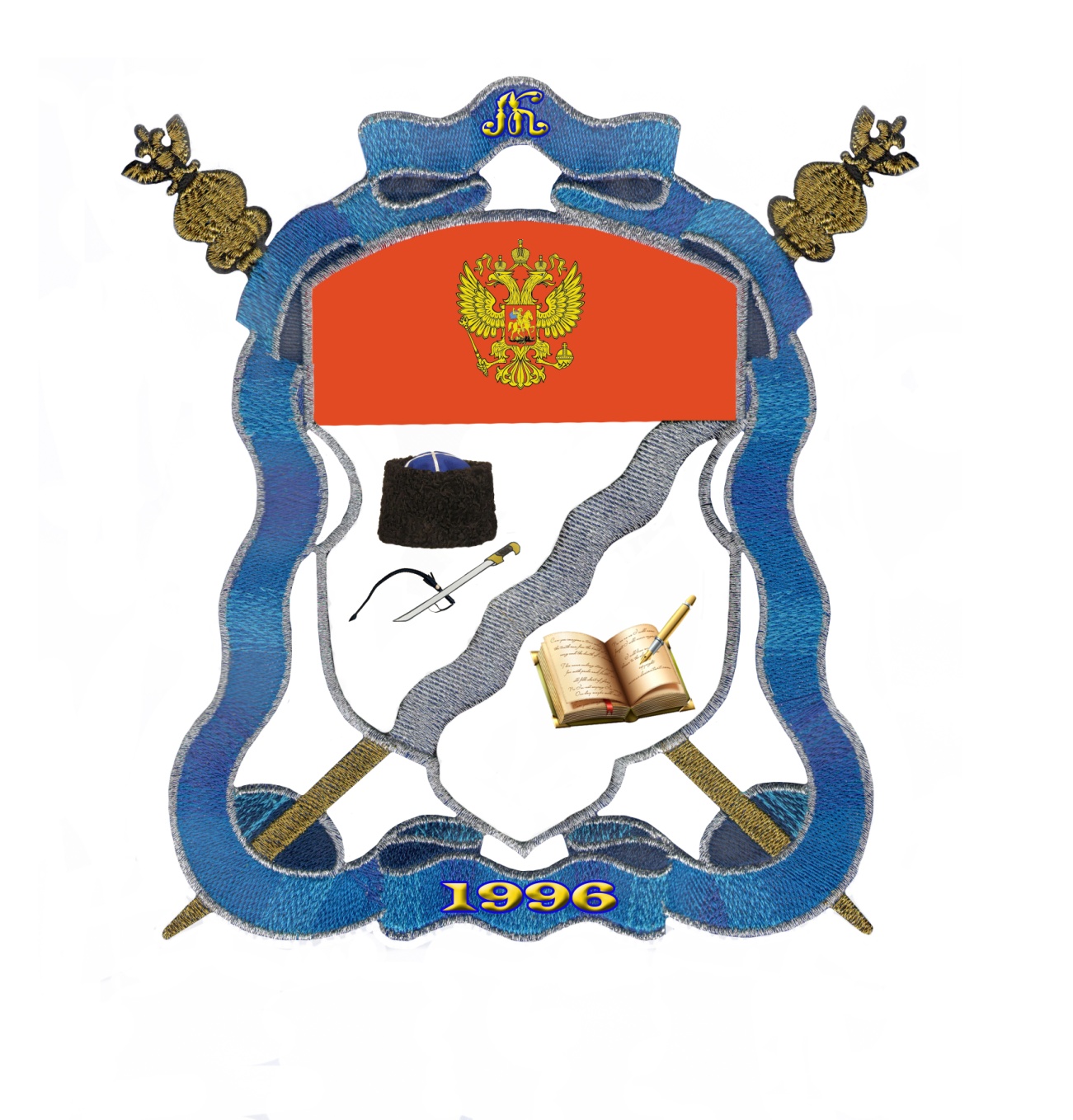 Опыт реализации казачьего компонента в МБОУ «Южно-Российский лицей казачества и народов Кавказа» города-курорта Железноводска
Шевела Т.А., зам.директора по вопросам казачества,
2012 г.
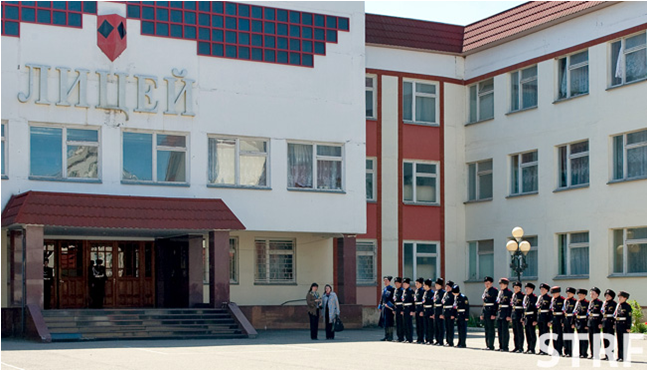 Древняя казачья заповедь:
«Все люди равны, нет народов больших и малых…»
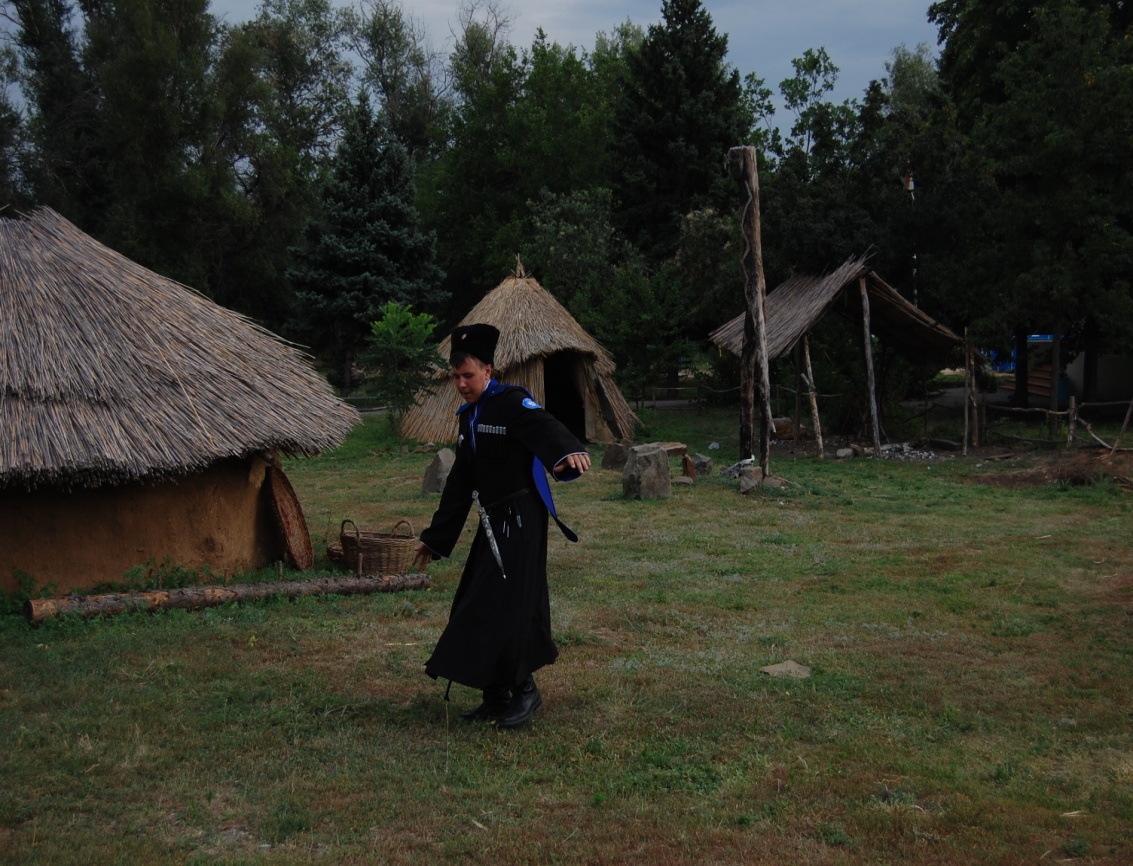 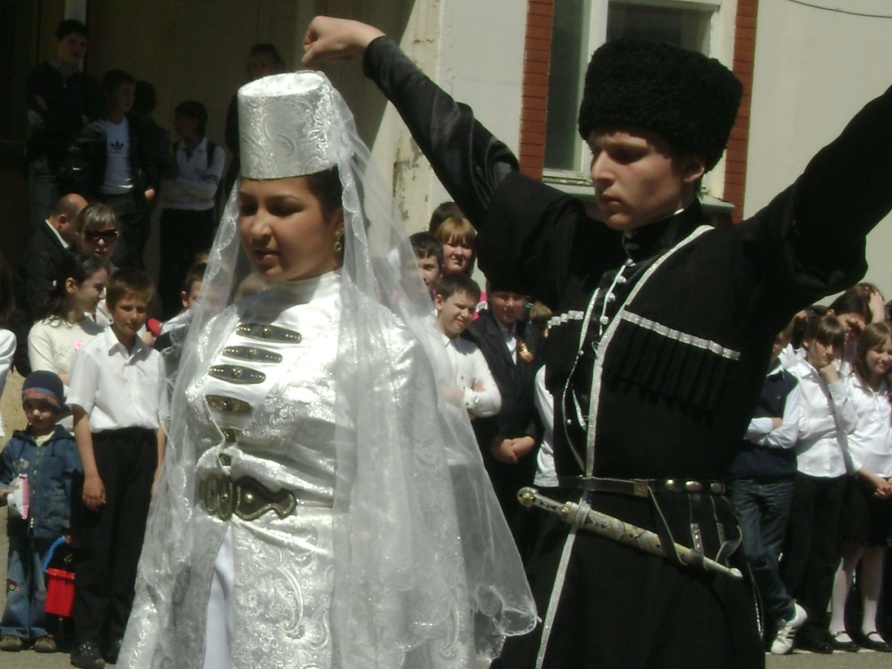 «… Мы служим Господу через служение народу своему, России…помни, по тебе судят о народе твоем…»
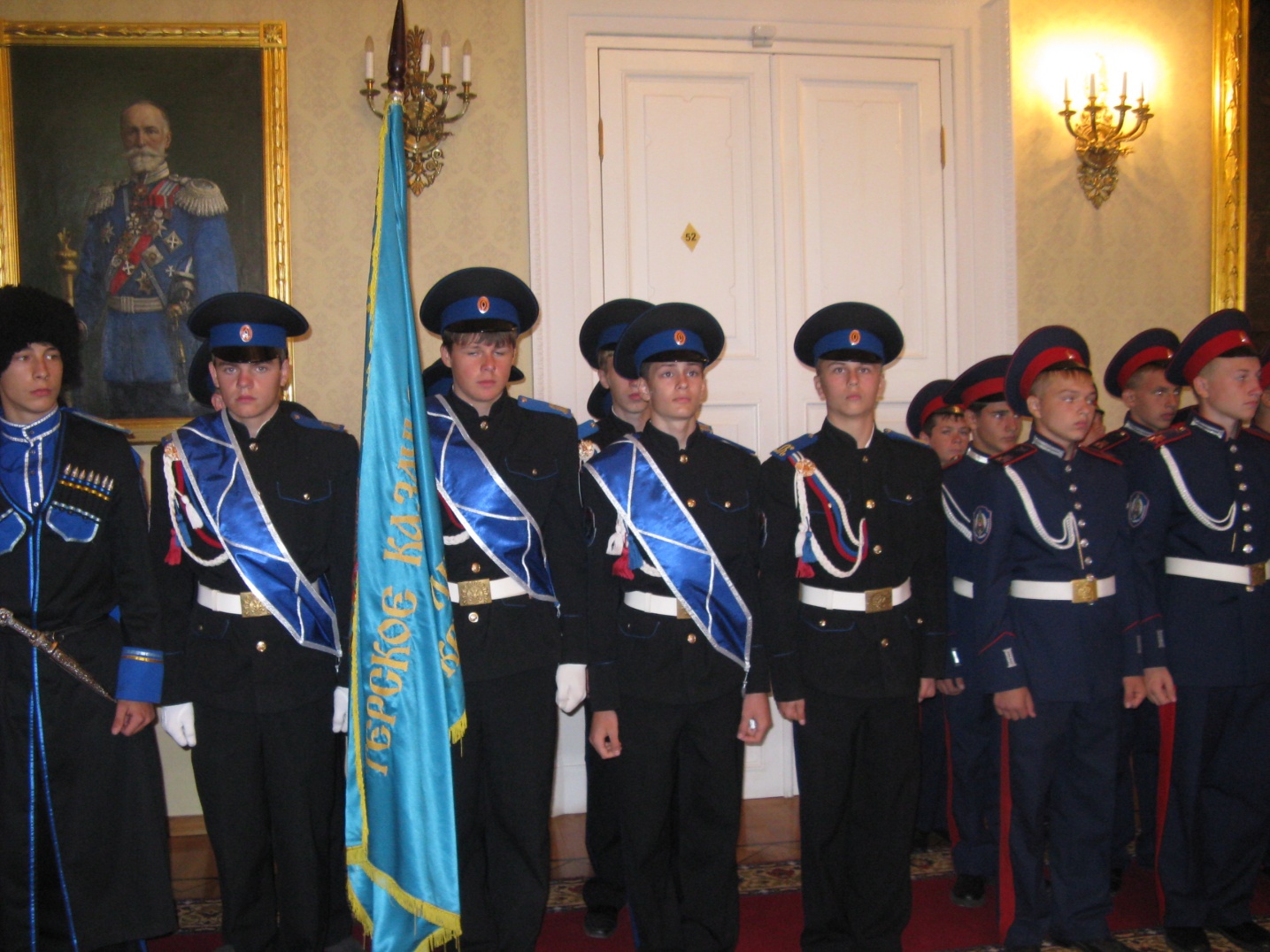 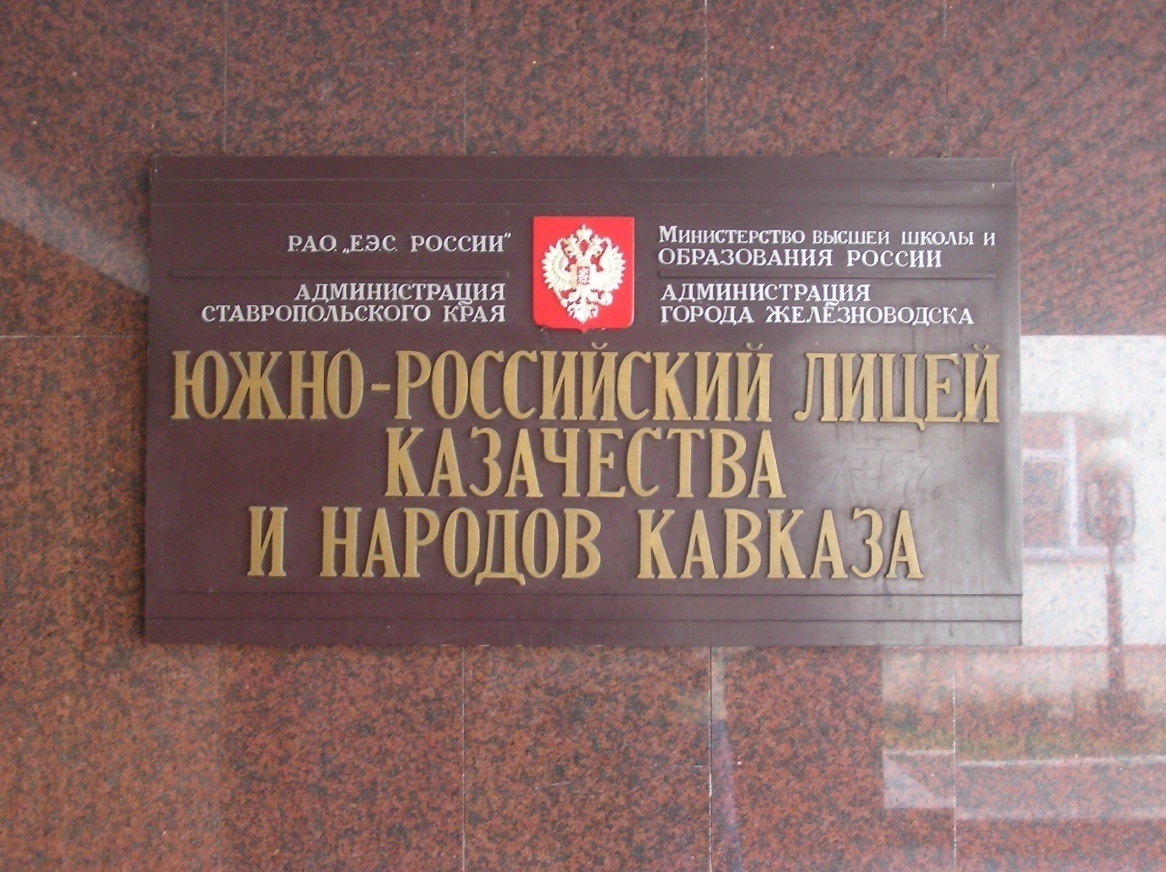 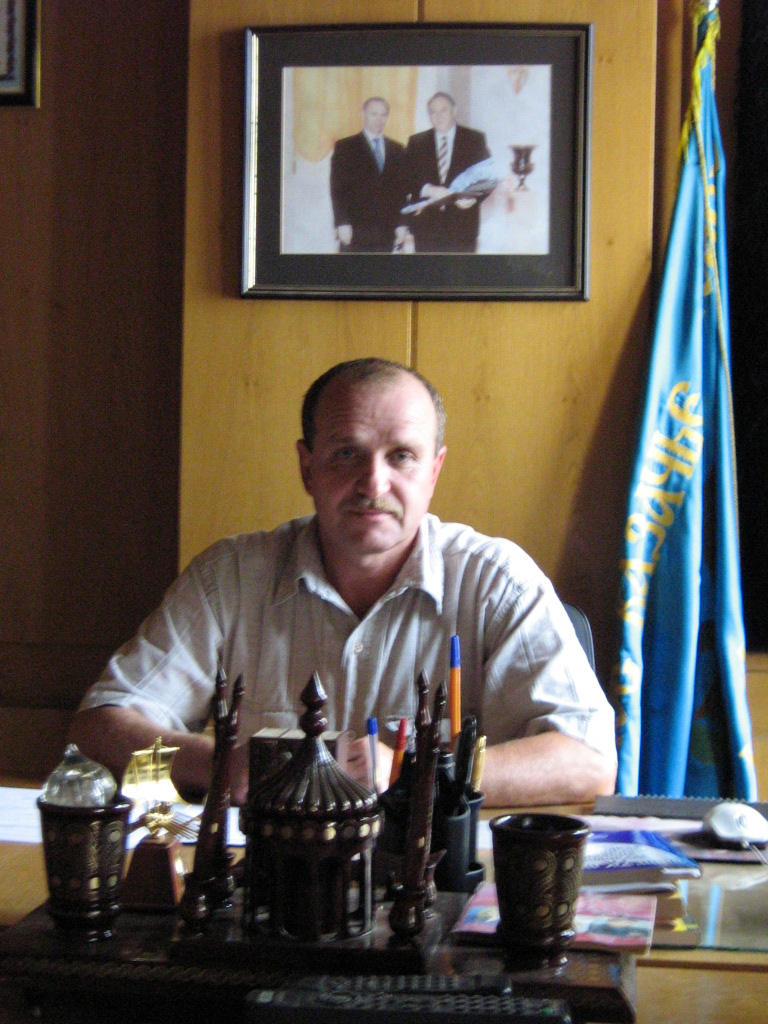 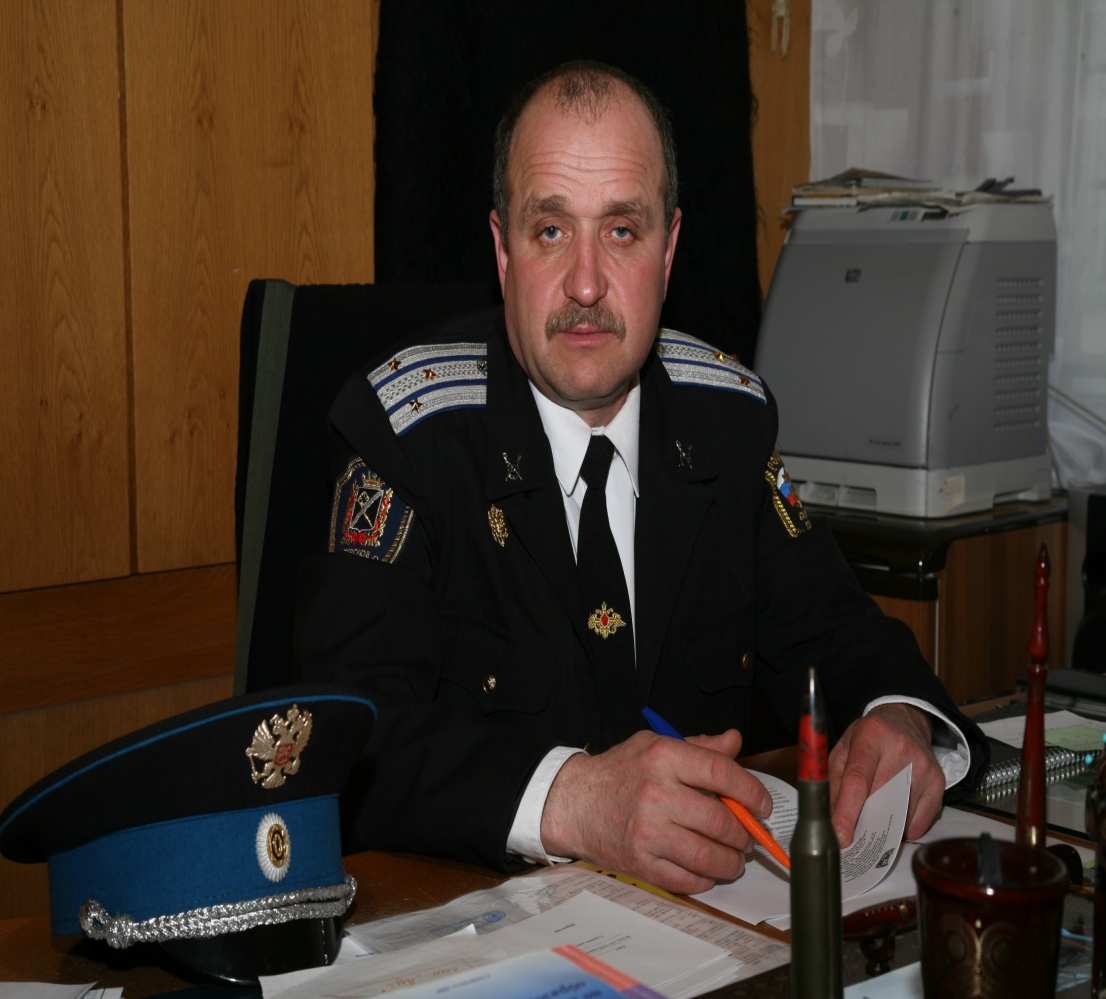 Южно-Российский лицей казачества и народов Кавказа основан в сентябре 1996 года по инициативе председателя РАО ЕЭС России Дьякова А.Ф.
С 2005 года директором является кандидат филологических наук Кузнецов А.В.
В 2008г он стал финалистом краевого конкурса «Лидер в образовании»
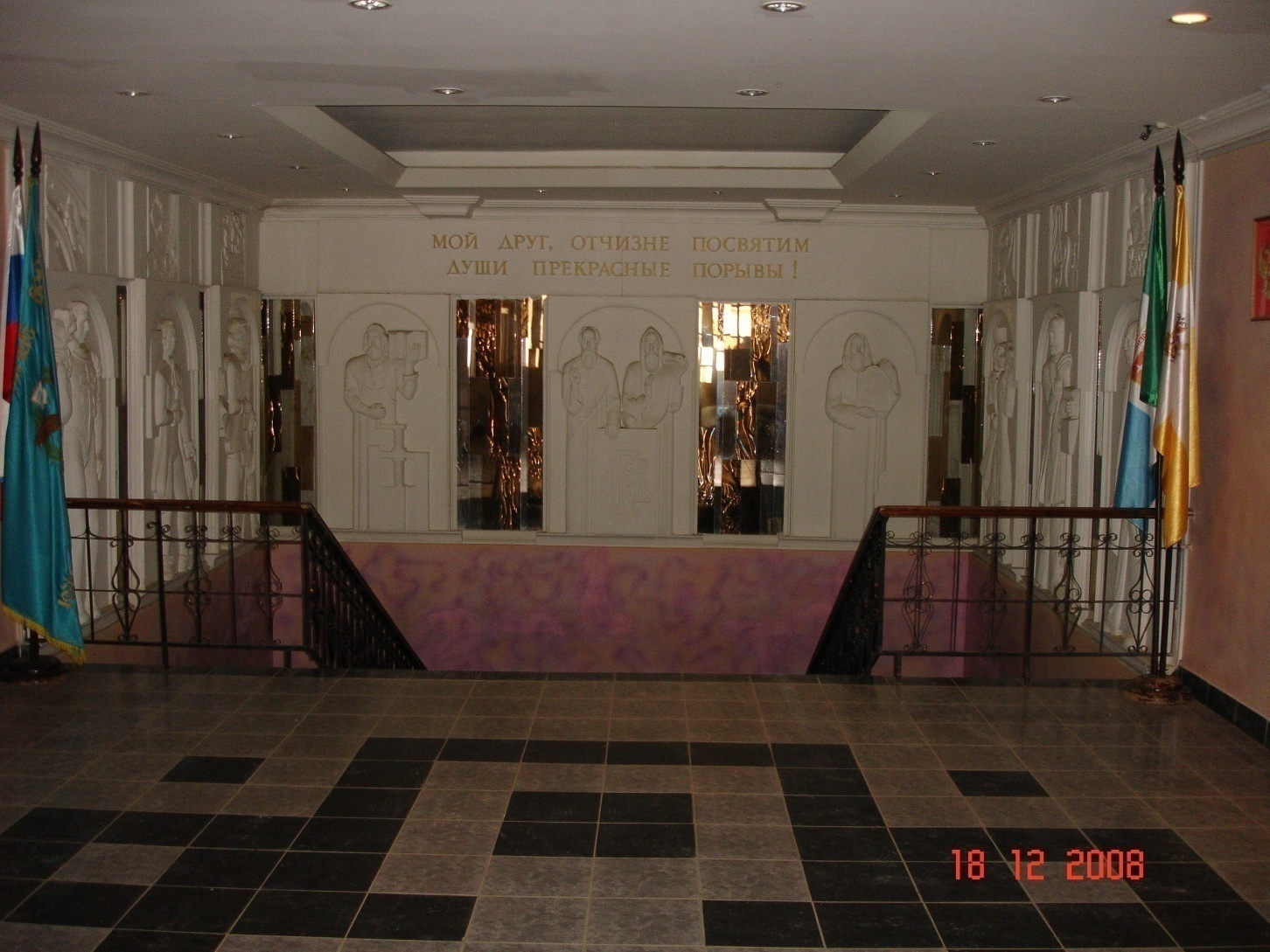 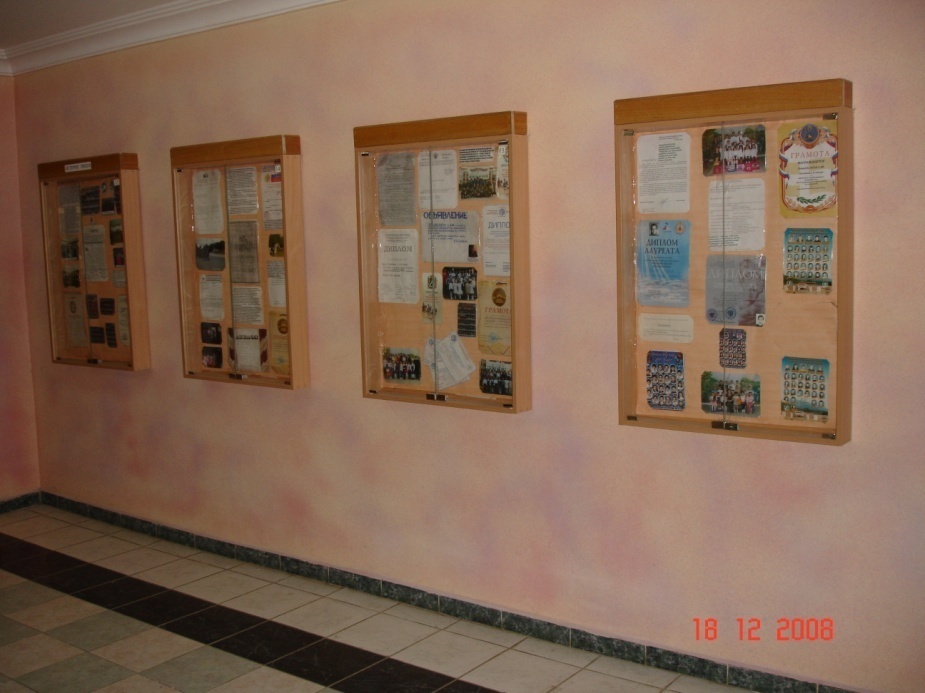 Лицей располагает хорошей материально-технической и спортивно-оздоровительной базой для реализации целей и задач военно-патриотического и духовно-нравственного воспитания
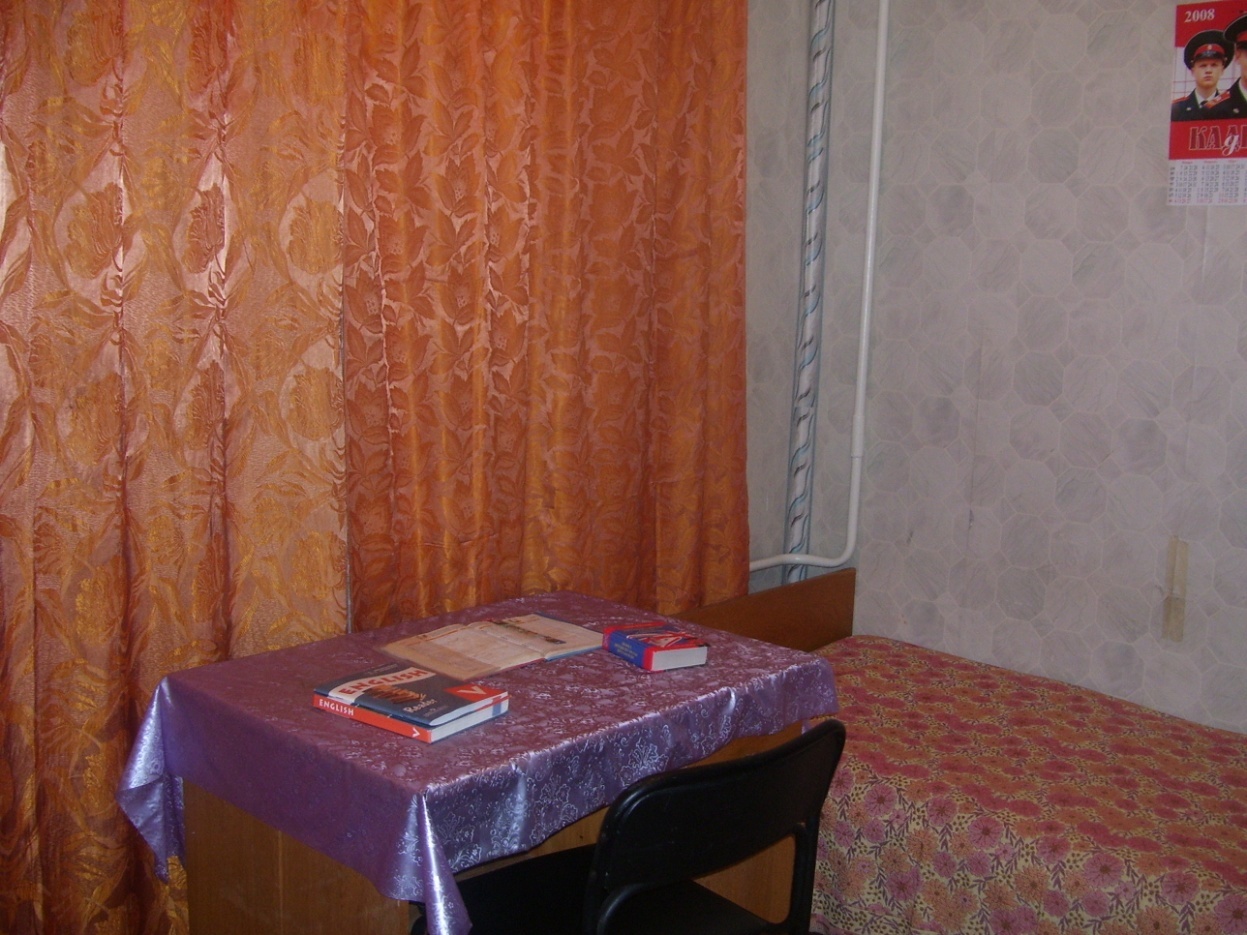 Дом Казака
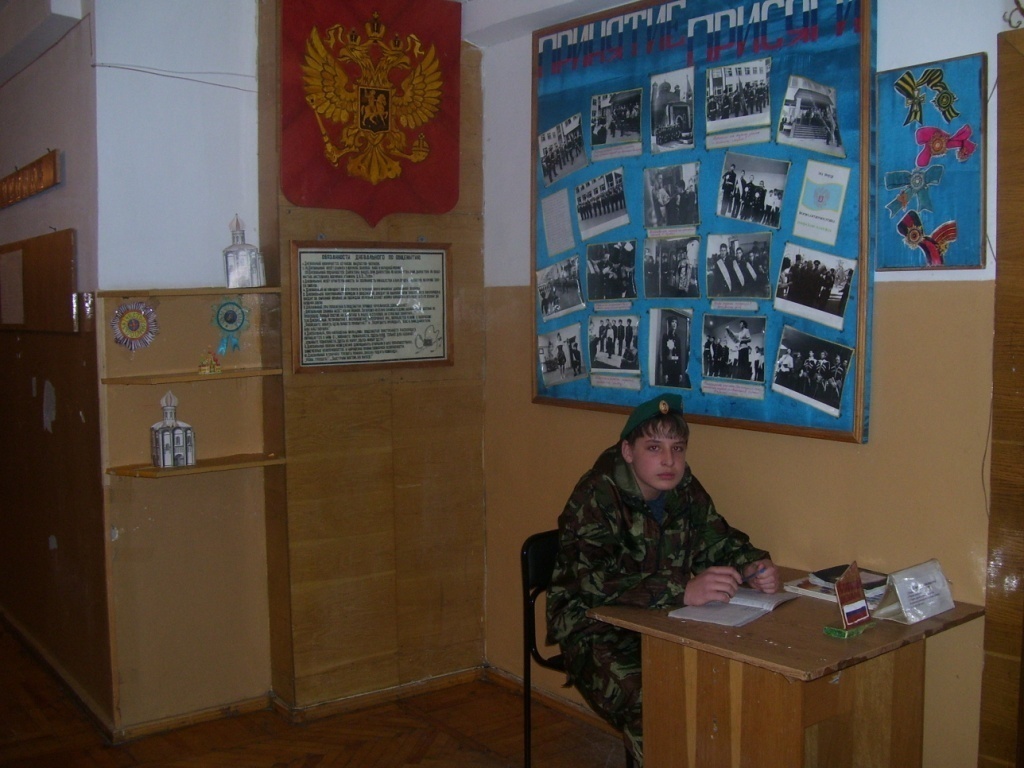 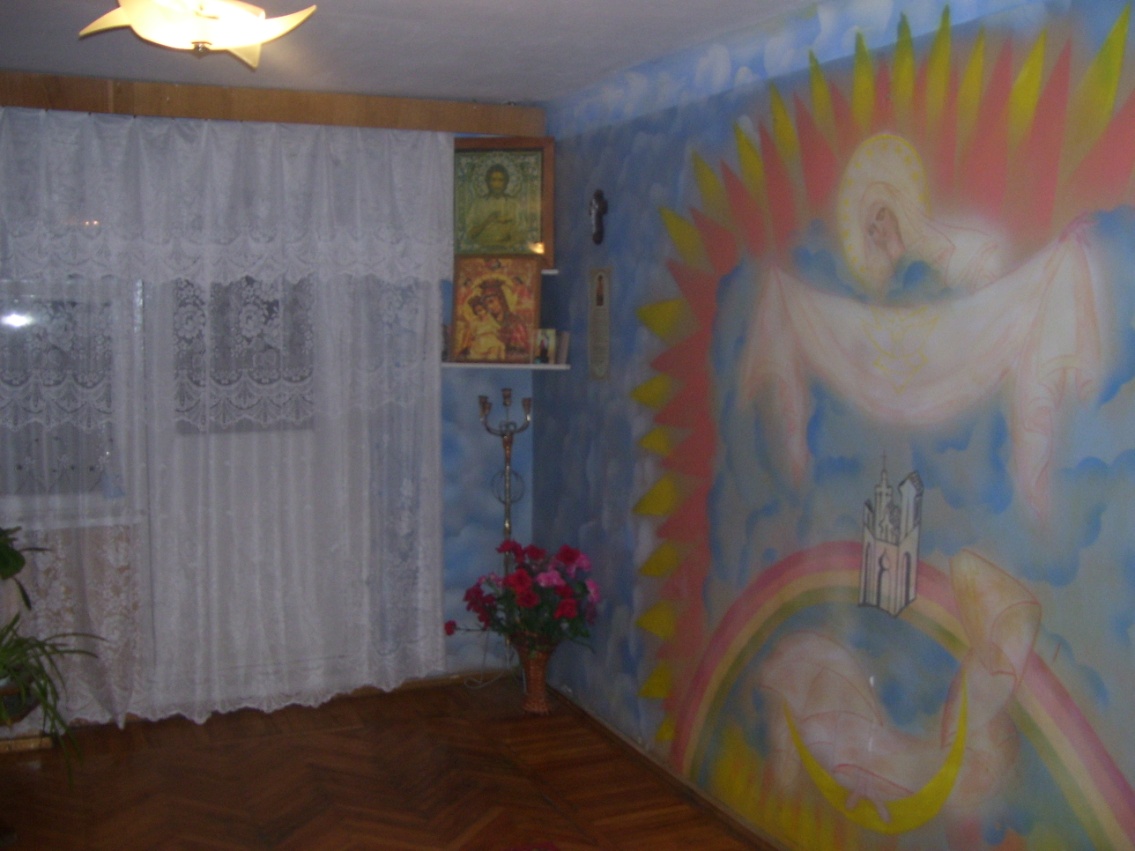 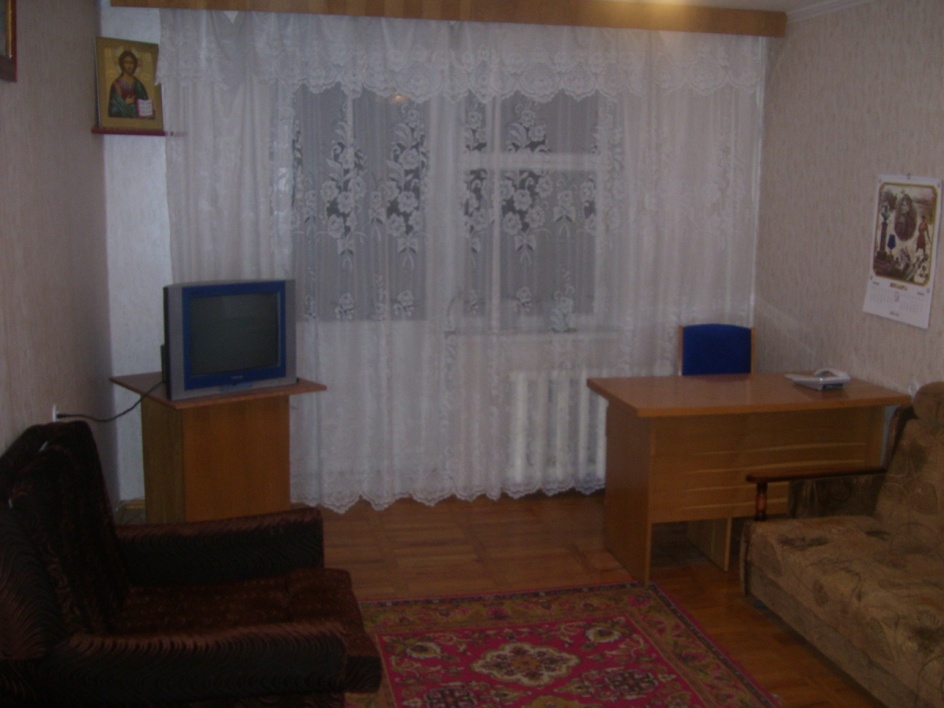 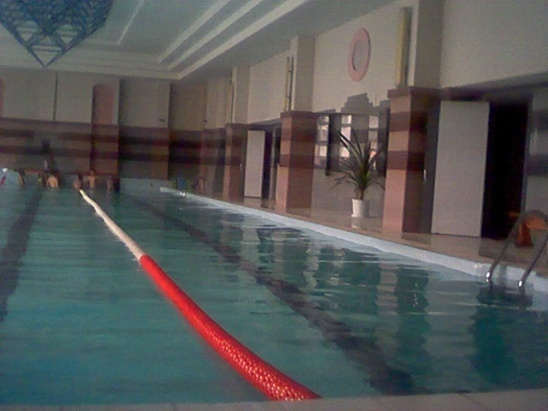 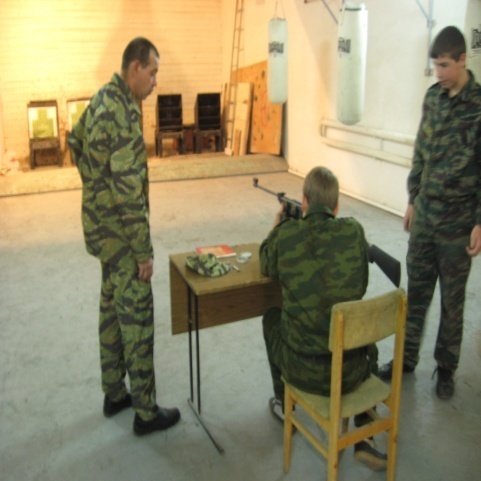 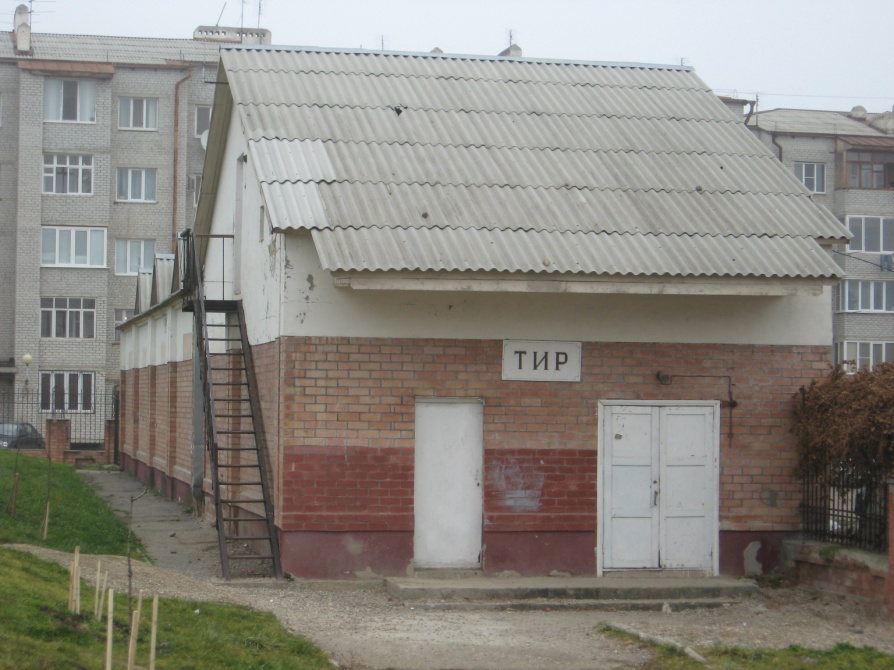 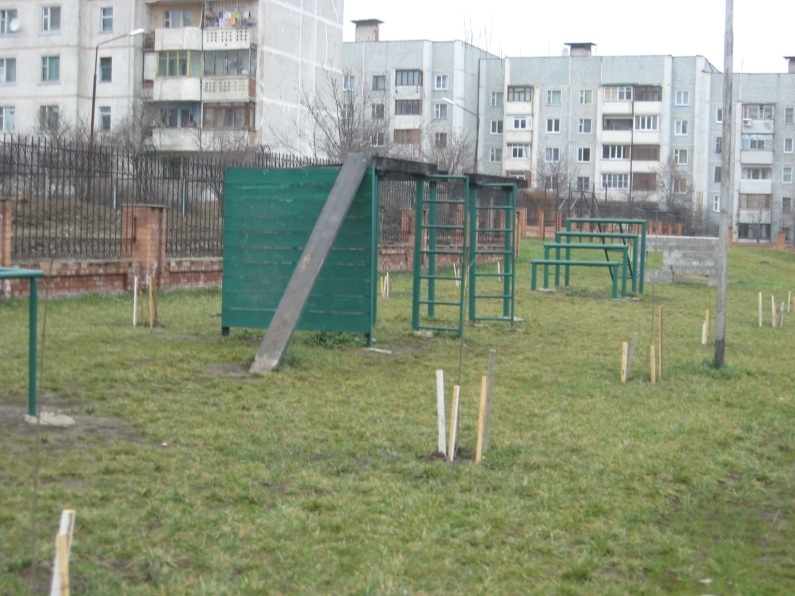 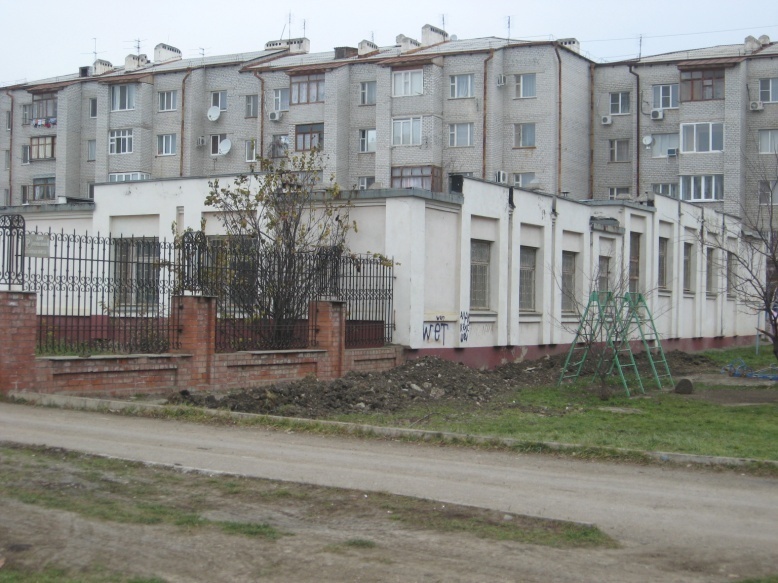 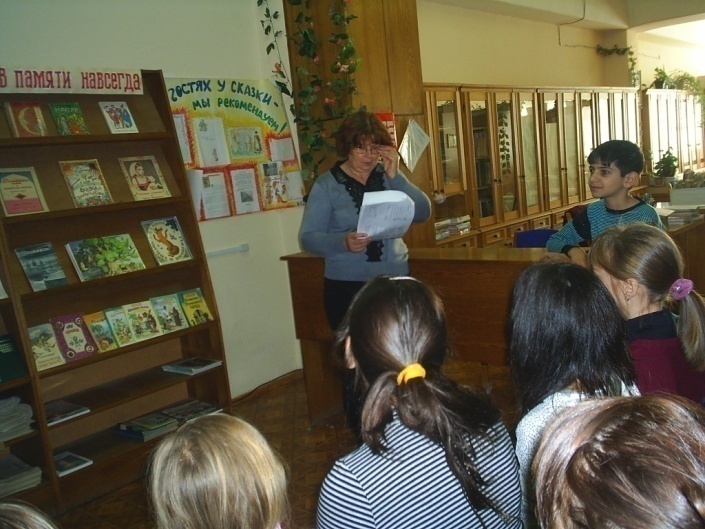 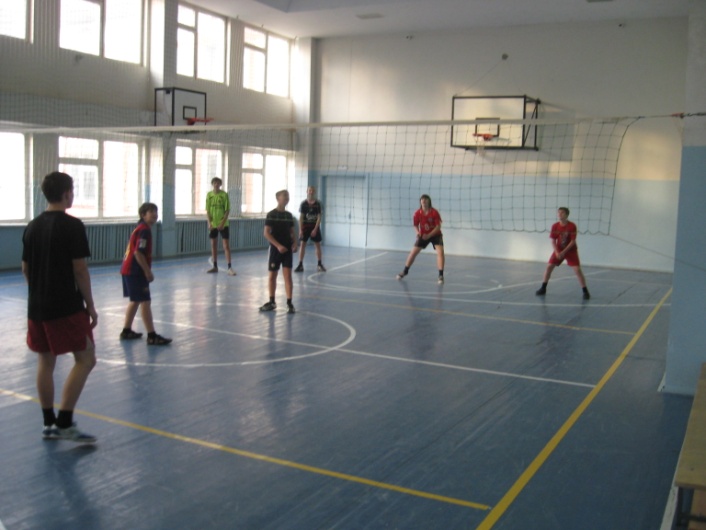 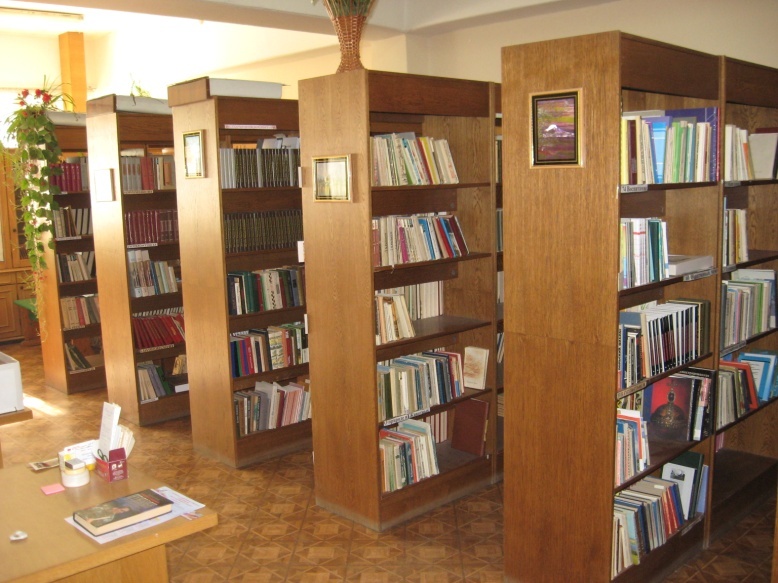 За счет школьного компонента
Введение в учебный план предмета «История традиции казачества» для 5-7 классов, «Культура и история казачества» для 8-11 классов
 Организация клуба «Казачонок Кавказа» для 1-4 классов
Открытие пролицейских классов оборонно-спортивного профиля (8 классы)
Открытие профильных  10-11 классов оборонно-спортивного и спортивно-юридического профиля
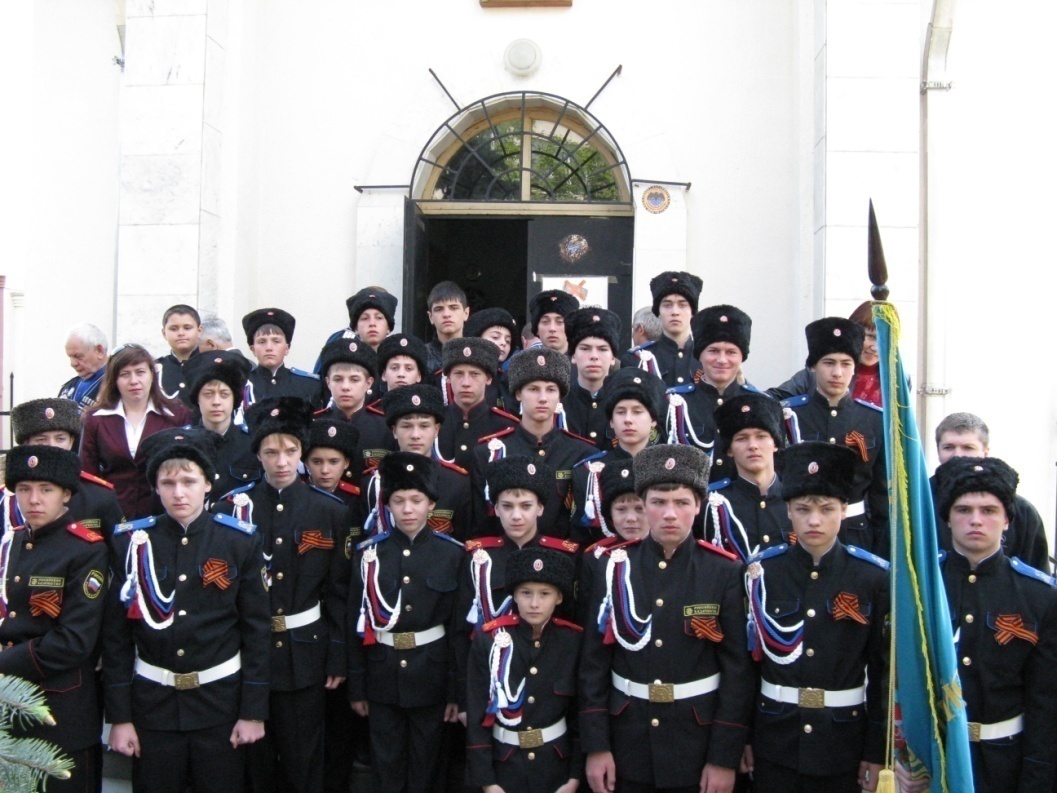 Реализация казачьего компонента в воспитательной деятельности
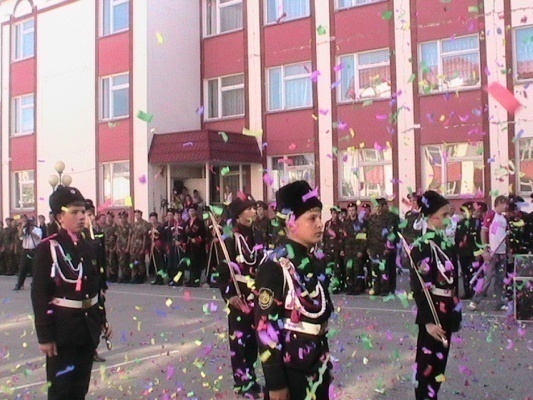 Направления:
-  военно-патриотическое
техническое;
спортивно-оздоровительное;
научно-исследовательское;
художественно-эстетическое;
эколого-биологическое;
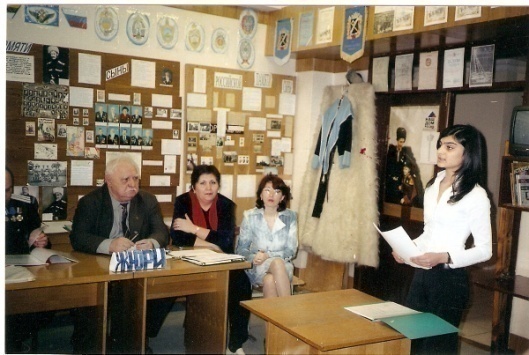 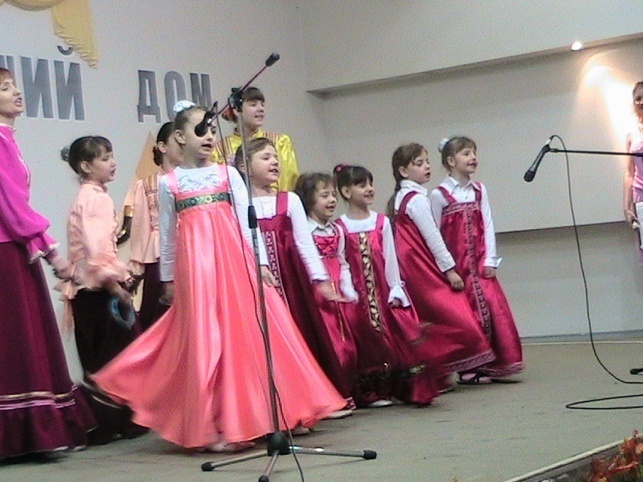 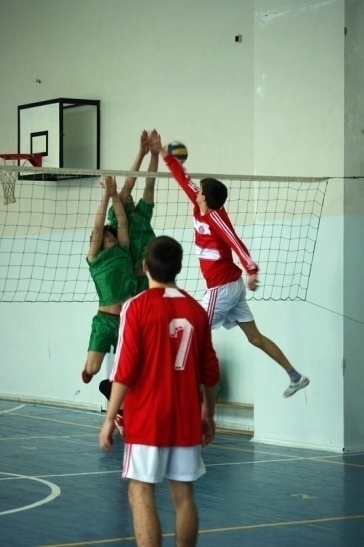 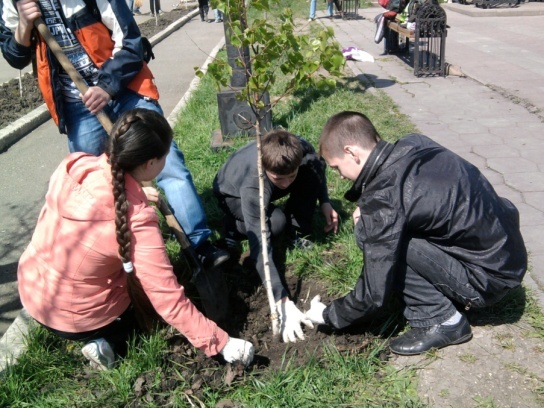 Основные направления деятельности:
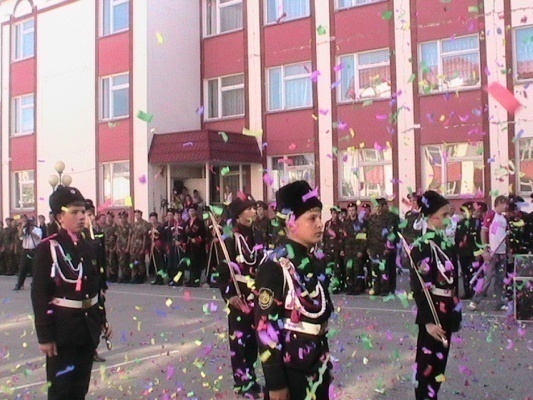 -  военно-патриотическое
социально-педагогическое;
физкультурно-спортивное
духовно-нравственное;
художественно-эстетическое;
эколого-биологическое;
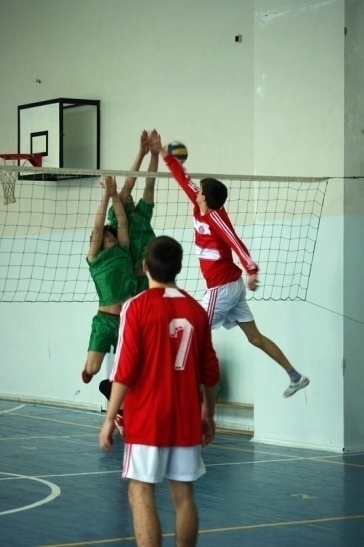 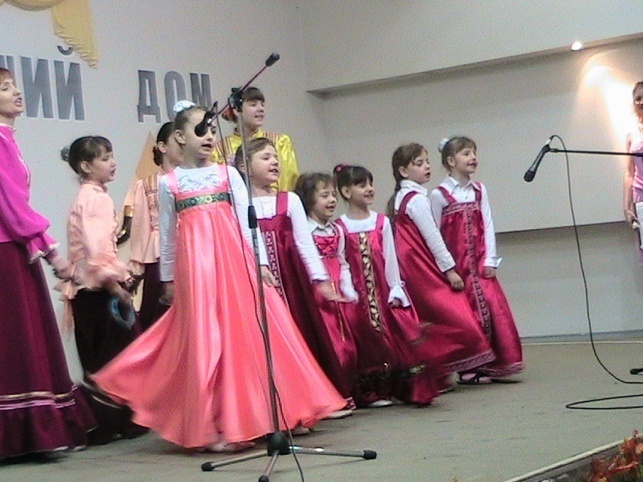 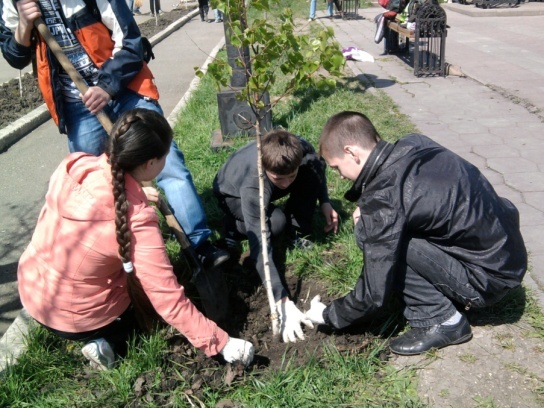 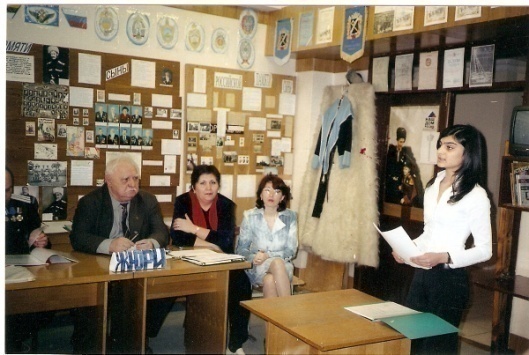 Кружки и секции на базе лицея
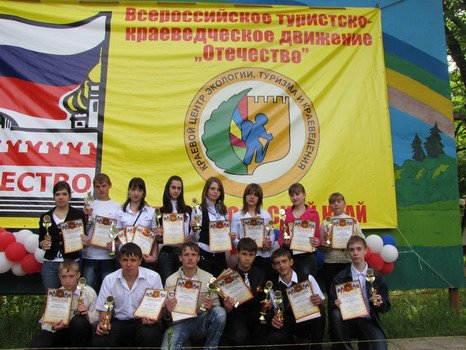 Малая академия наук 2-11 классы
 «Экскурсовод школьного музея»
 «Казачонок Кавказа» в 1-4 классах.
 «Футбол» во 2-4 классах.
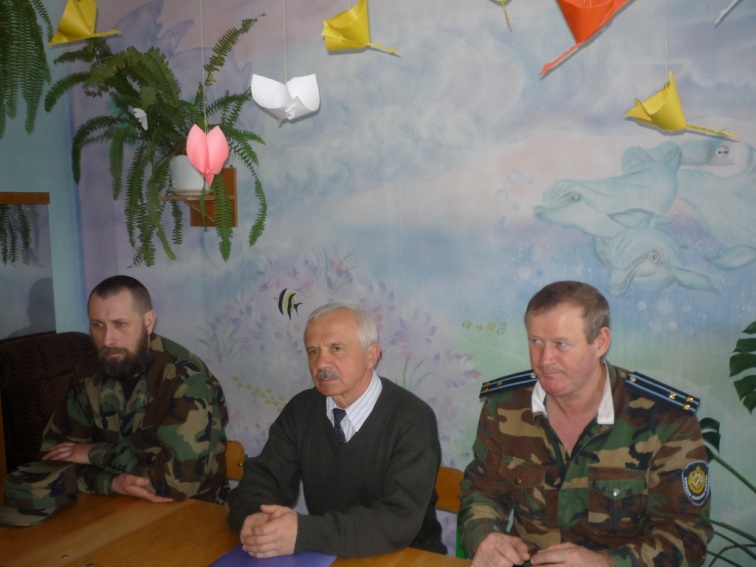 «Волейбол»  в  5-7 классах
 «Волейбол» в 5-11 классах
«Плавание» 1-11 классы
«Основы казачьей духовности»   в 5-11 классах
«Казачья кухня»» 5-11 классы
«Основы казачьей службы»»   в 5-11 классах
Хоровая студия «Сполох» в 1-11 классах.
«Россыпь казачьих говоров» (история казачьего языка)
«Лицейский  вестник» (выпуск лицейской газеты,  школьный сайт)
Перечень профилей:
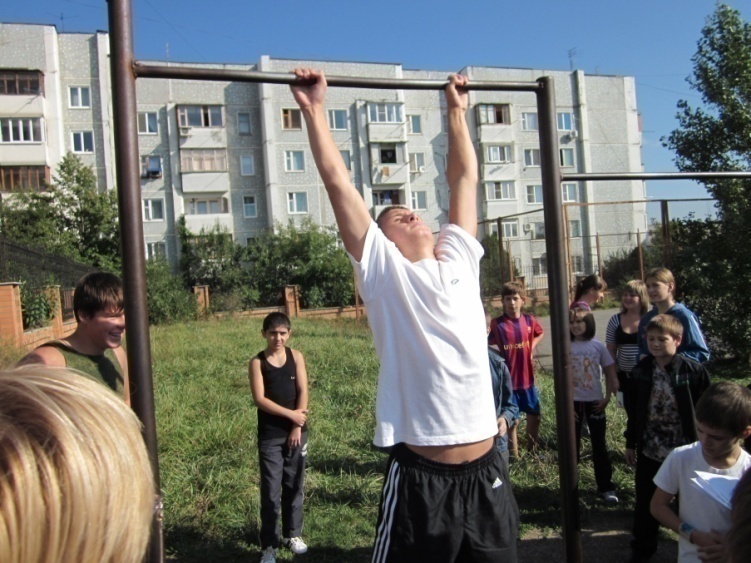 Оборонно-спортивный

Спортивно-юридический
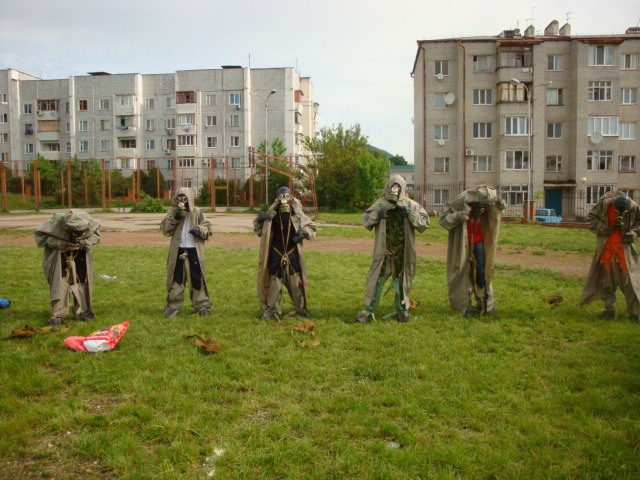 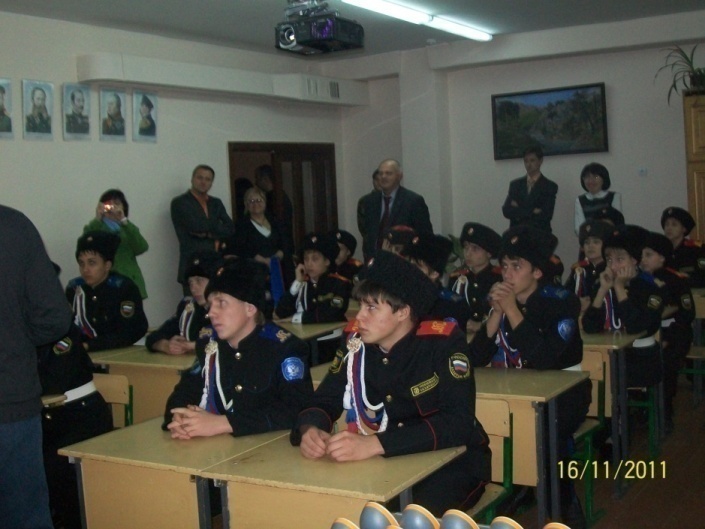 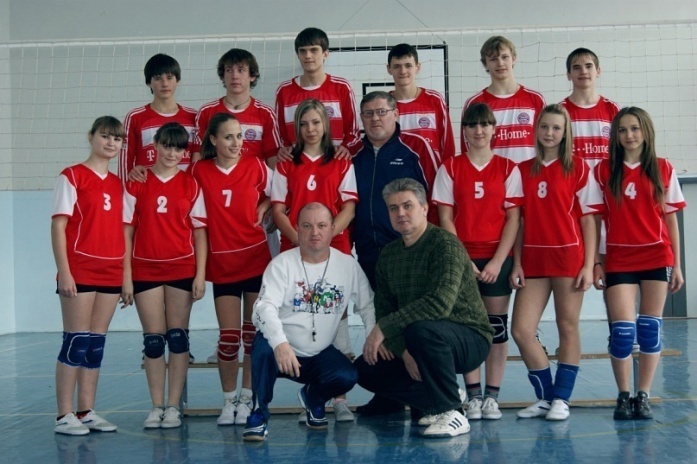 По заключенным договорам с  военными высшими учебными заведениями поступили в следующие учебные заведения:
- в Голицынский пограничный институт ФСБ Российской Федерации – 25 лицеистов;
- в Московский пограничный  институт ФСБ – 4 человека;
- в Московский институт национальных и региональных отношений – 6 человек;
- в Ставропольское училище связи – 1 человек;
- в Калининградский военный институт Федеральной пограничной службы России – 2 человека
- Курганский пограничный институт-1
Многие выпускники служат офицерами на южных рубежах России, в казачьей воинской части и  несут пограничную службу по контракту.
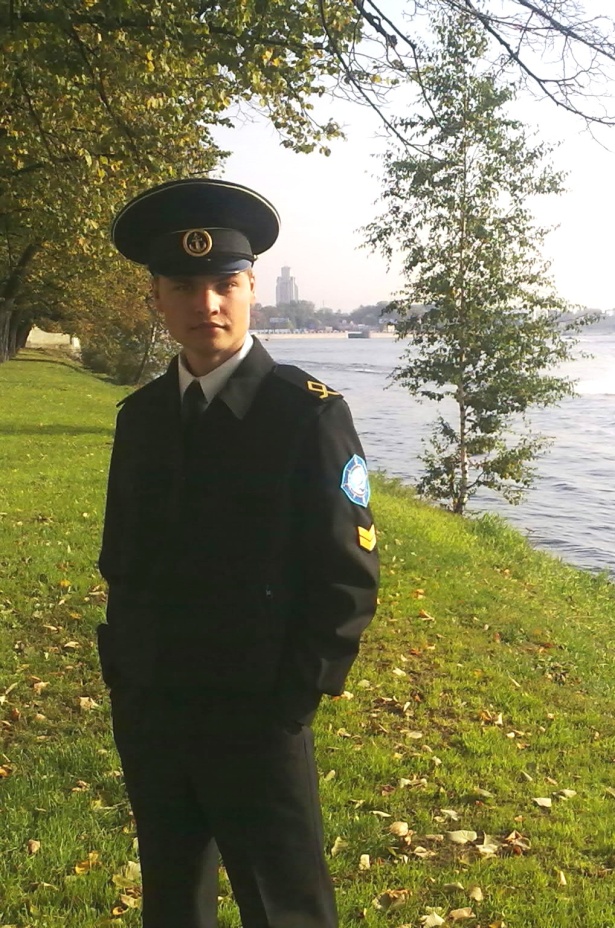 Ученическое самоуправление
Детское
казачье
объединение
"ТЕРЕК"
руководитель-Кузнецов А.В.
ДКО "ТЕРЕК"
Атаманский совет
(правление)
Клуб
"Казачонок Кавказа"
Дом Казака
Модель выпускника
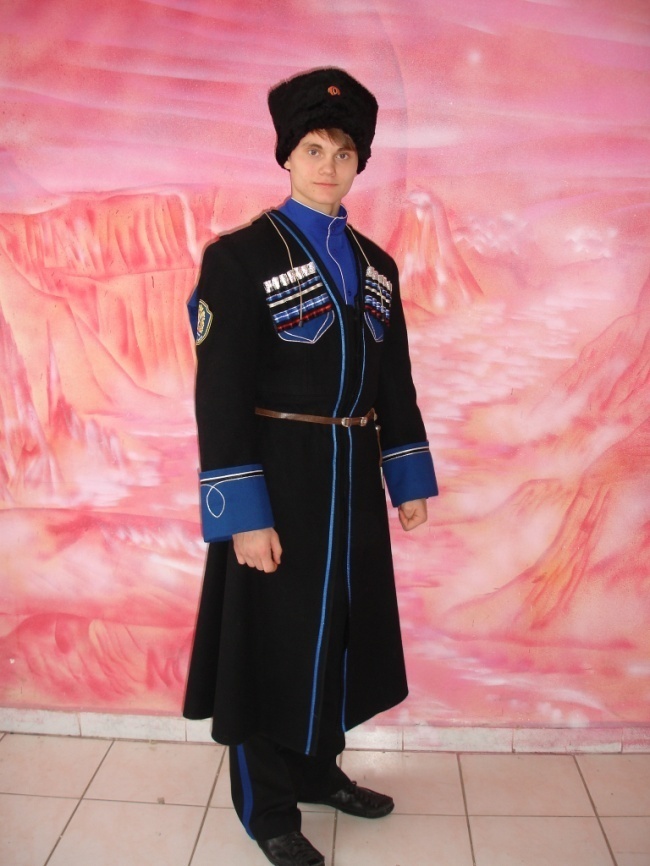 Гражданственность и патриотизм
Здоровье и физическое развитие
Общая культура
Нравственность
Интеллектуальные способности
Взаимодействие с воинской частью
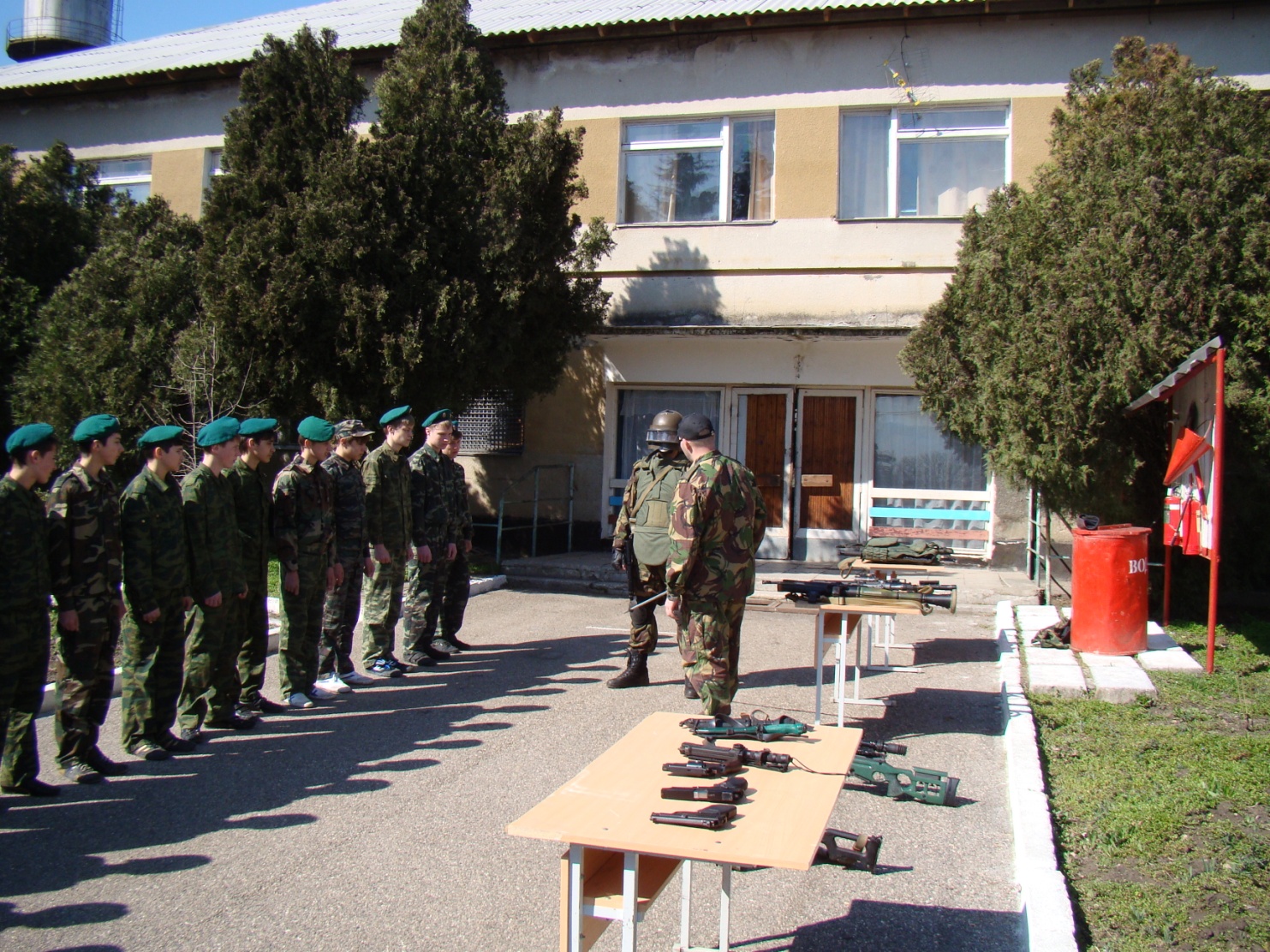 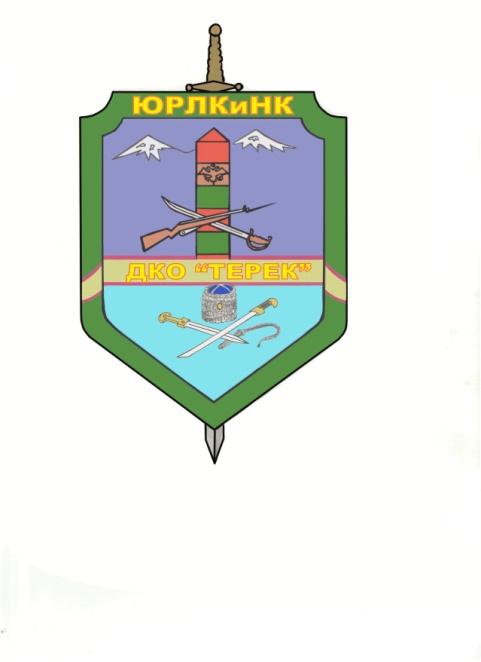 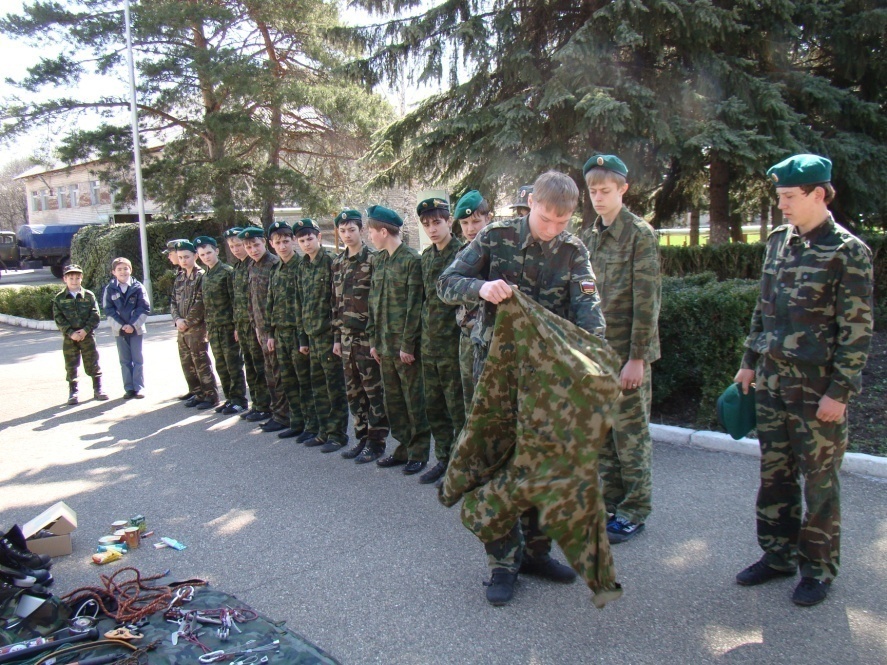 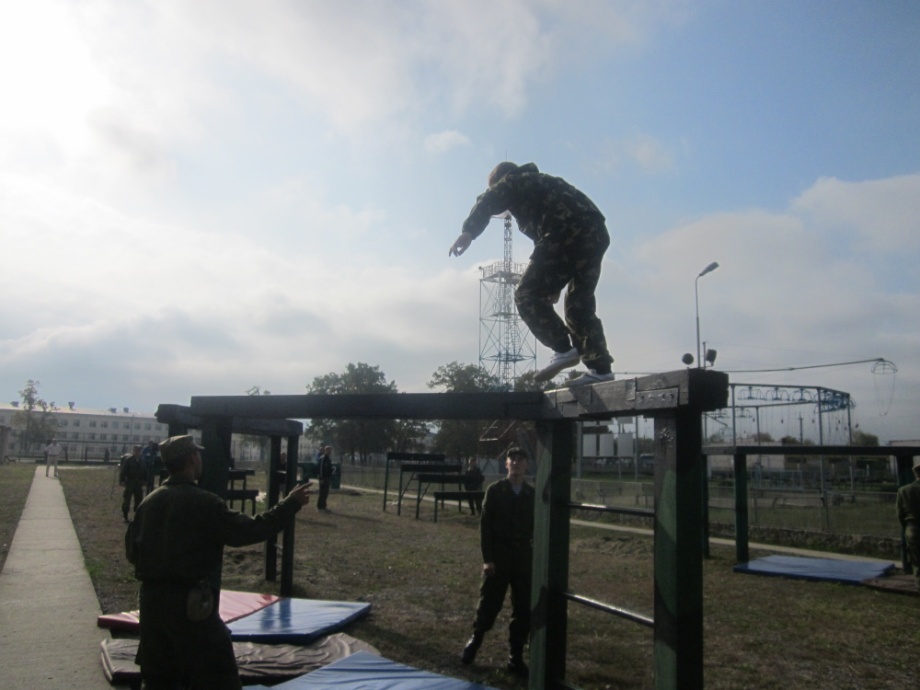 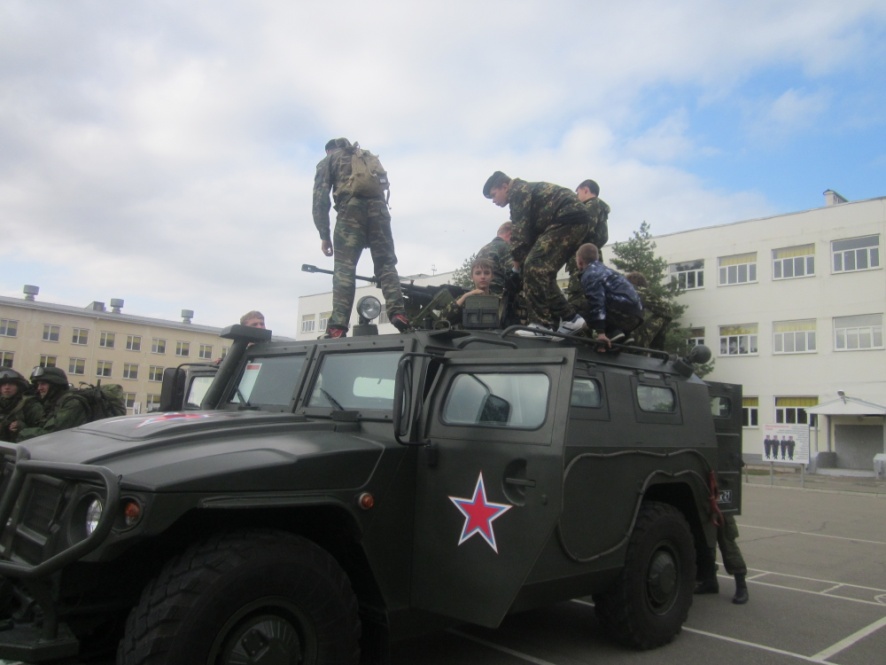 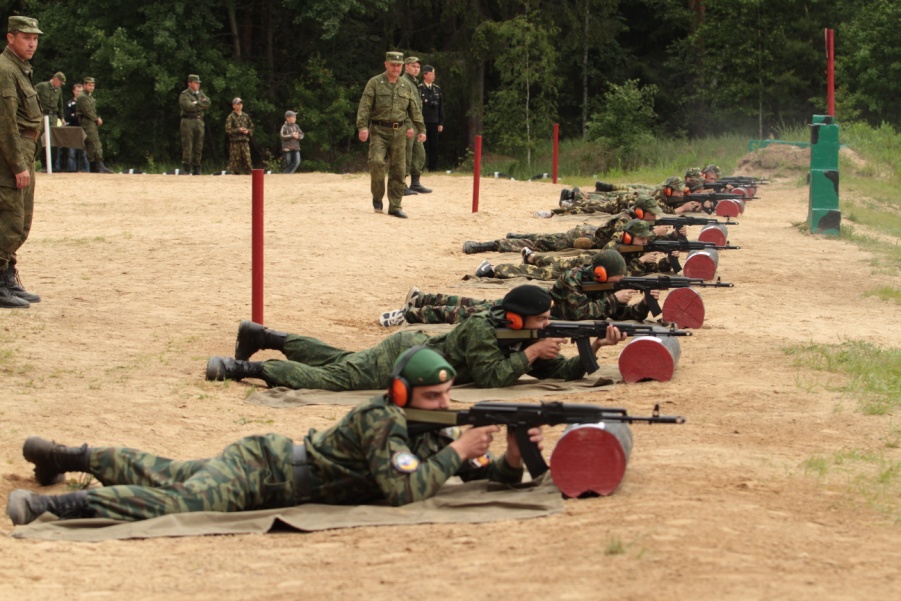 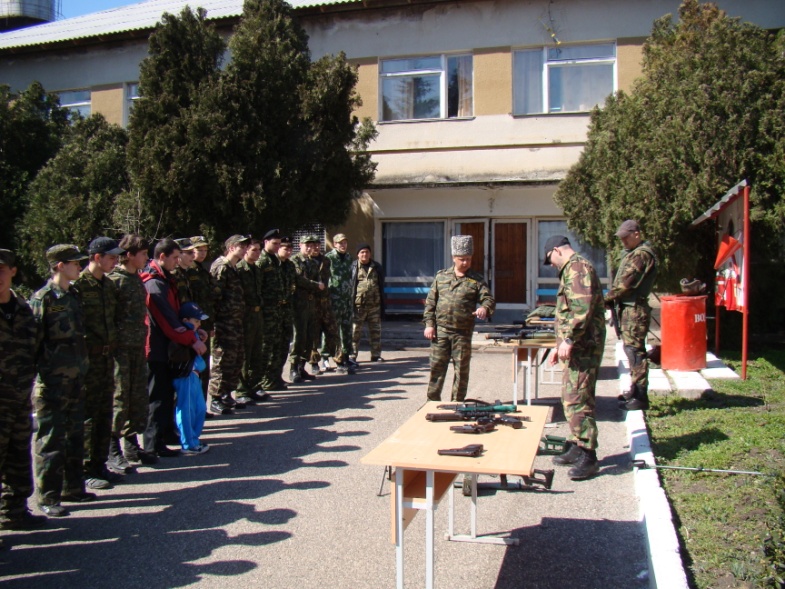 общелицейские казачьи игры
Меткий стрелок
Конкурс художественной самодеятельности
Казачья кухня
Казачья шашка
Силовые упражнения
Страницы истории казачества
Спортивное ориентирование
Статен, строен, уважения достоин
Санитарные посты
Военизированный кросс
Верховая езда
Полоса препятствий
Плавание
Казачий пикет
Атака
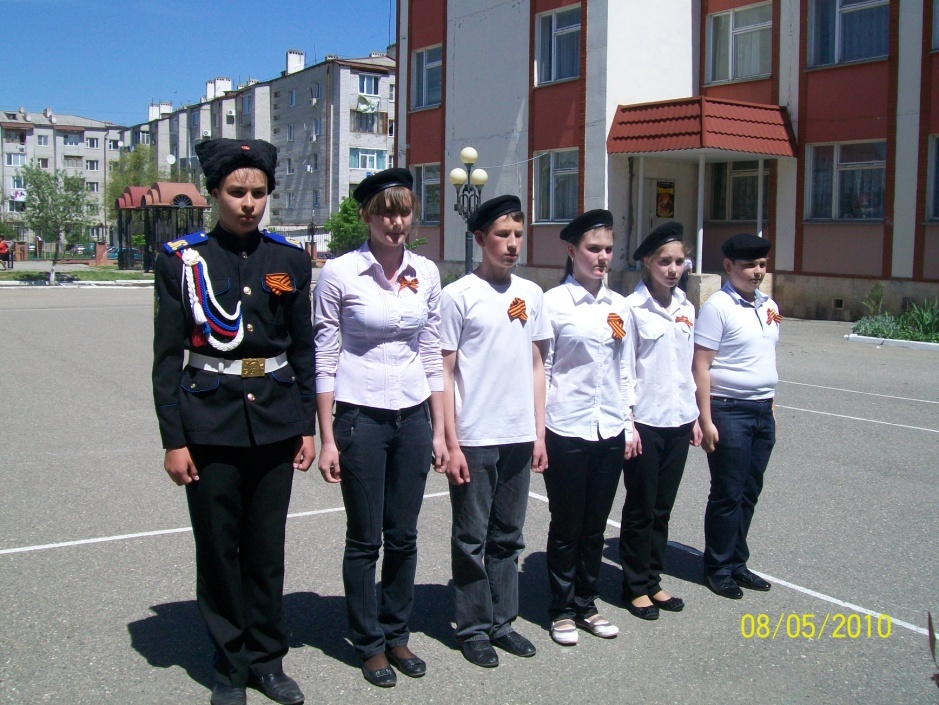 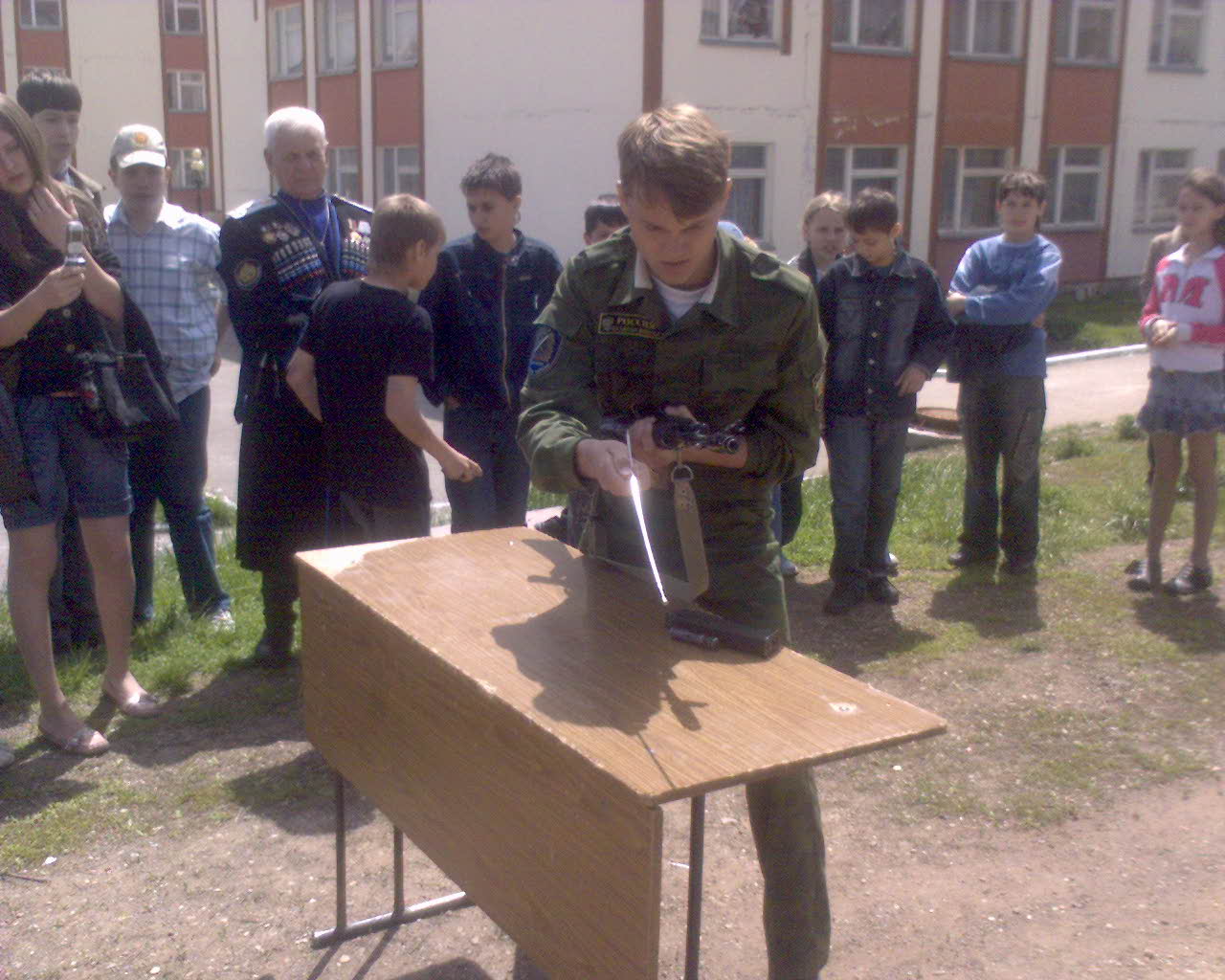 общелицейские
казачьи
игры
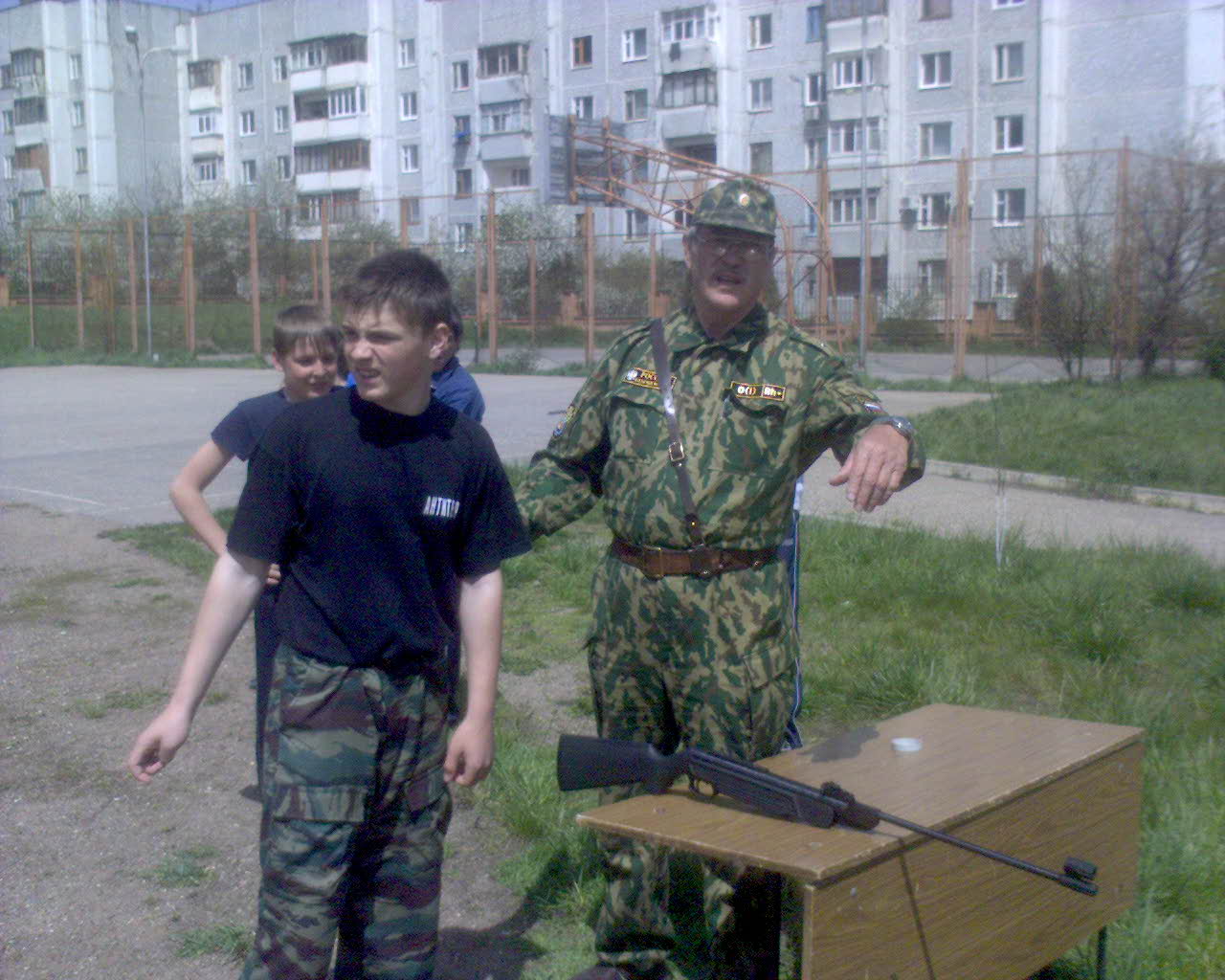 военизированная
эстафета
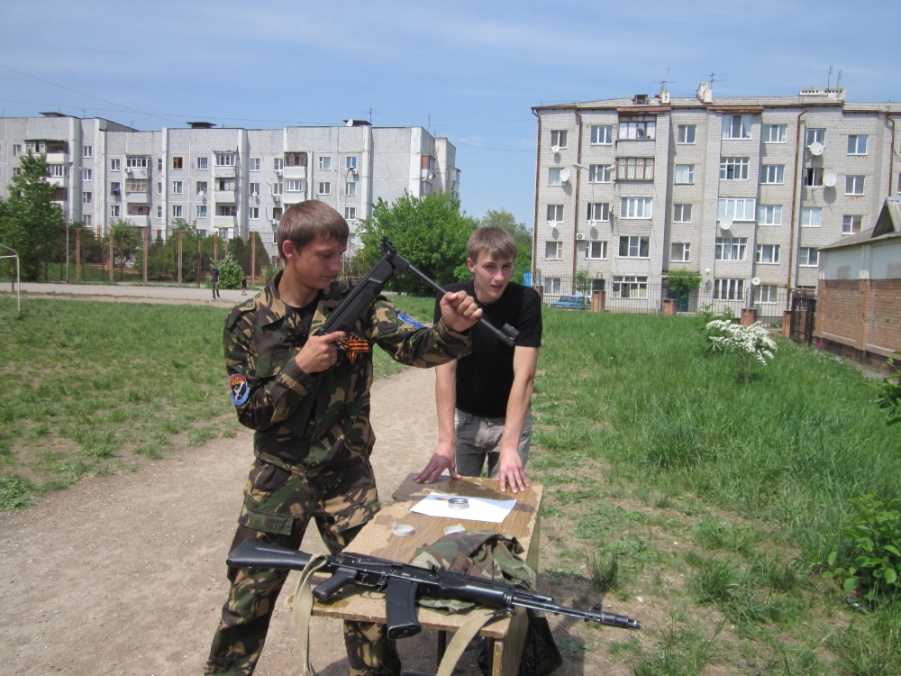 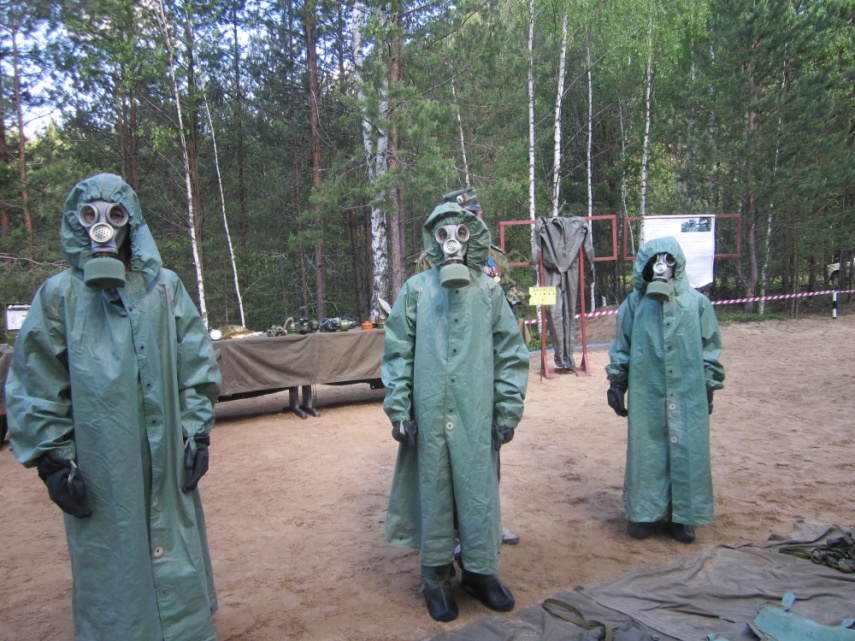 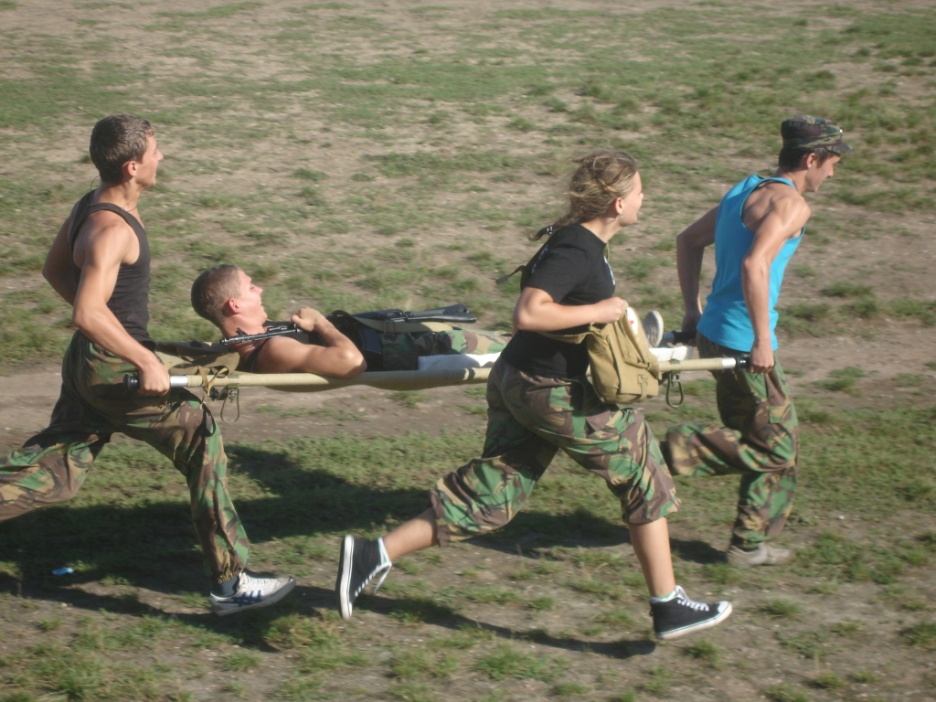 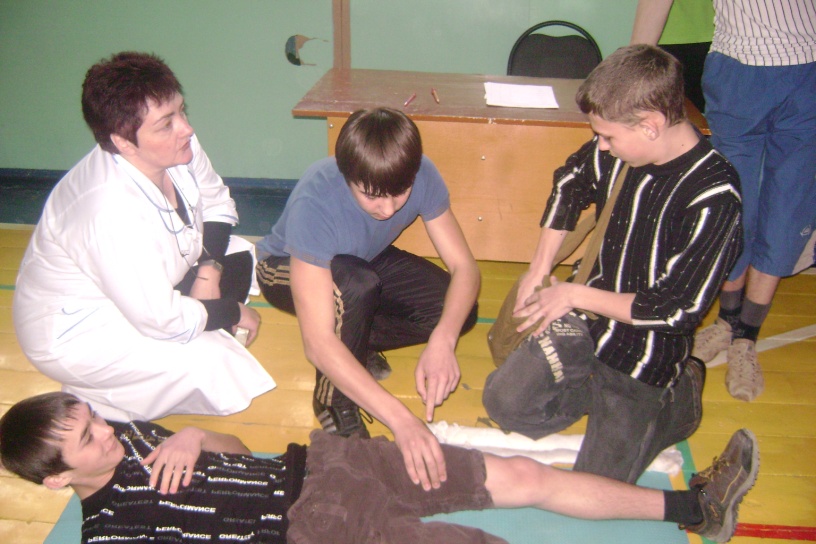 Я пришел сюда учиться,
потому что КАЗАКИ здесь есть!
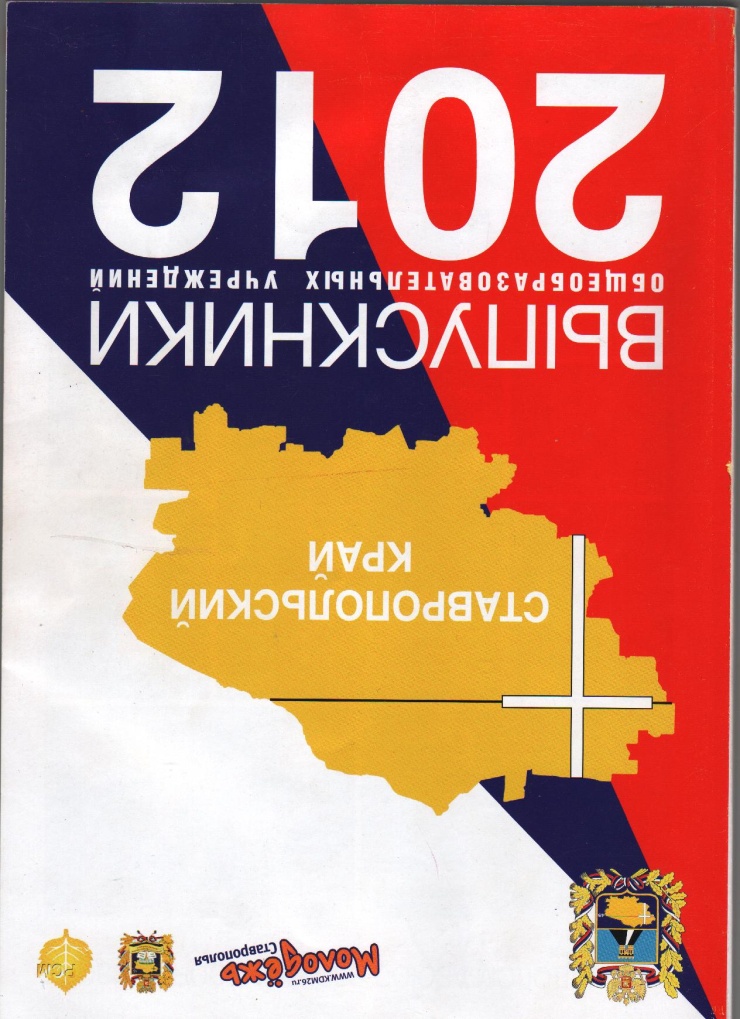 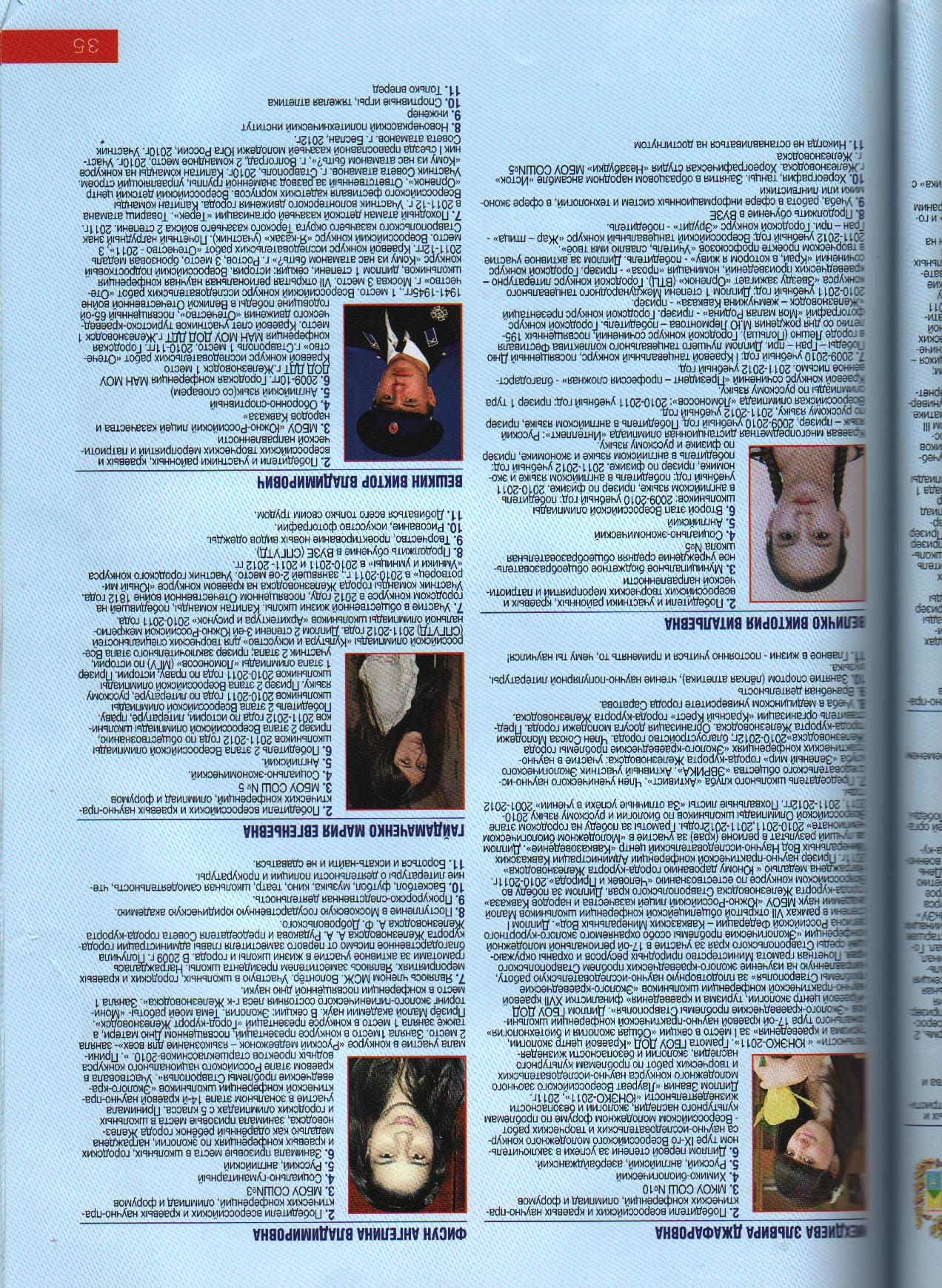 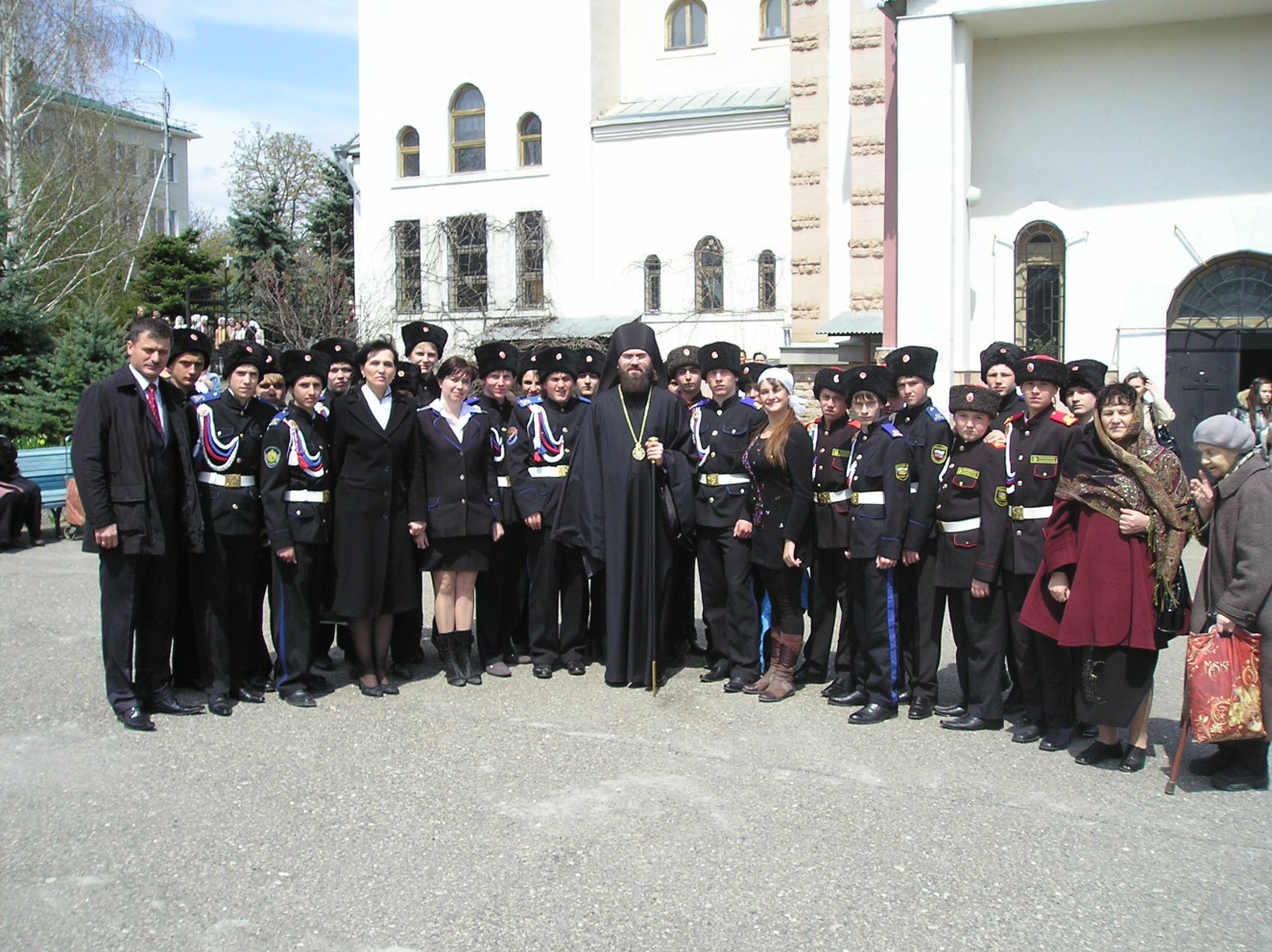 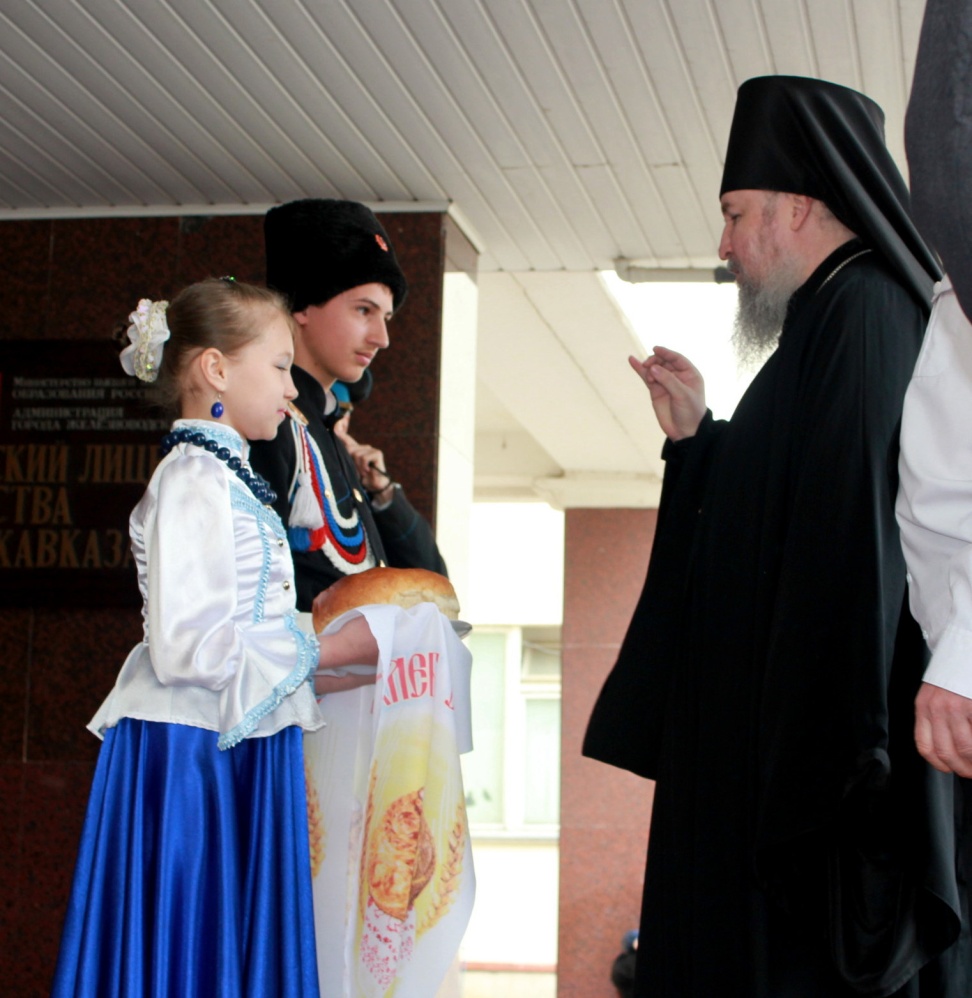 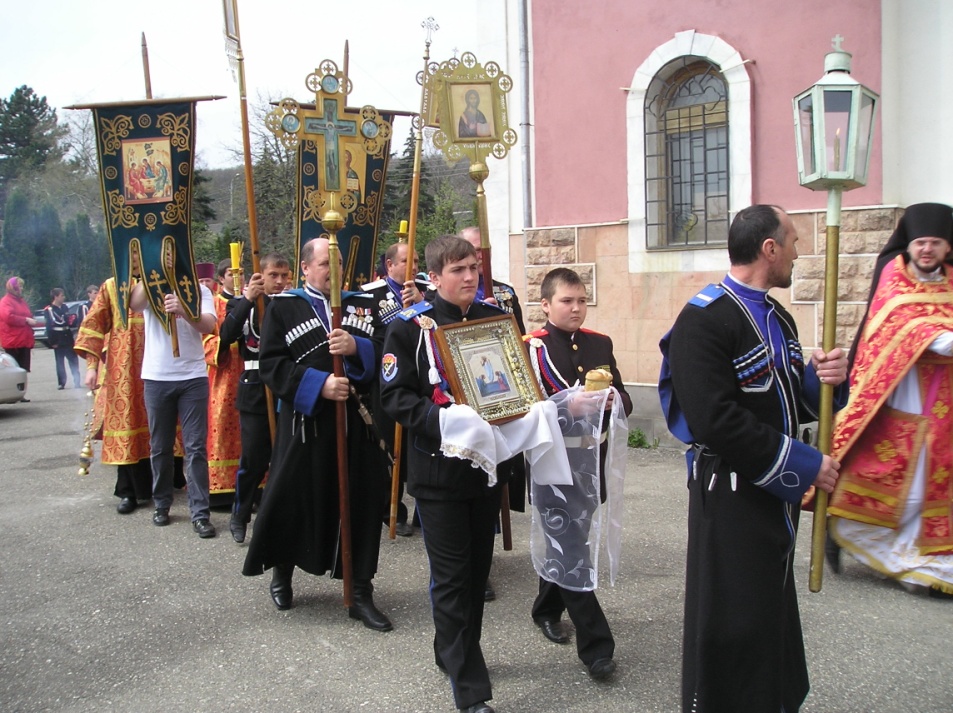 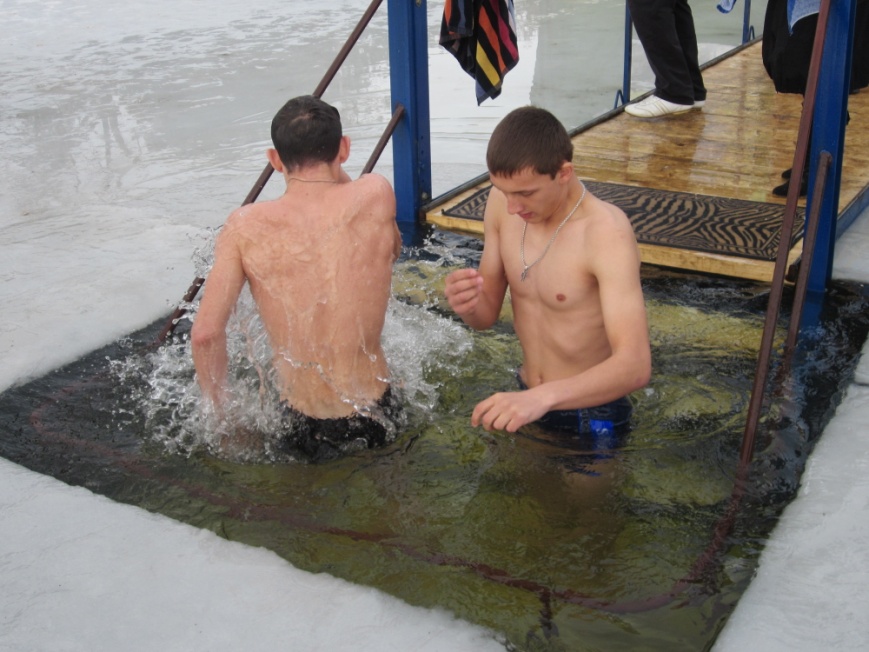 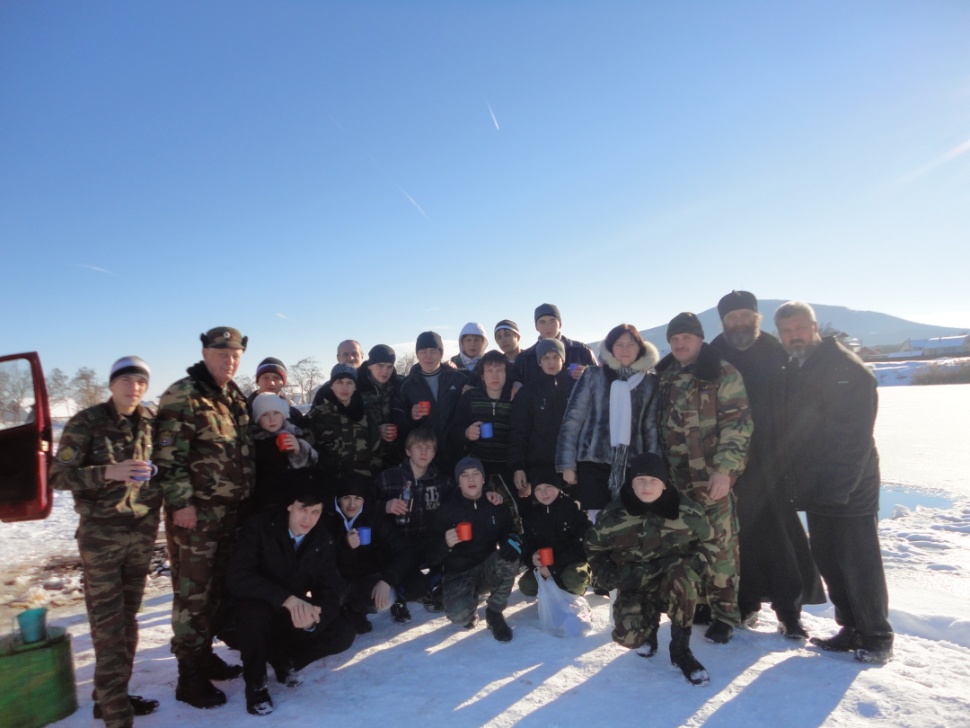 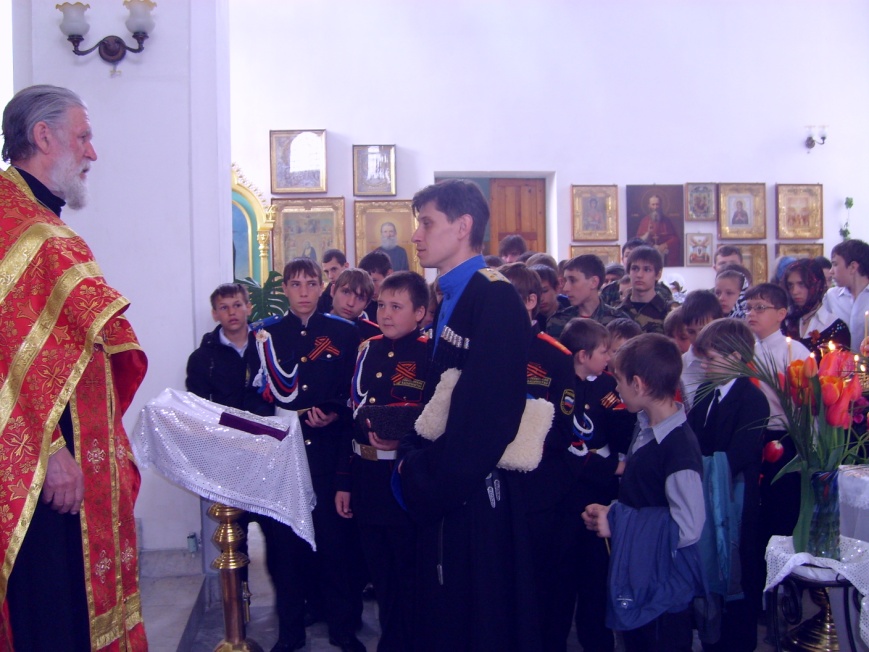 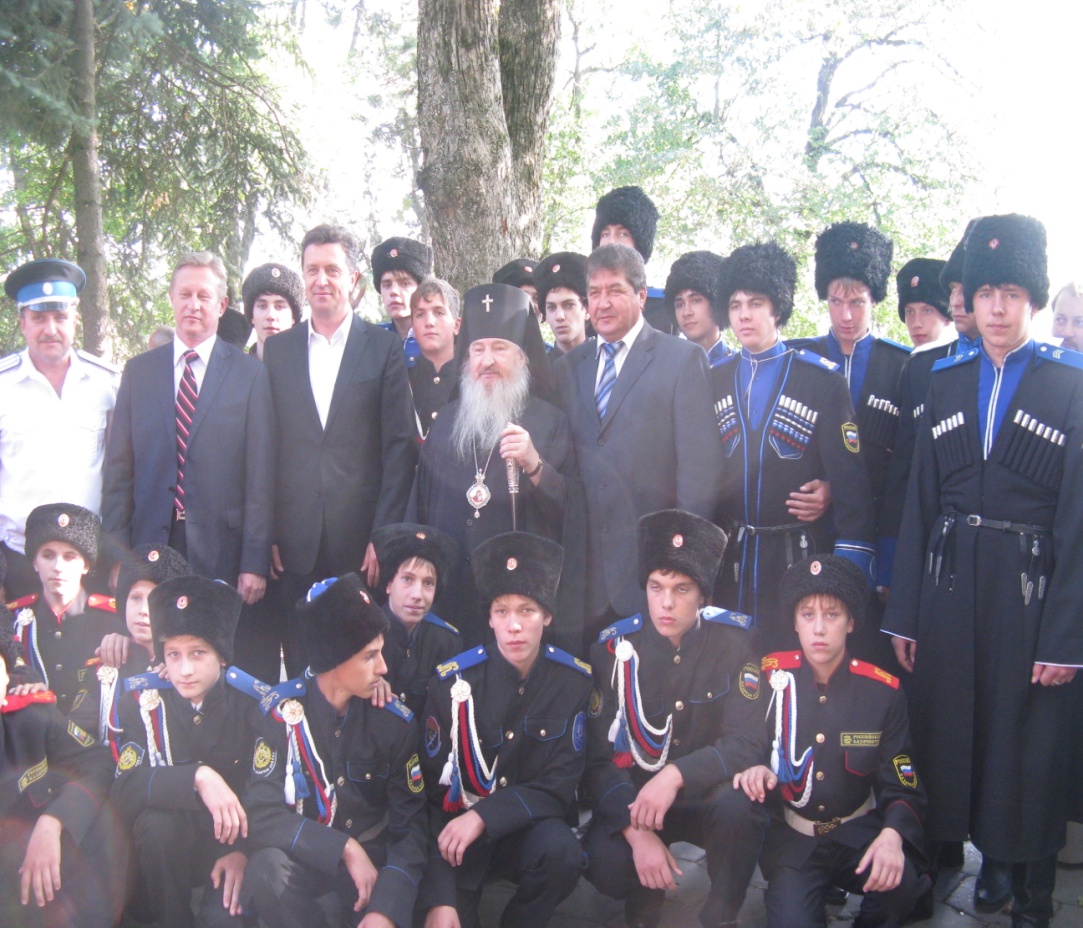 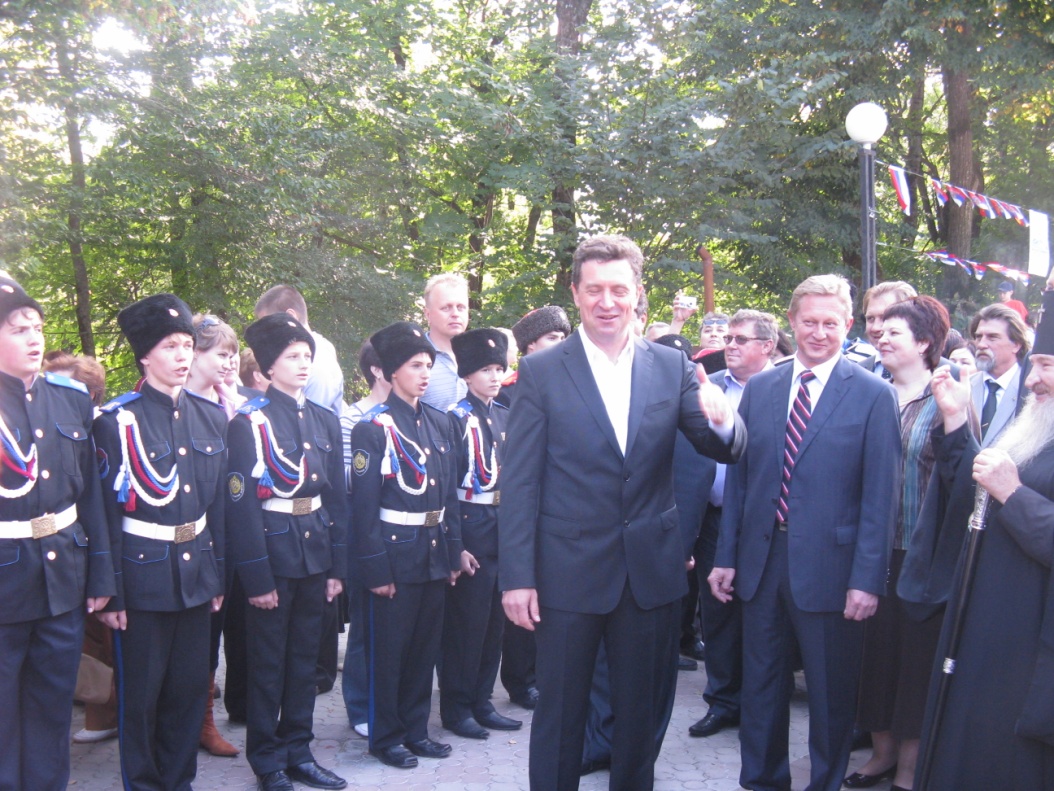 200-летие 
города-курорта Железноводска
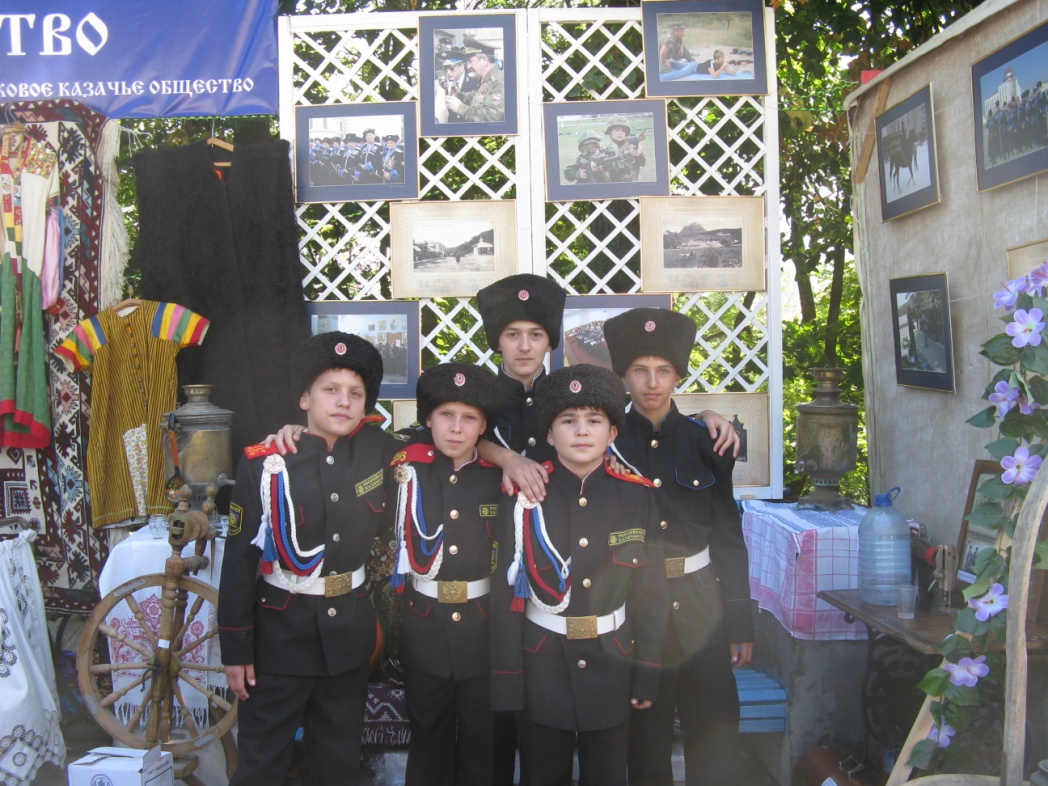 музей
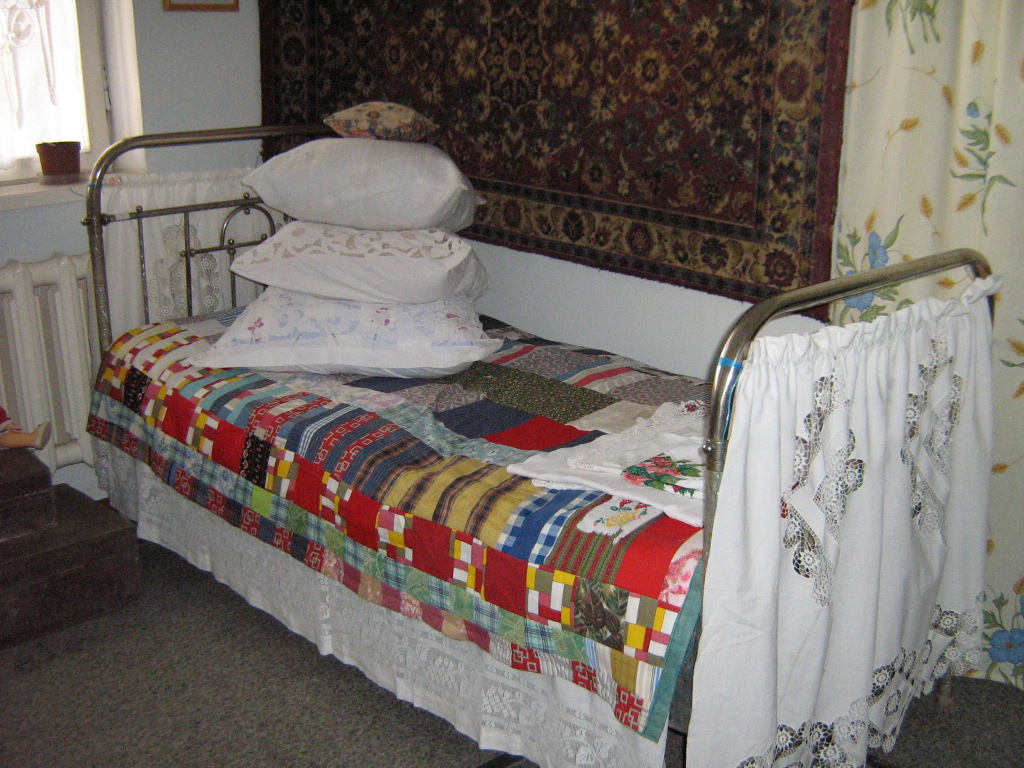 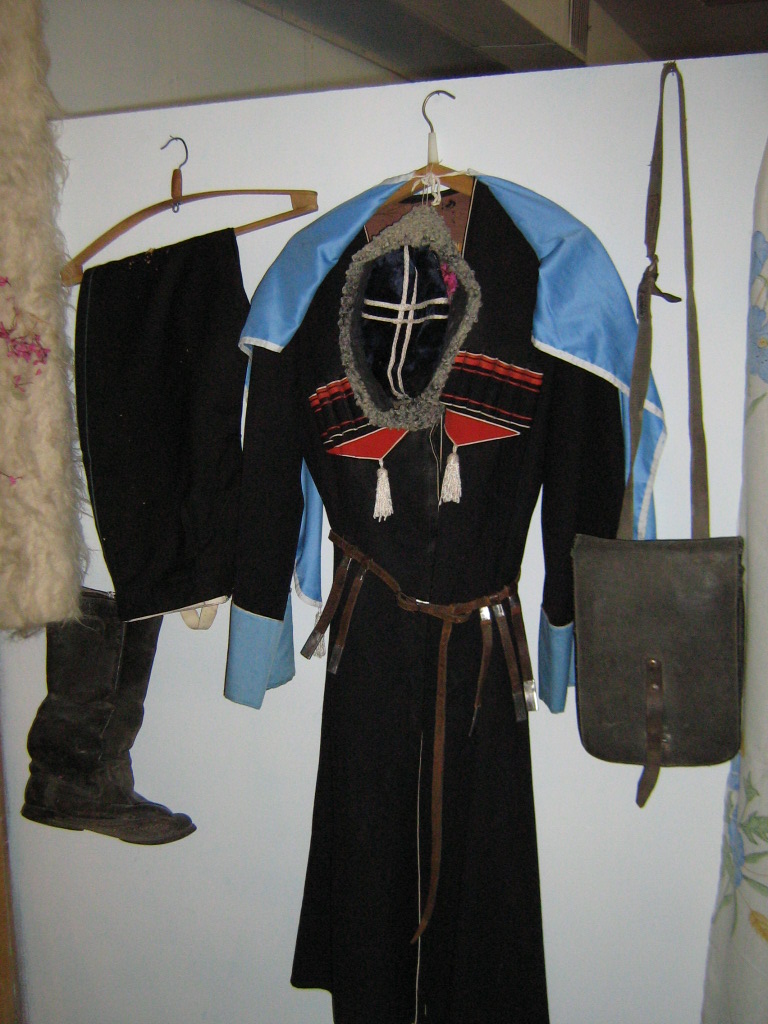 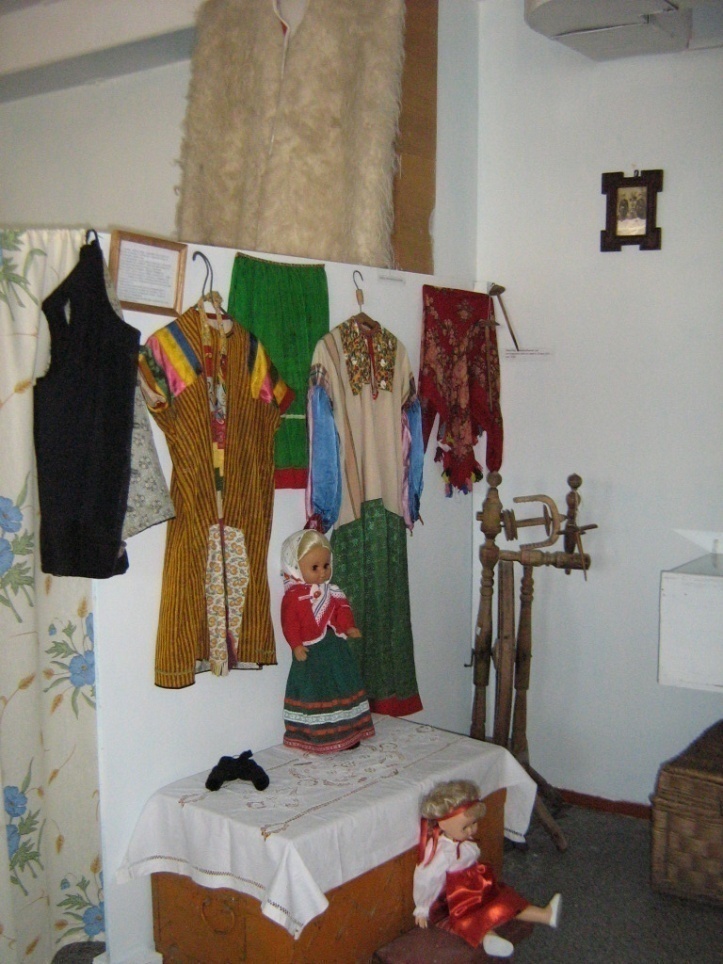 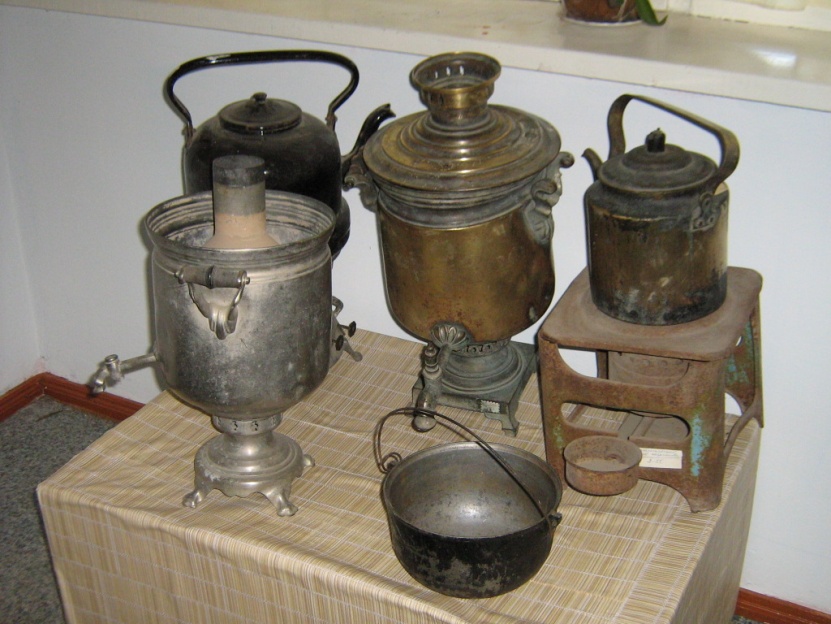 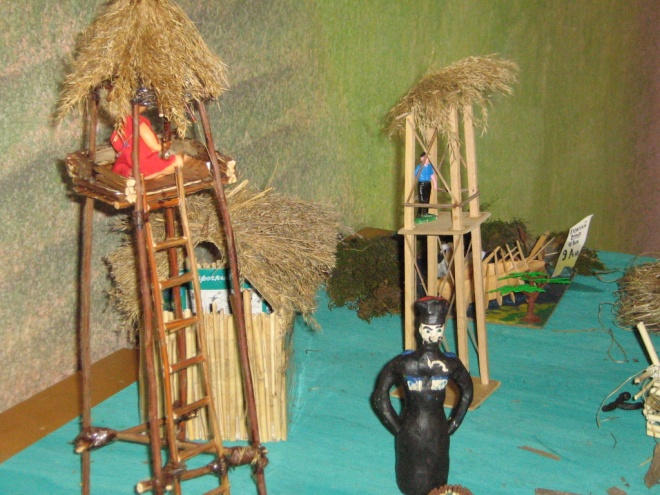 Экспозиция 1«Российской памяти Сыны»
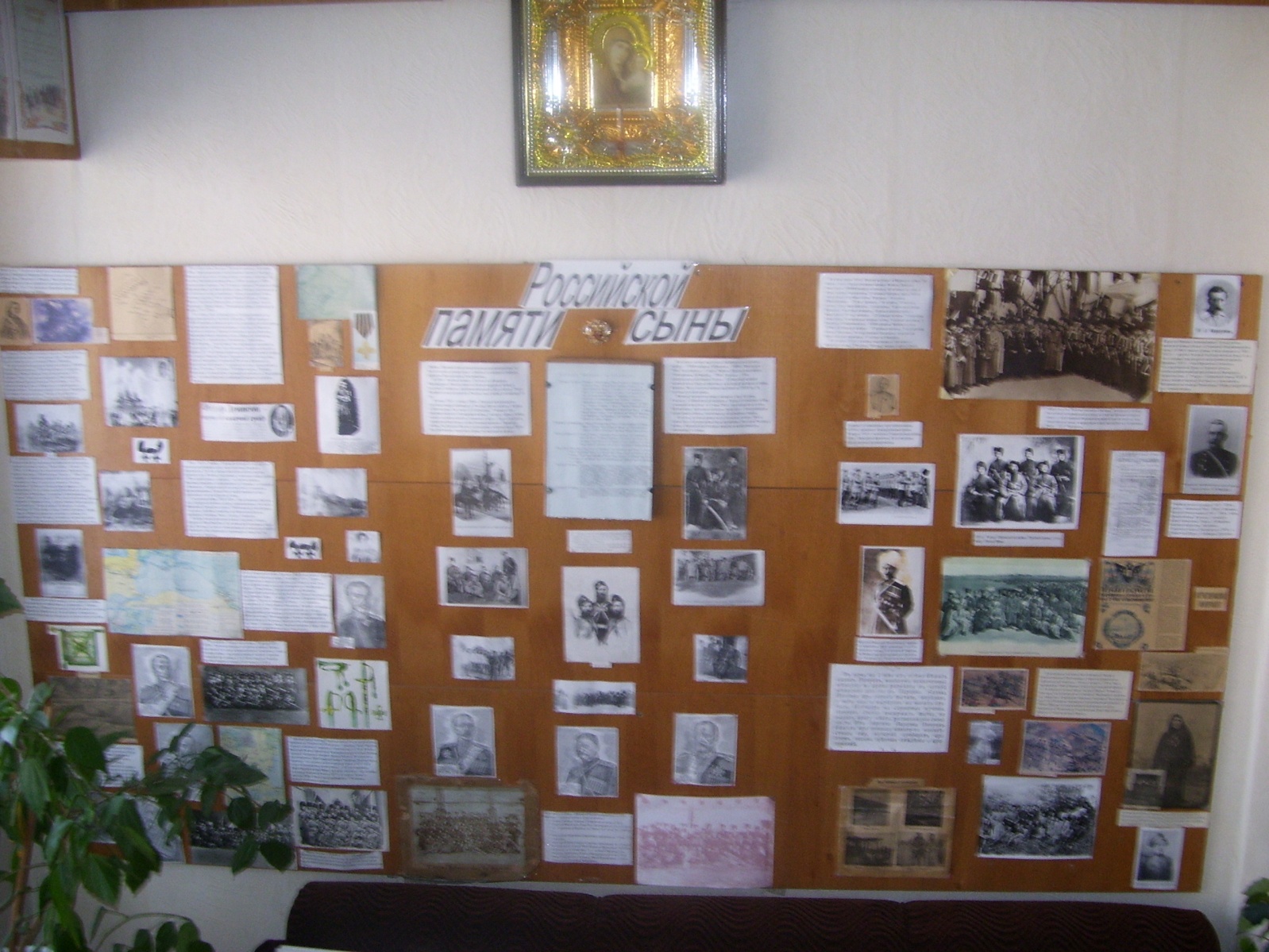 Экспозиция 2«Казачье подворье»
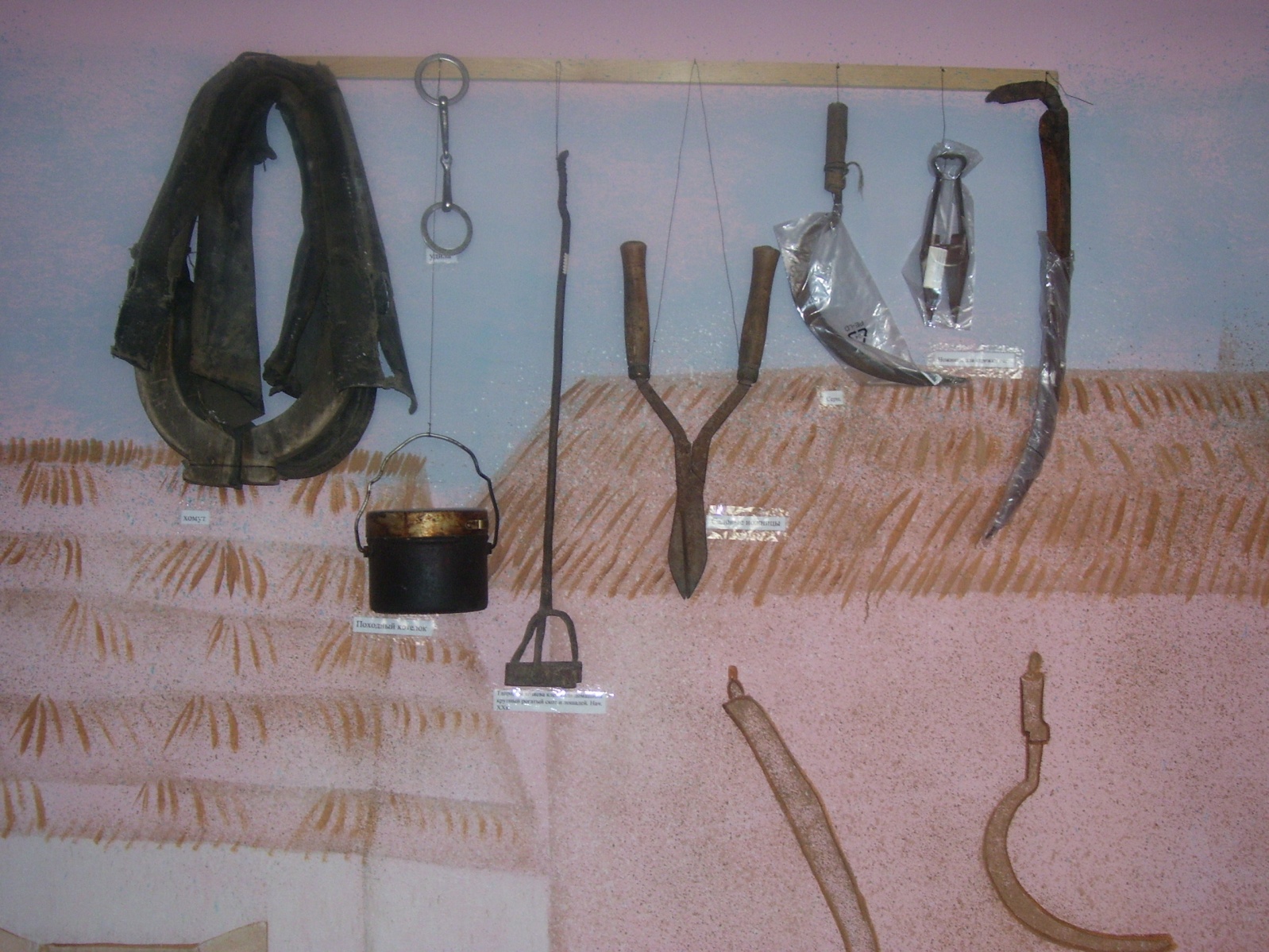 Экспозиция 3«Традиции казачьего интерьера»
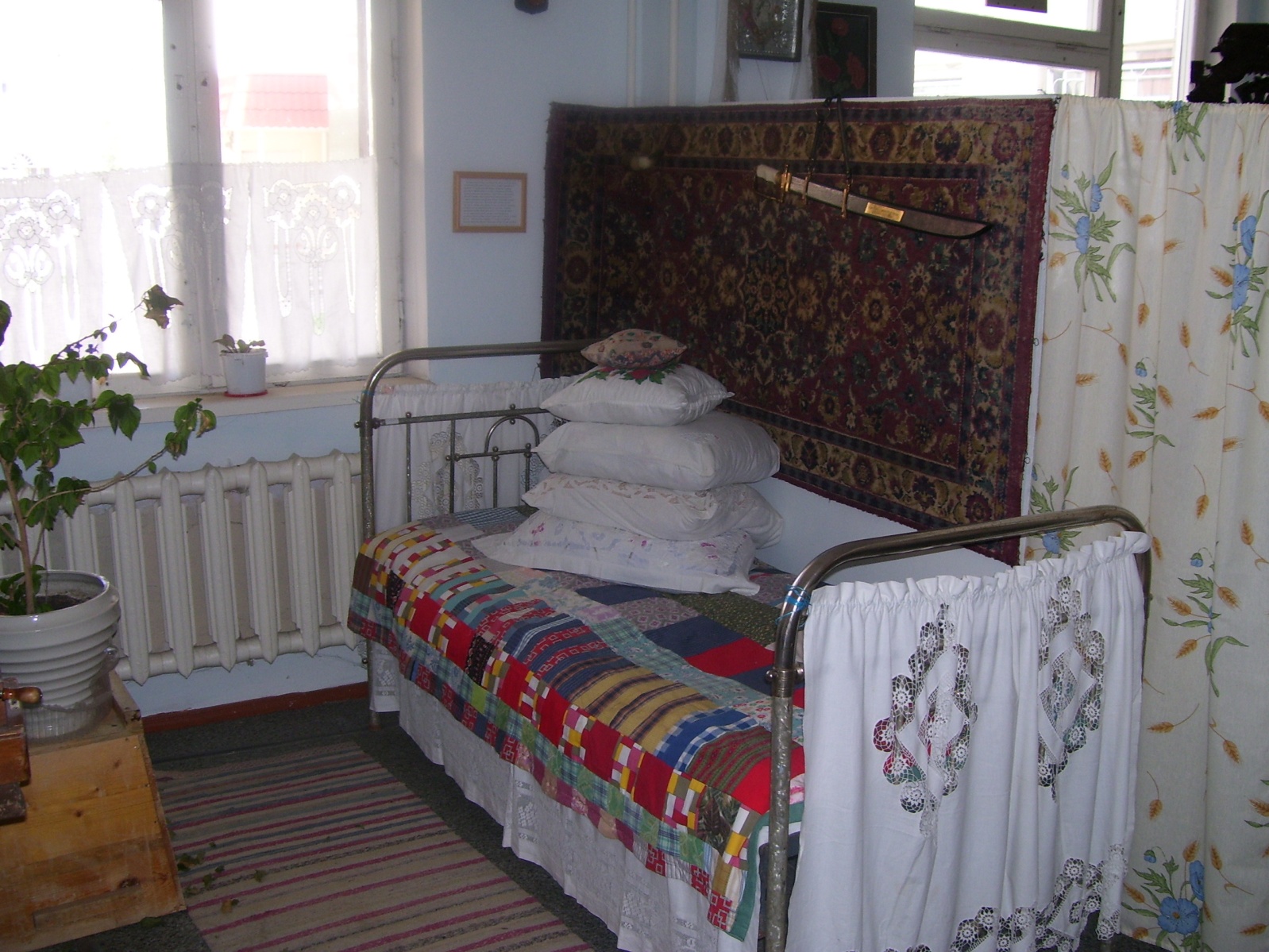 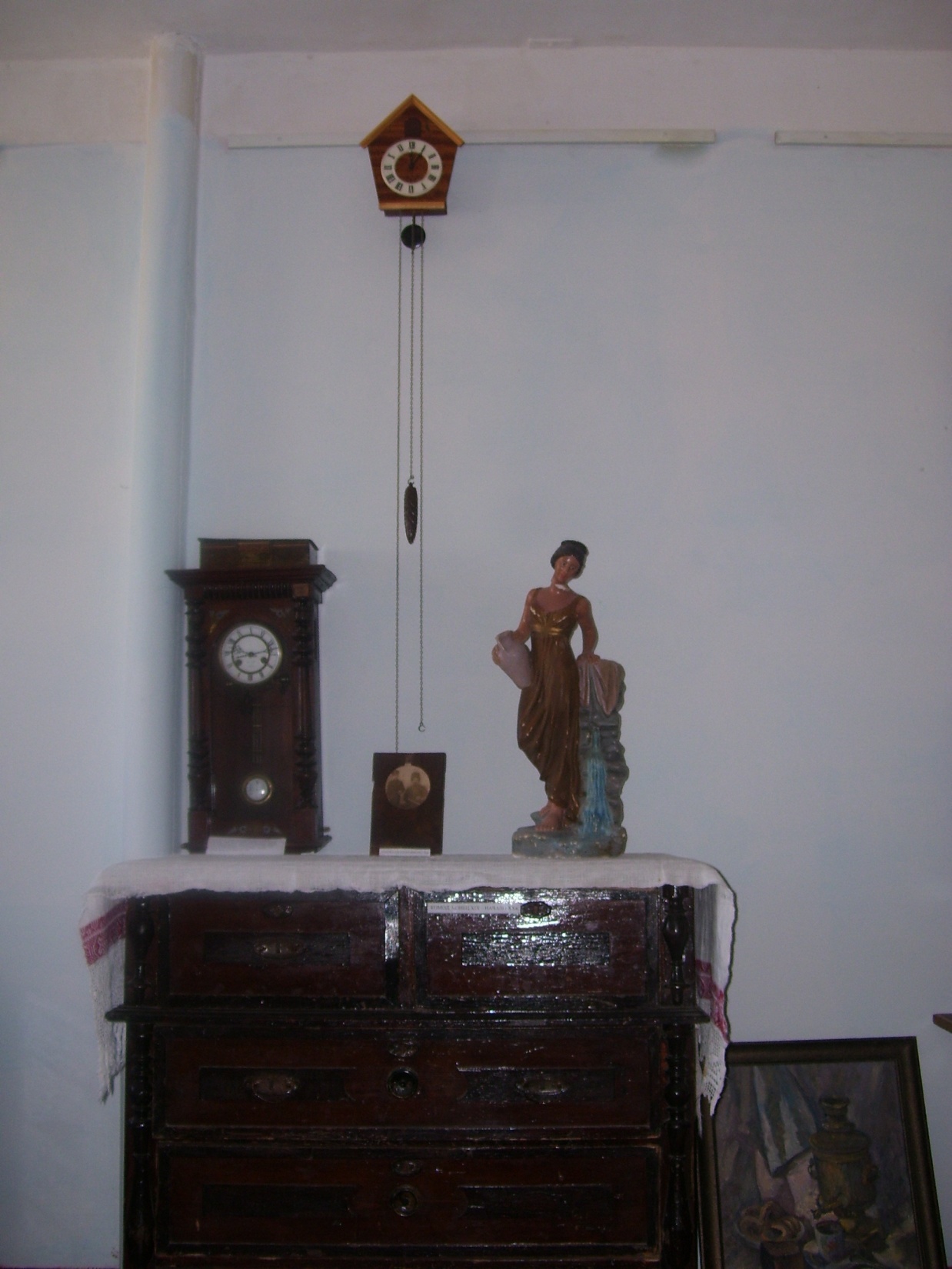 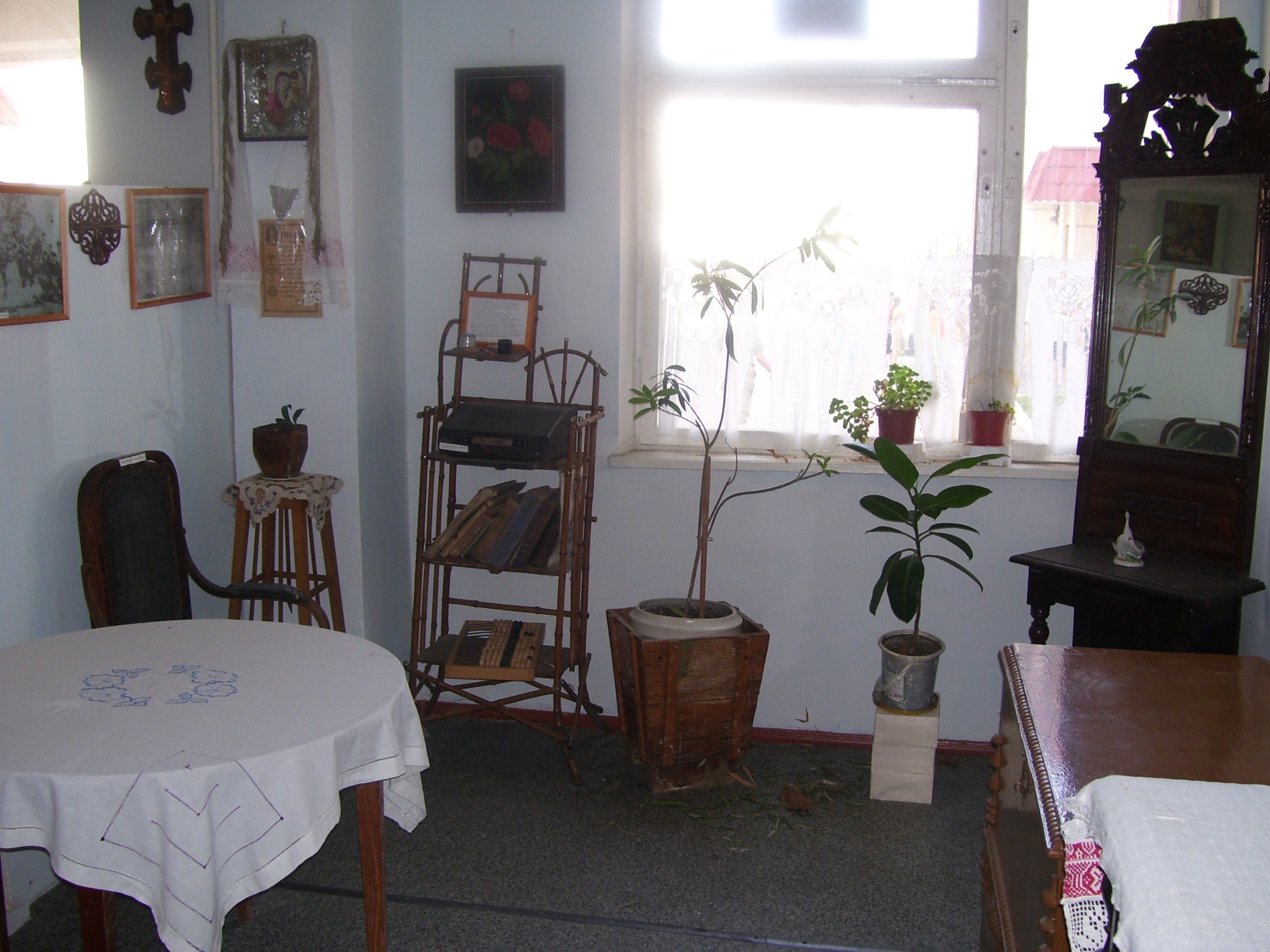 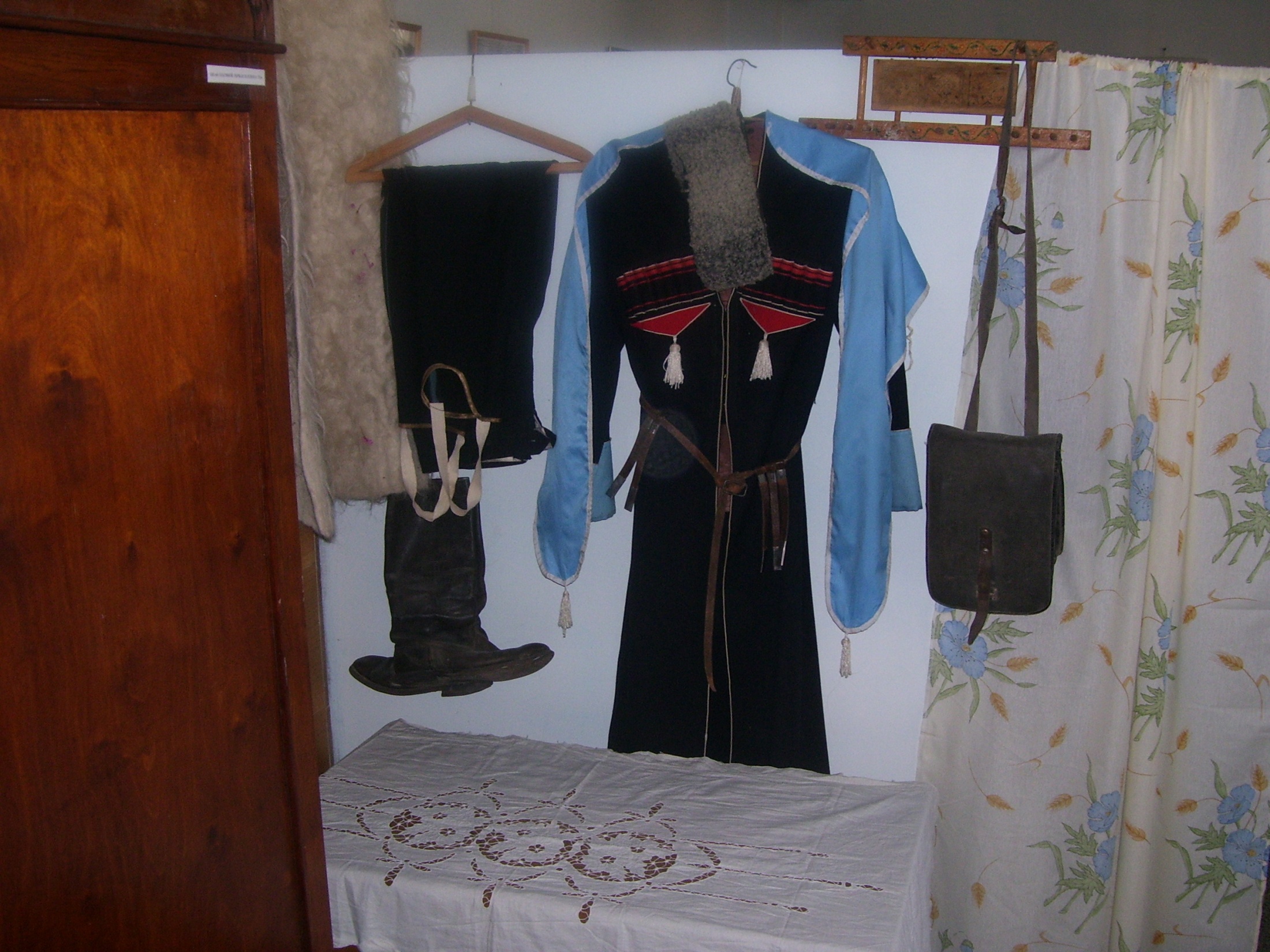 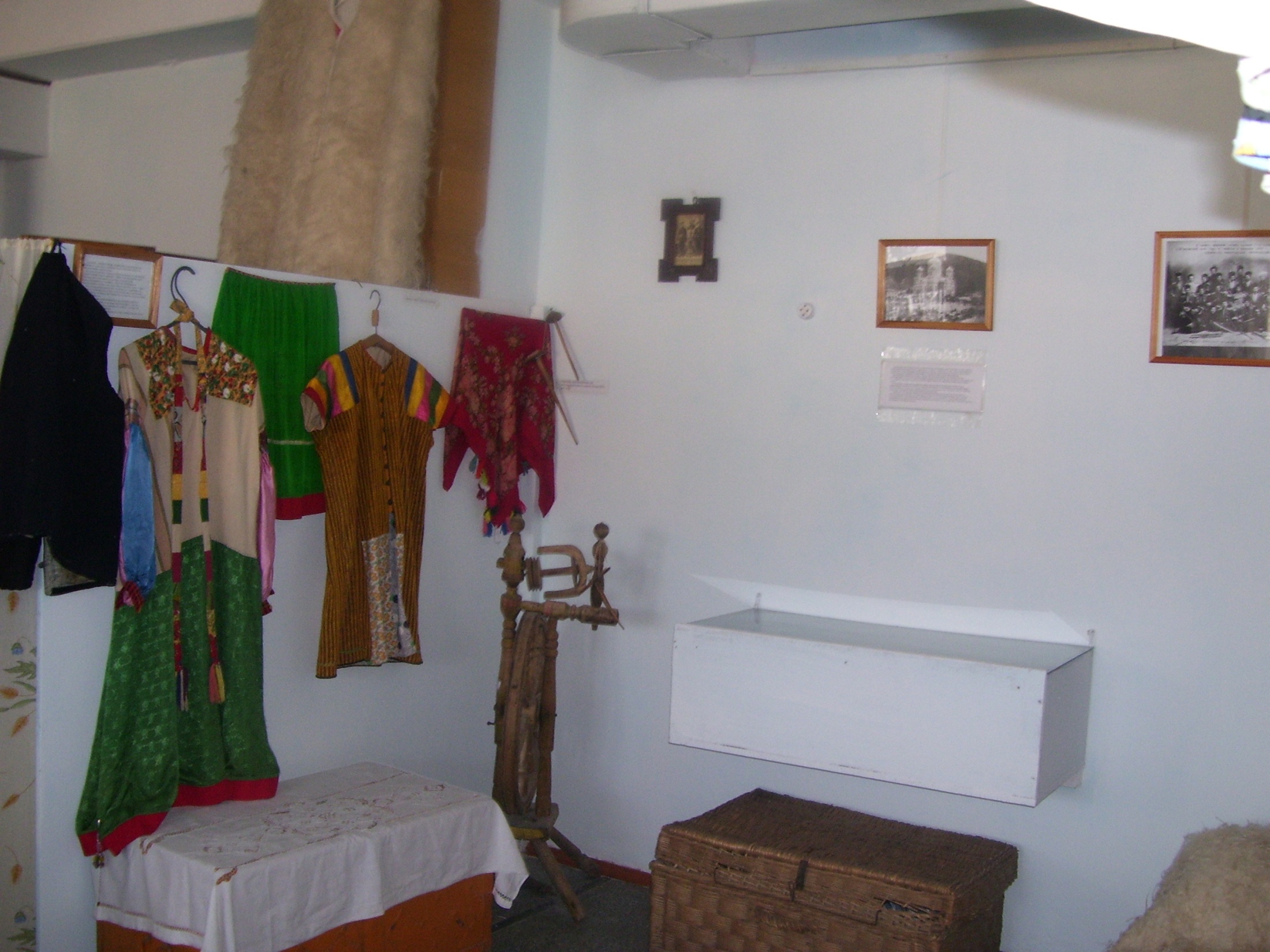 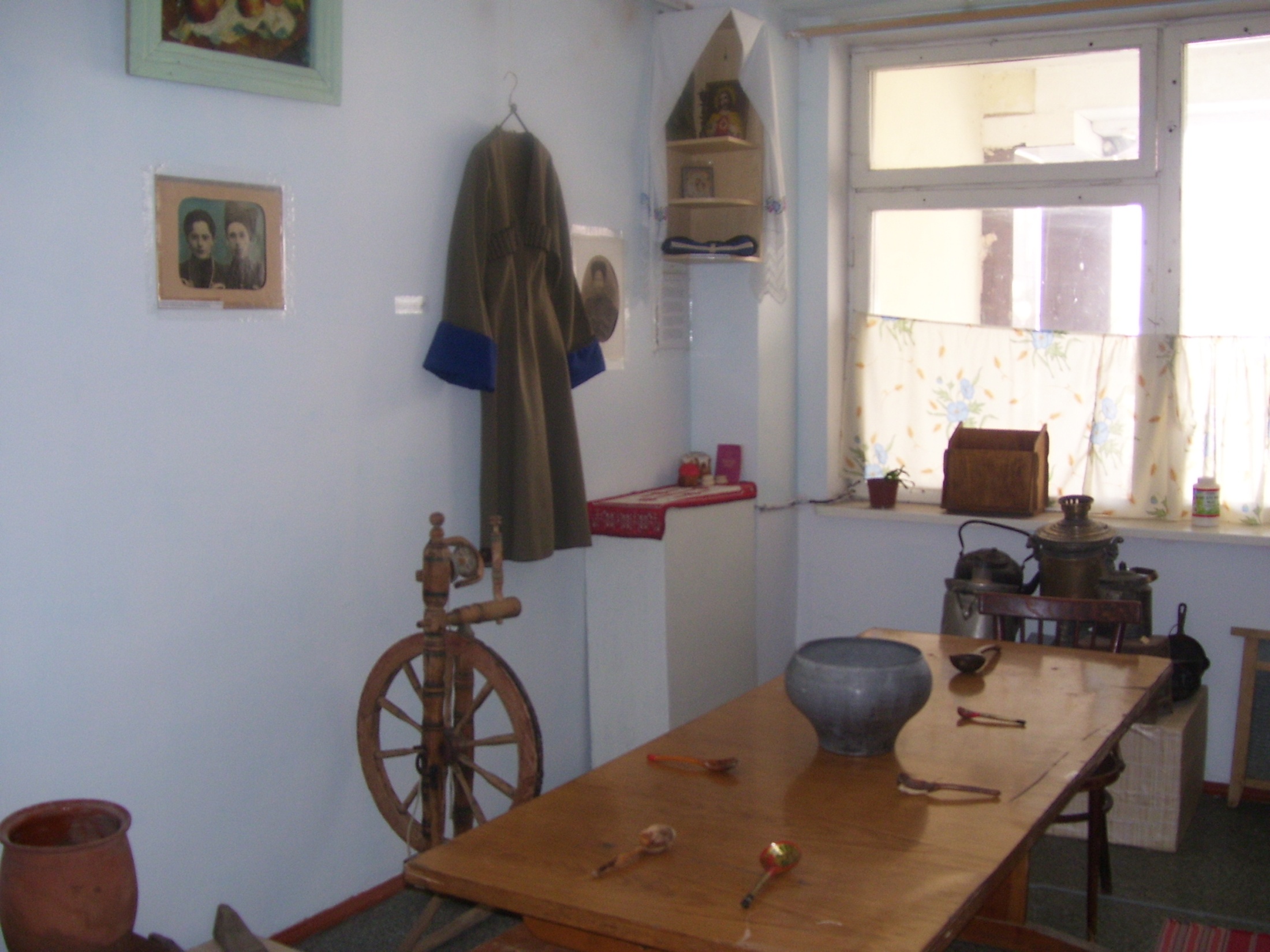 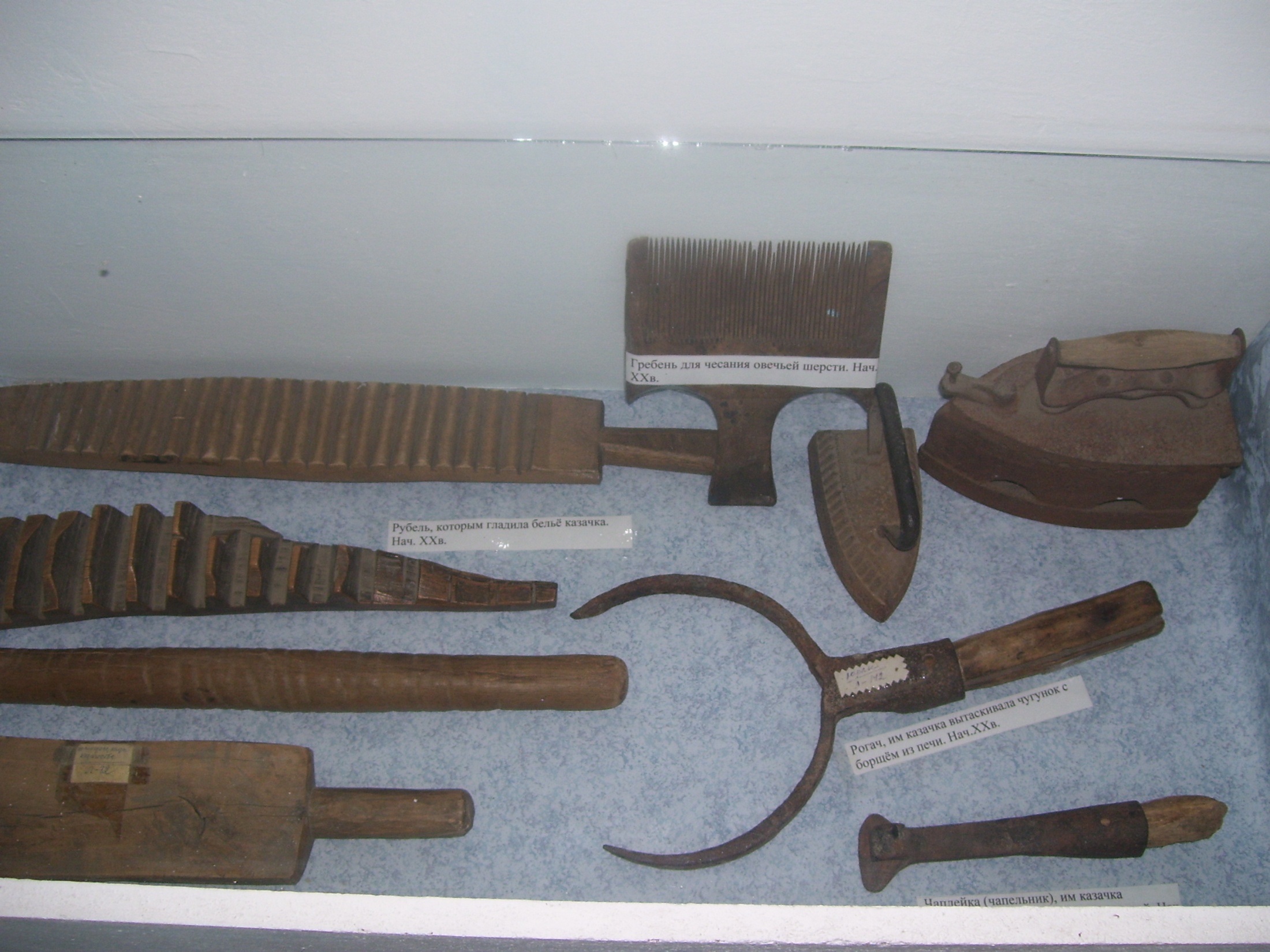 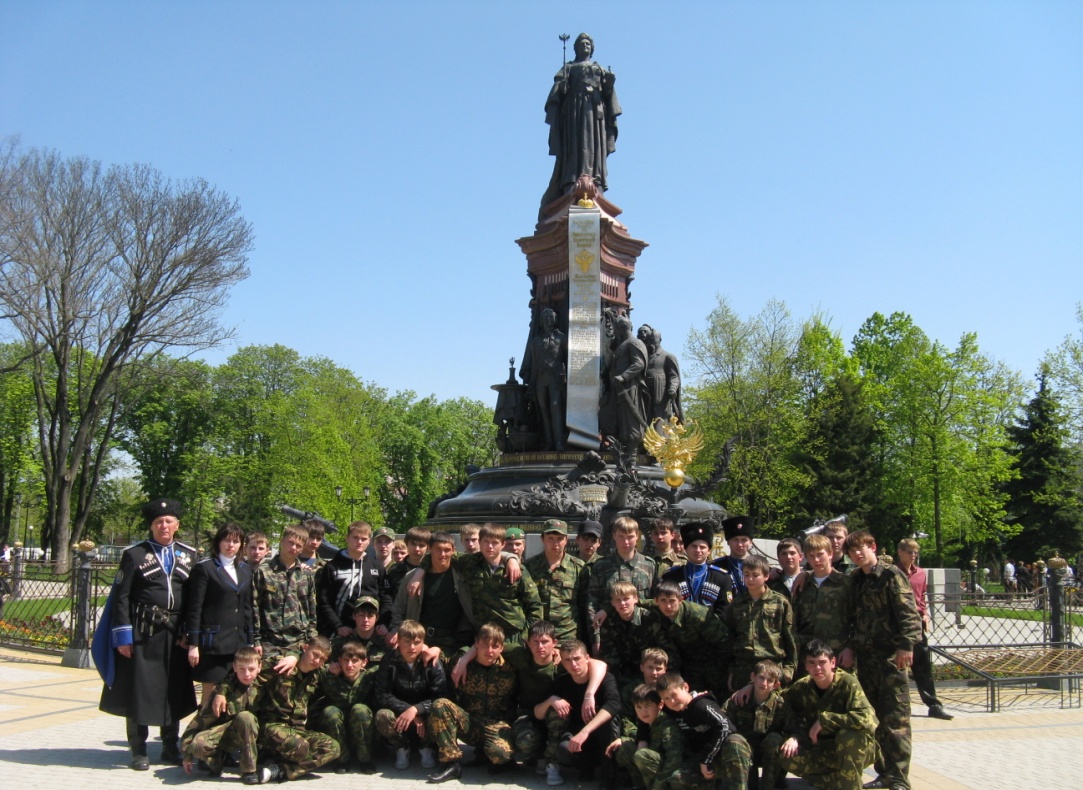 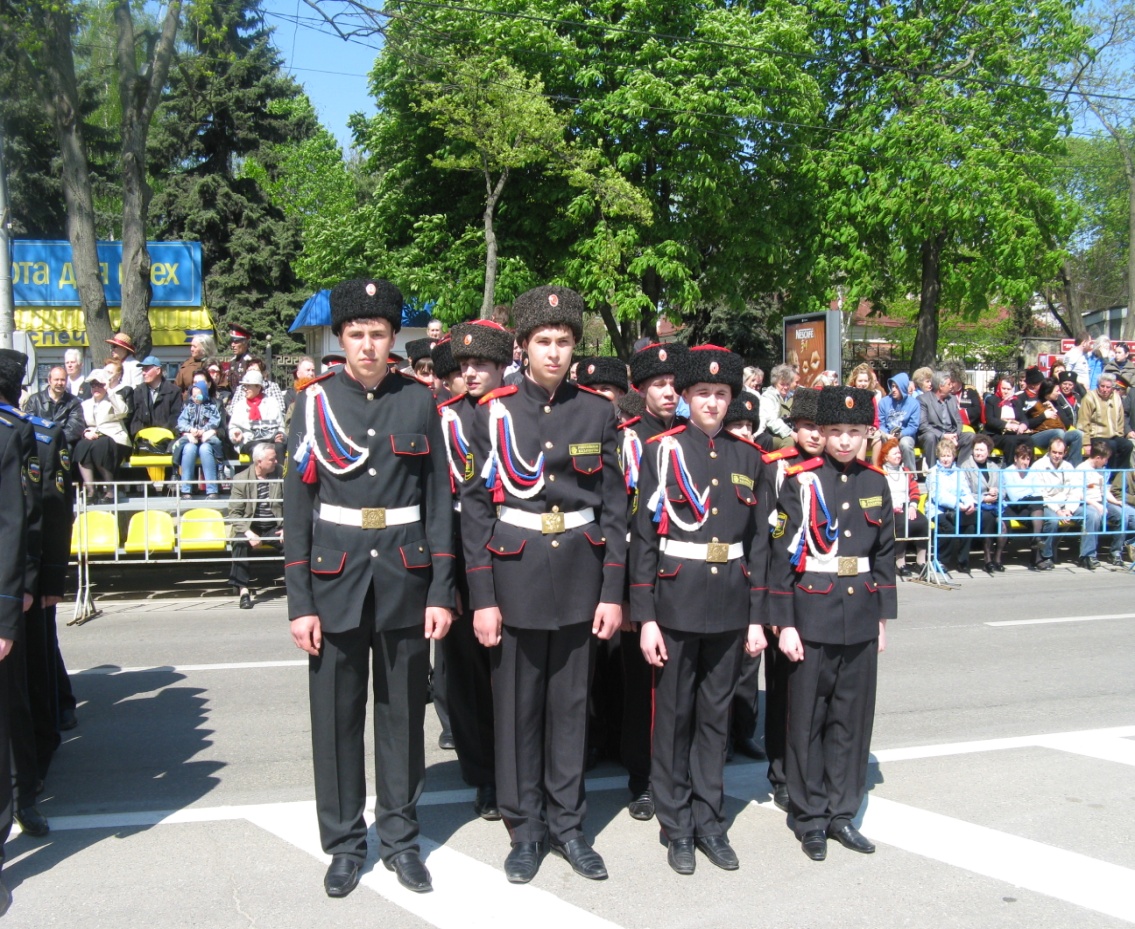 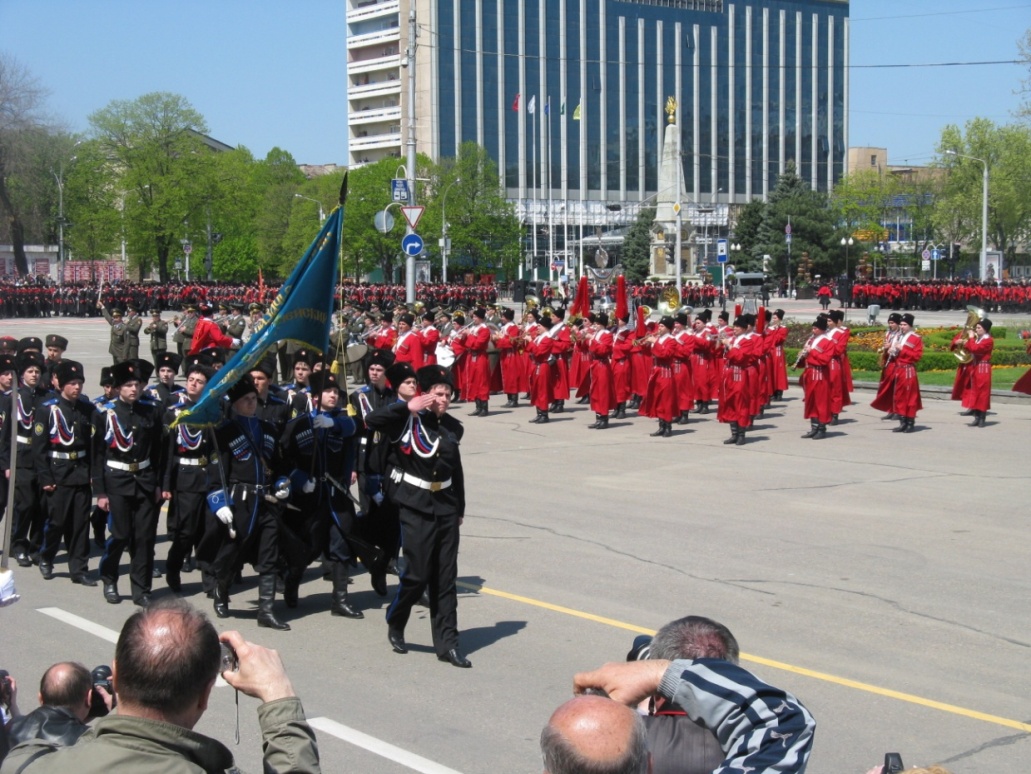 Краснодар. 
Парад Кубанских войск. 
2010 год.
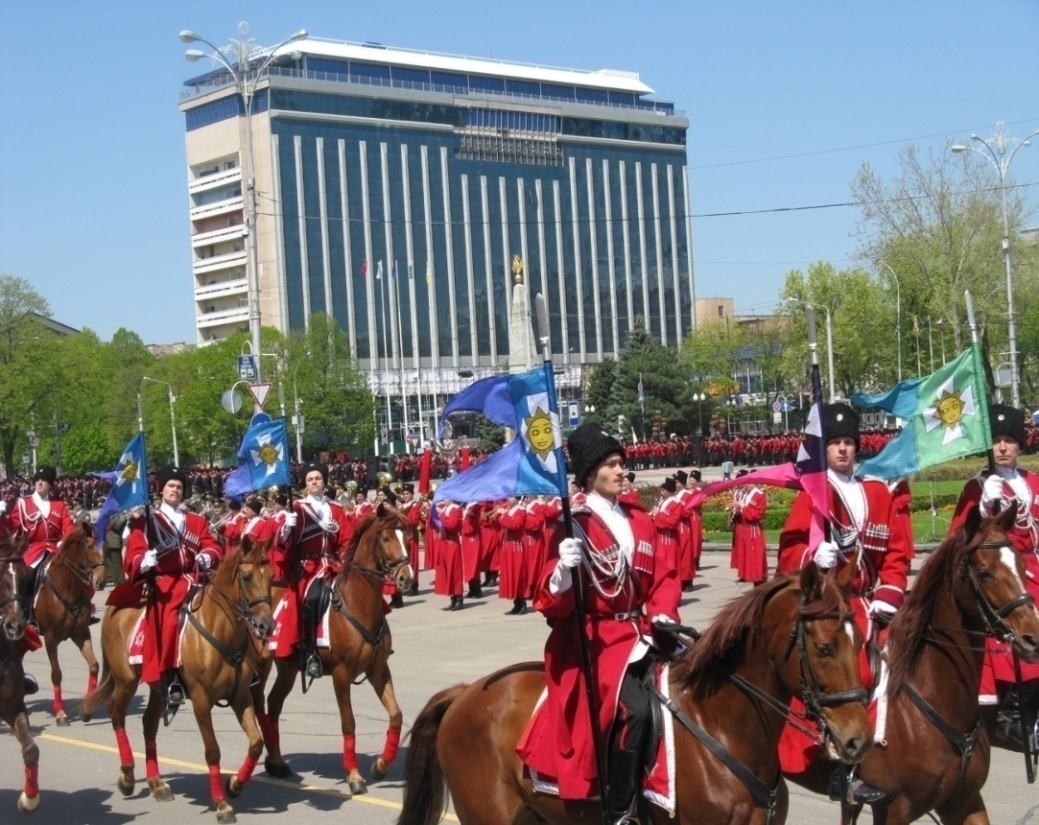 Вахта памяти на мемориале
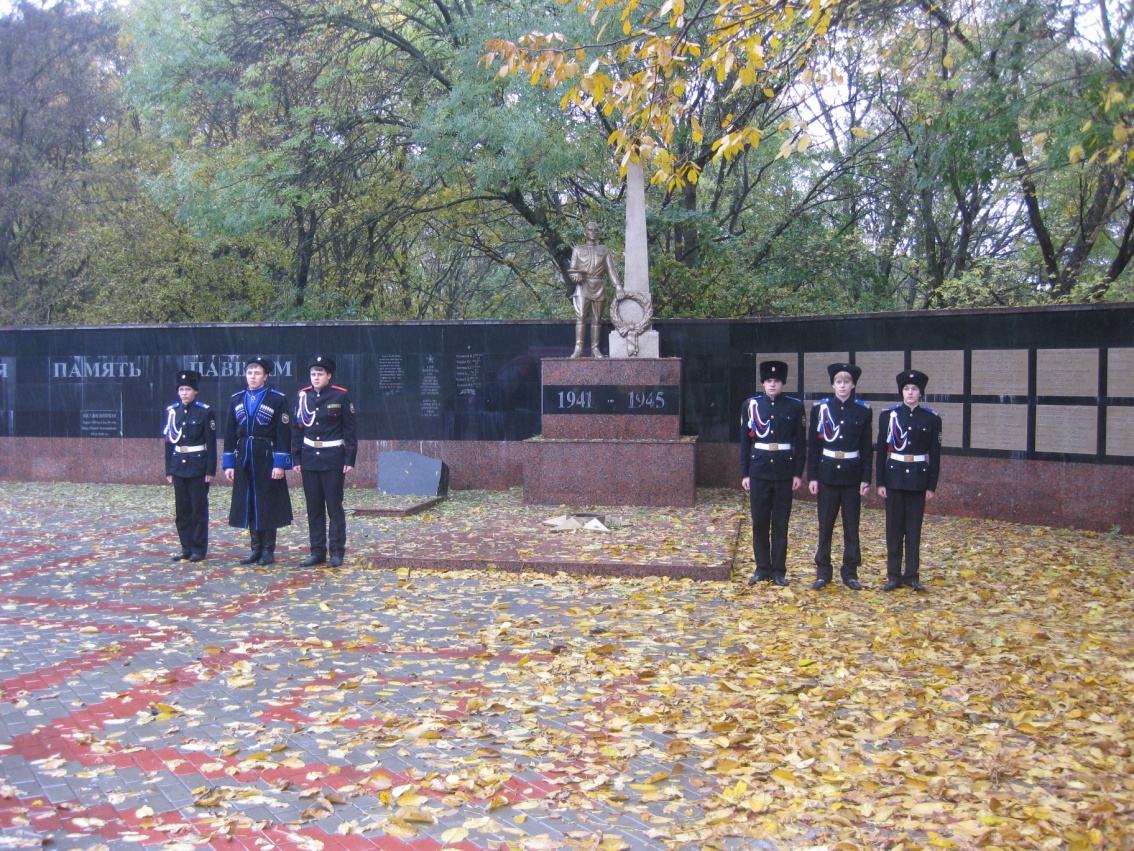 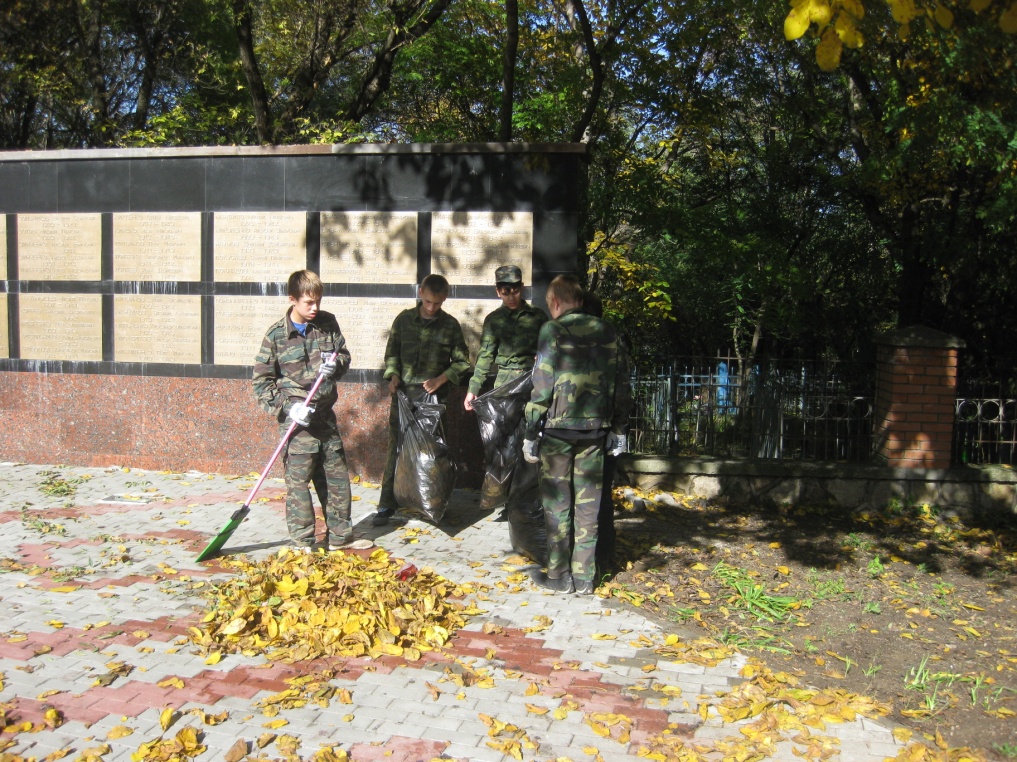 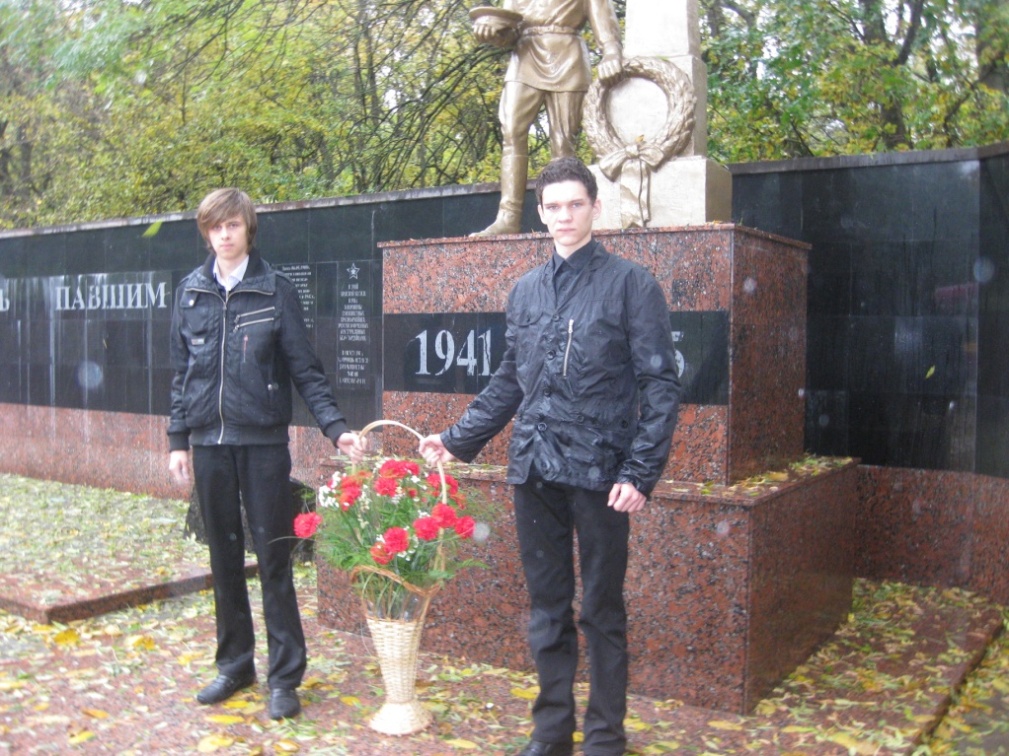 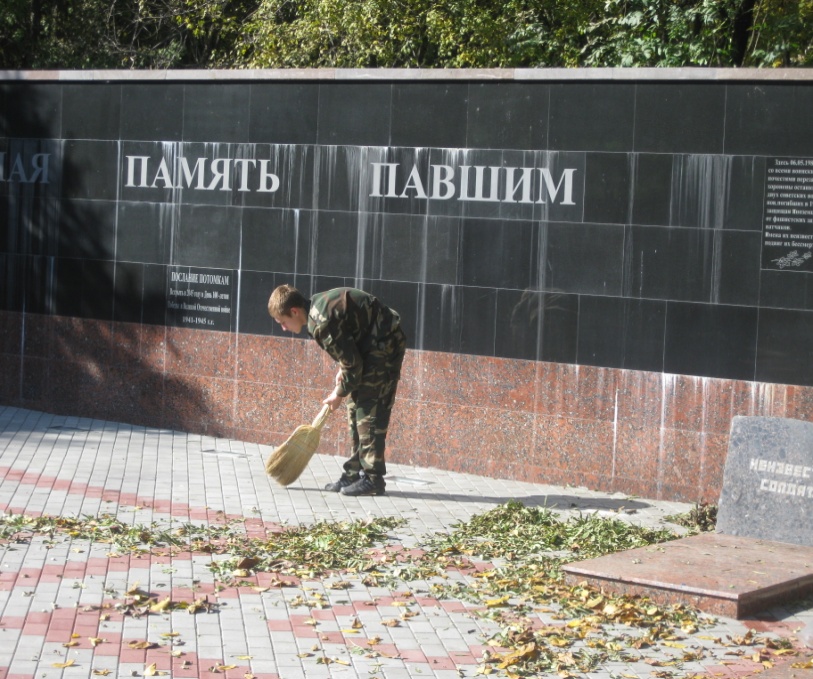 Ежегодное восхождение на гору 
Бештау в честь 23 февраля
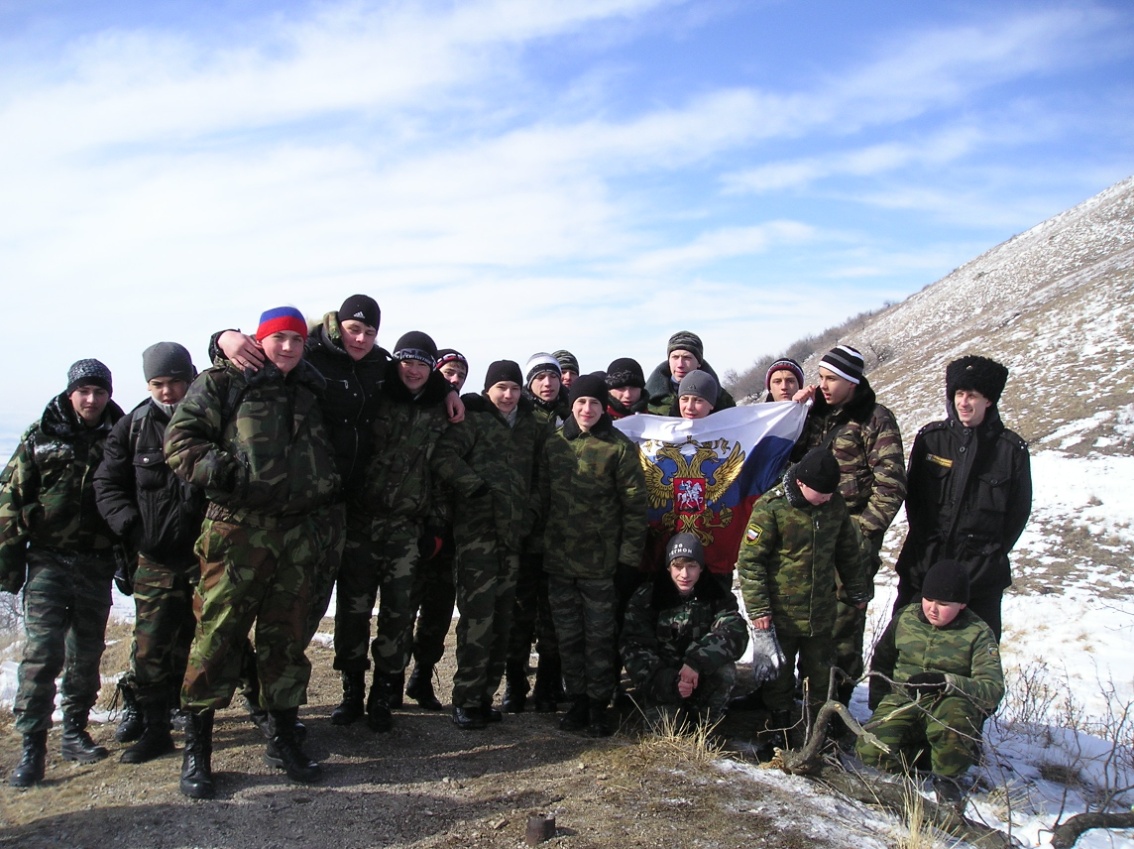 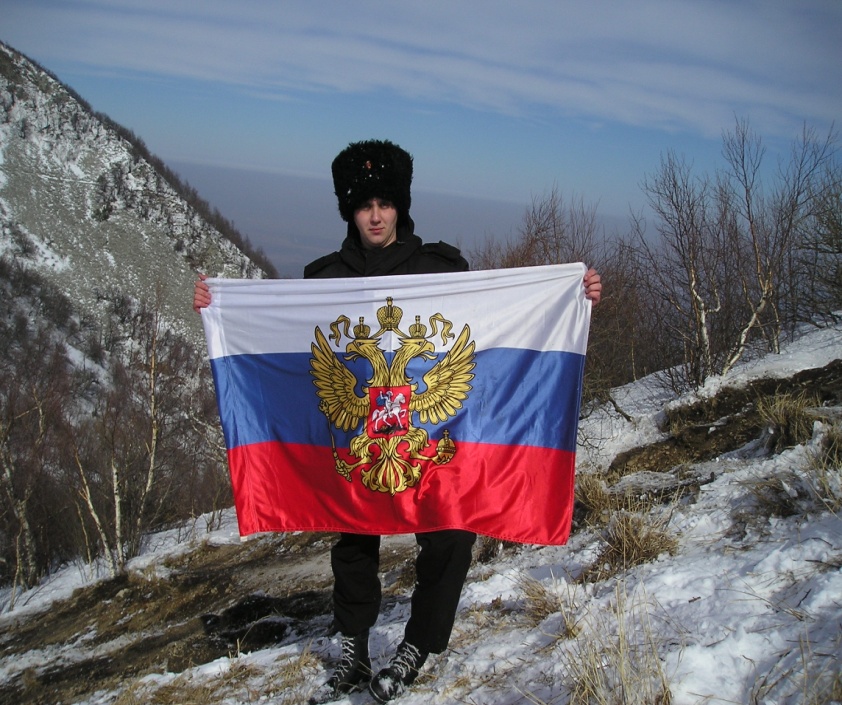 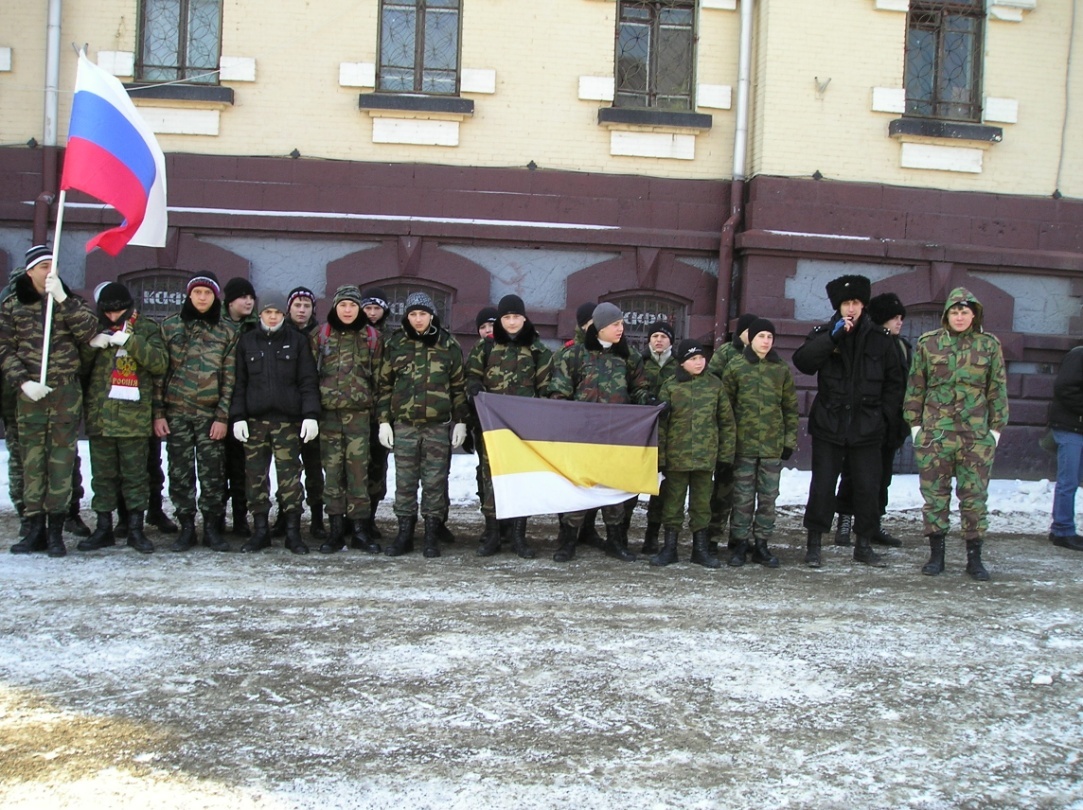 Волобуев Андрей
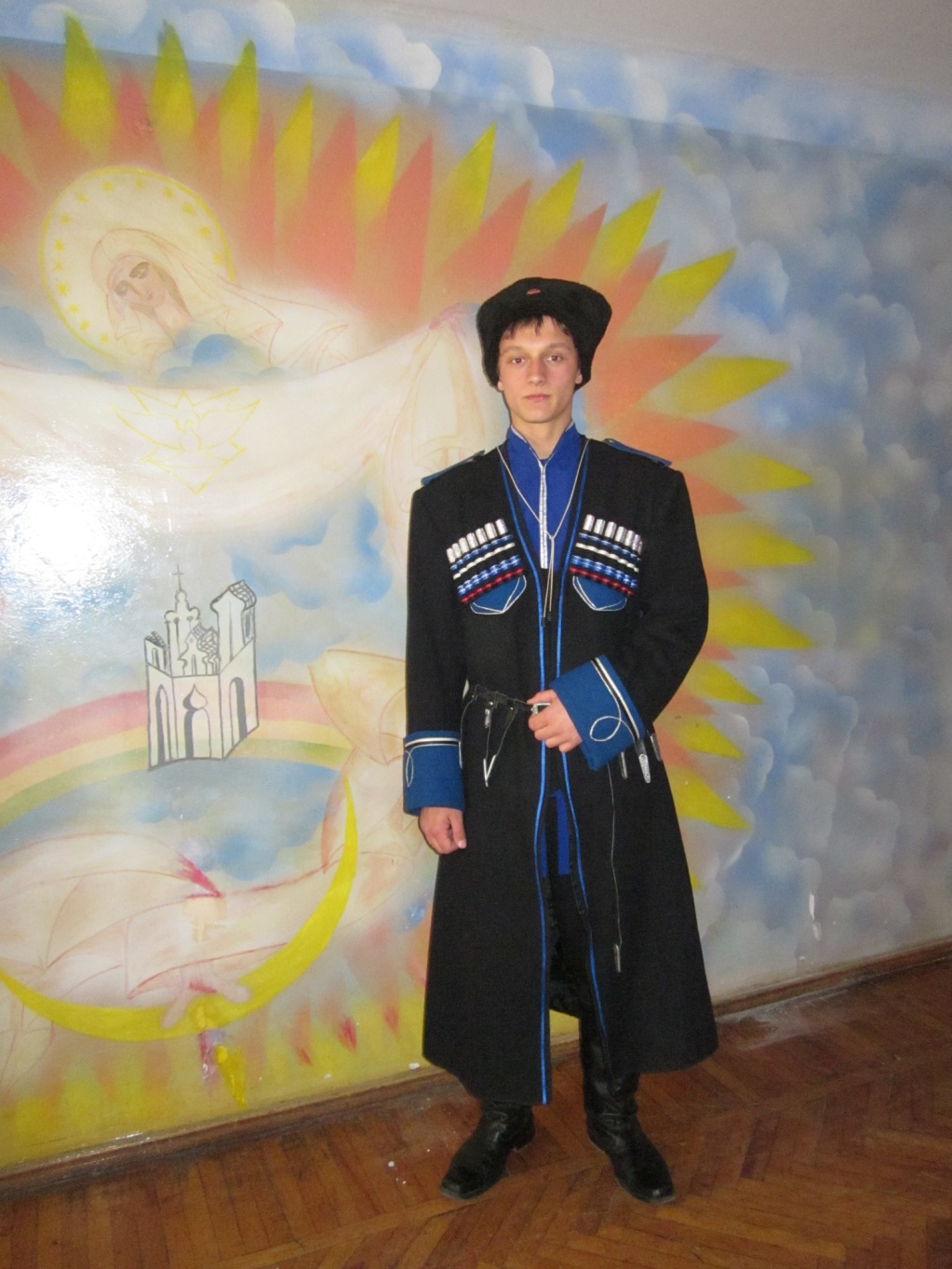 атаман
ДКО "ТЕРЕК"
МБОУ ЮРЛК и НК
избран
казачьим кругом
09.10.12
Краевой конкурс «Казачьему роду нет переводу» 
3 место
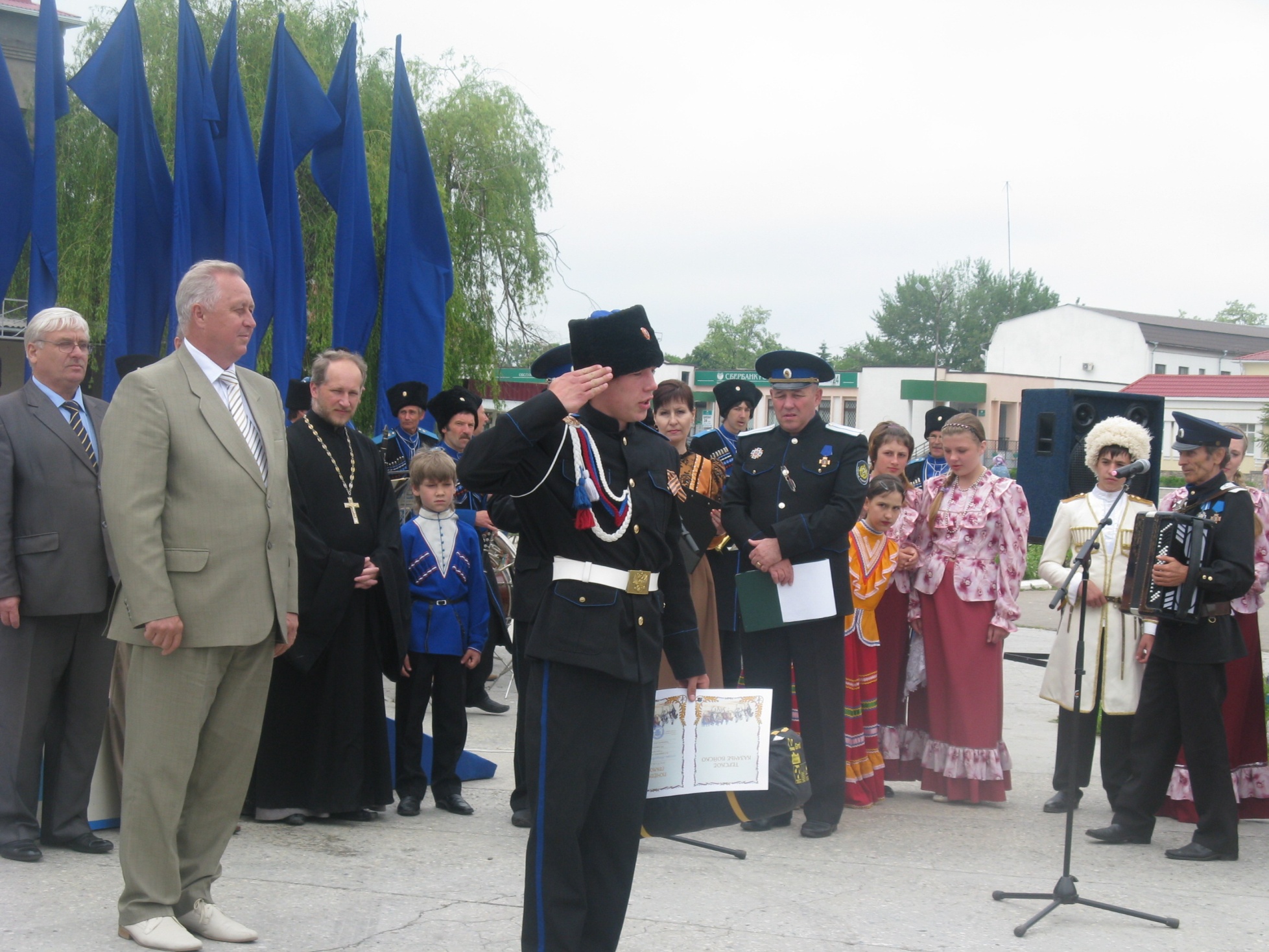 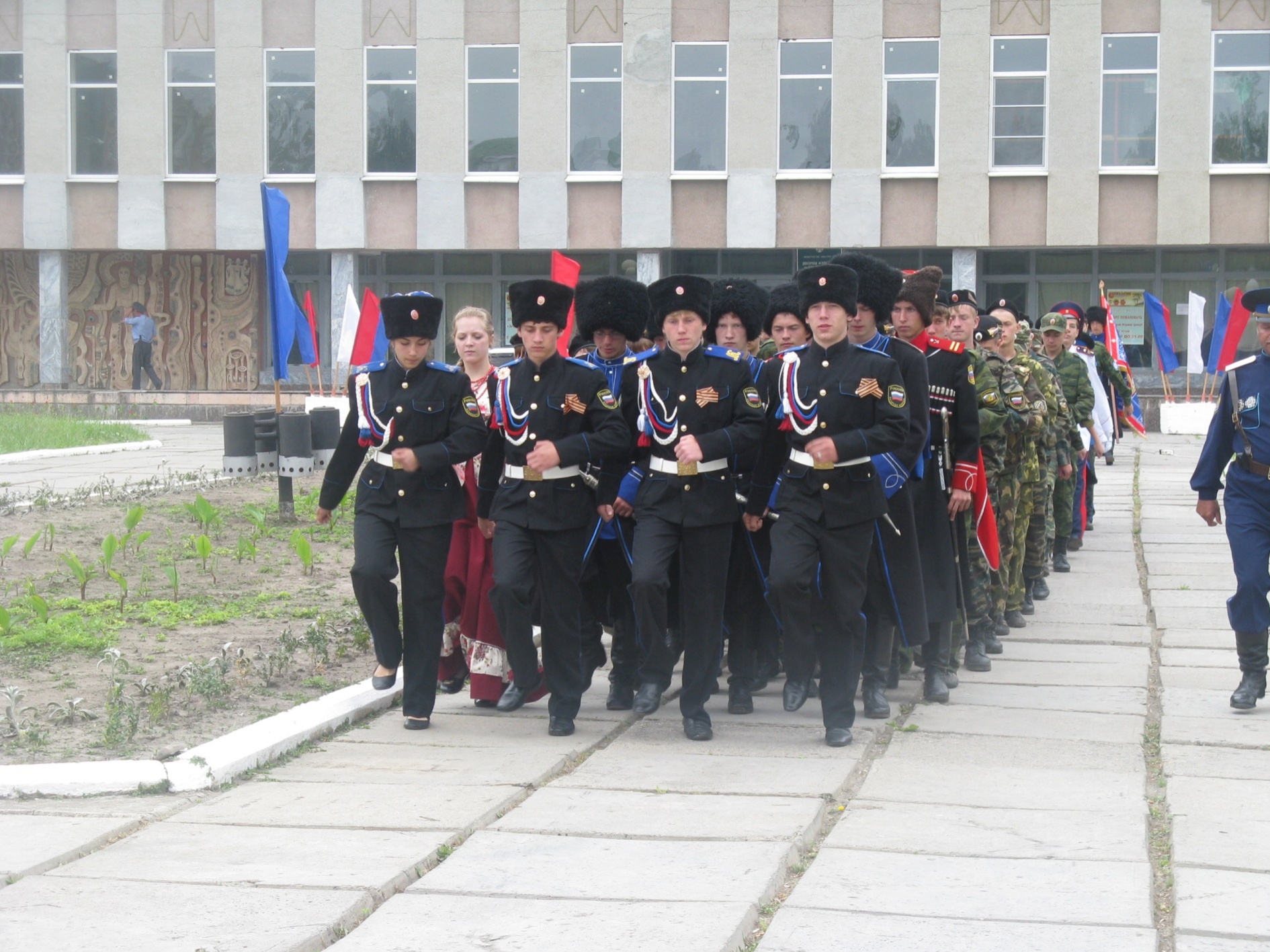 Всероссийская военно-спортивная игра «Казачий сполох»
Город Ростов –на –Дону. 2010 год. 3 место
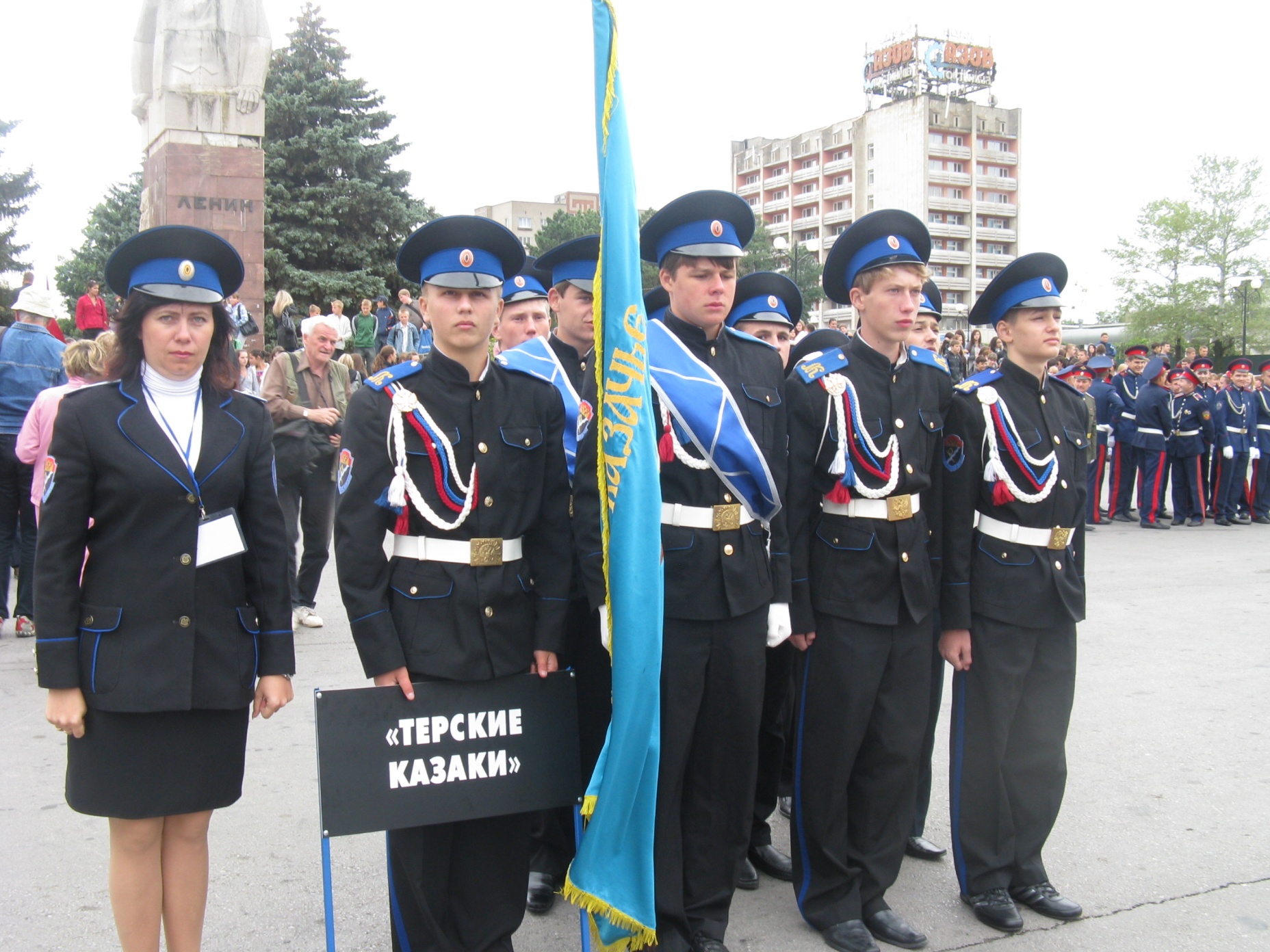 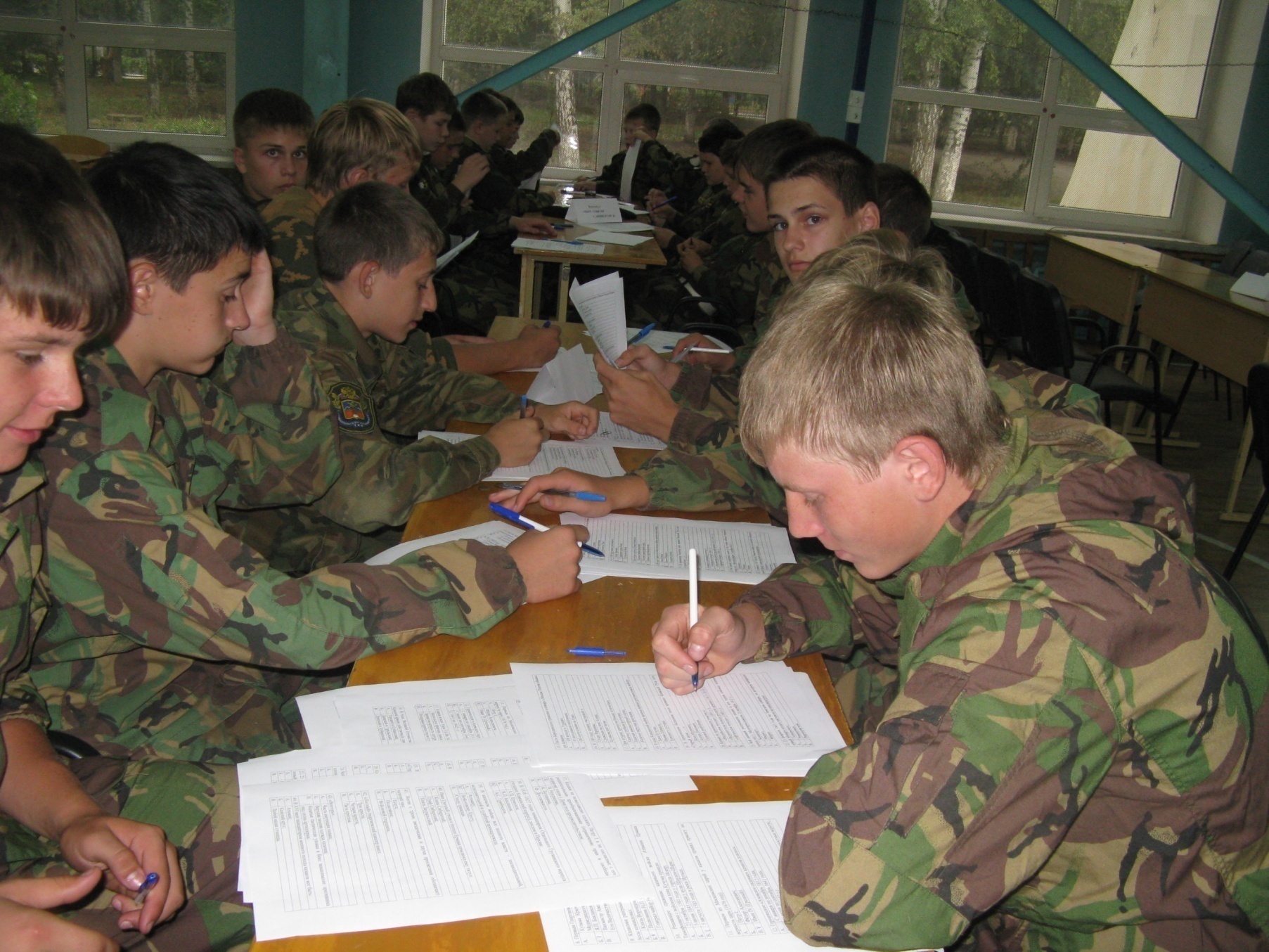 Всероссийский конкурс 
«Кому из нас атаманом быть».
Город Волгоград. 2010 год. 3 место
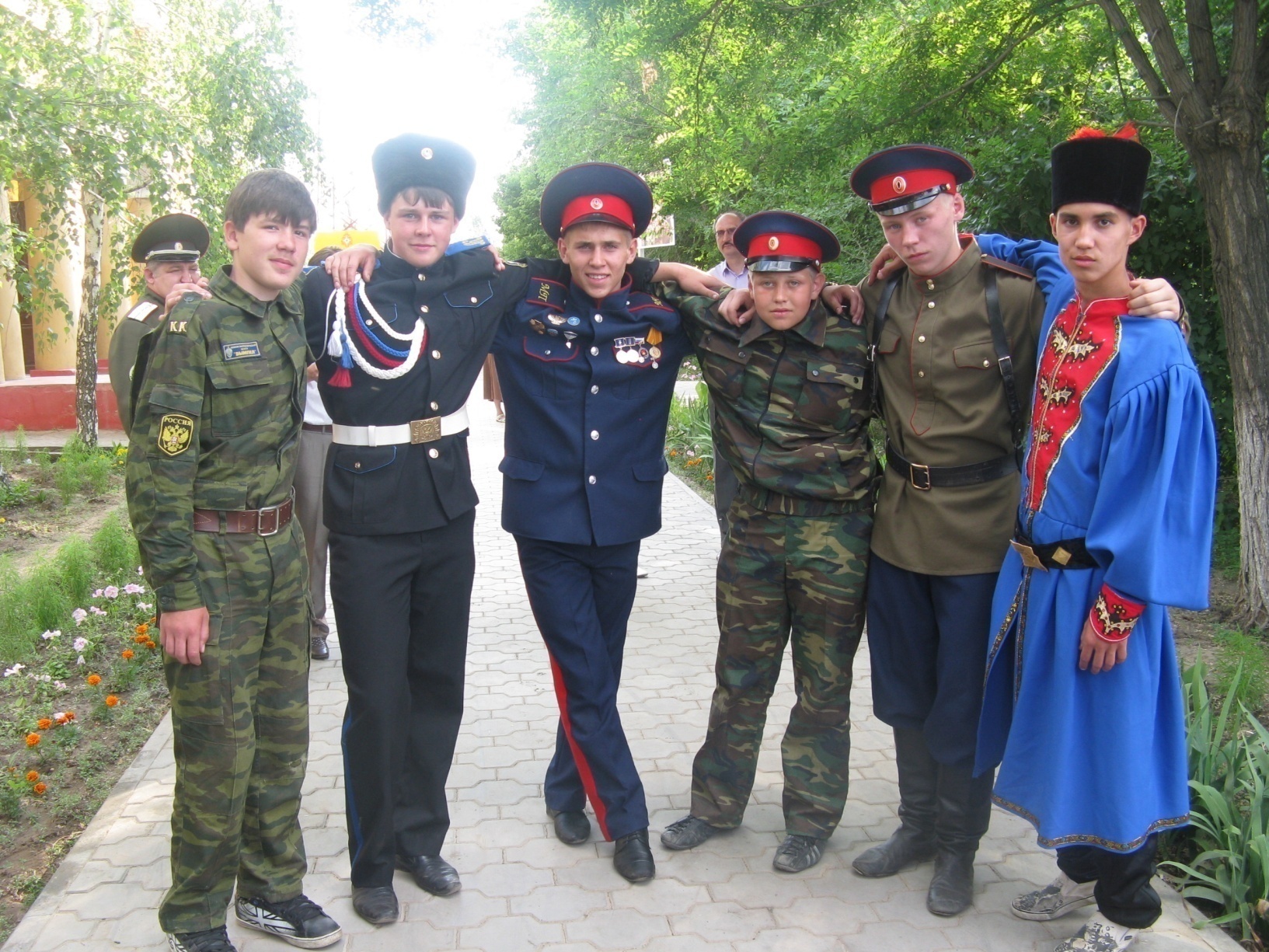 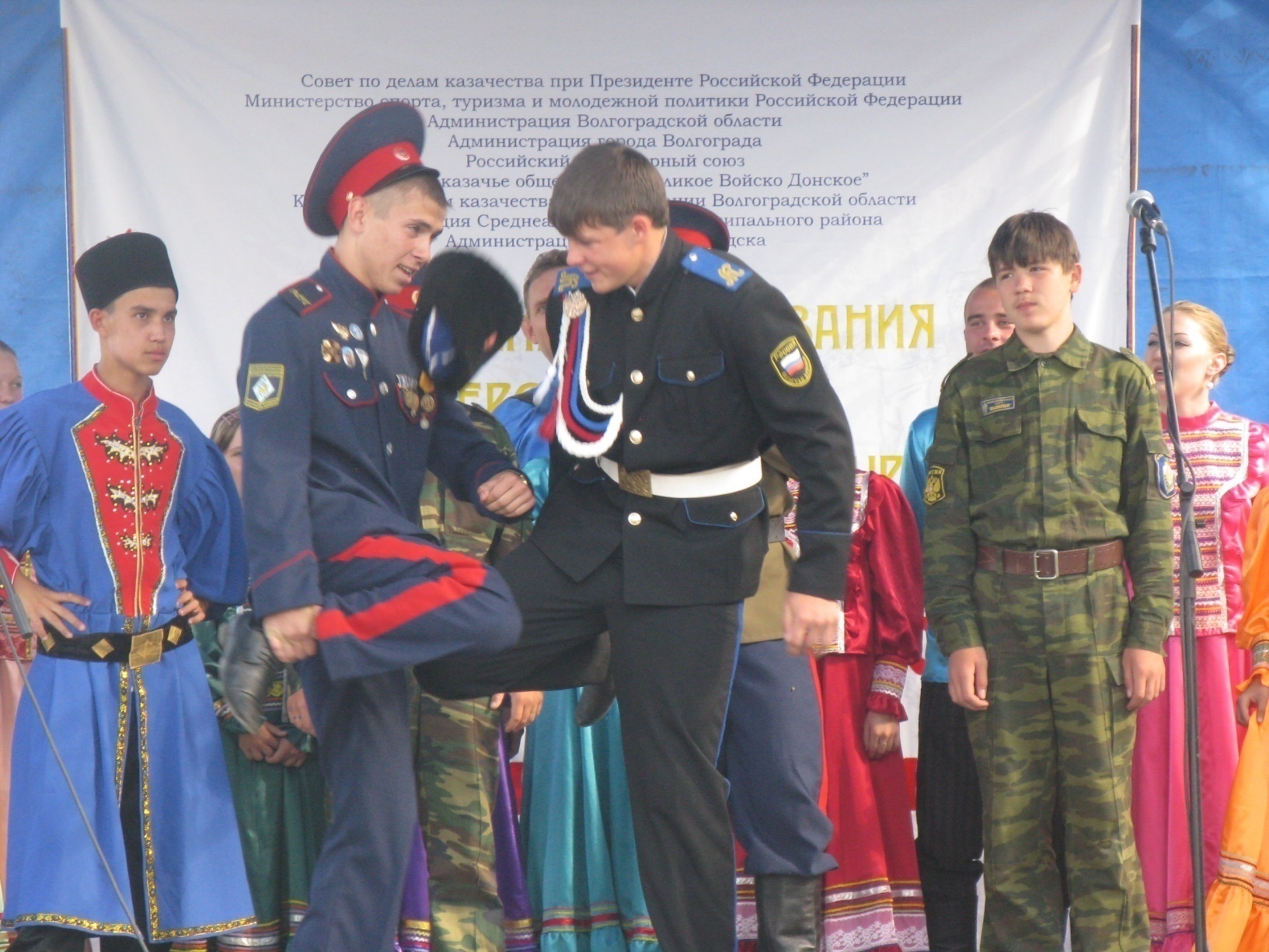 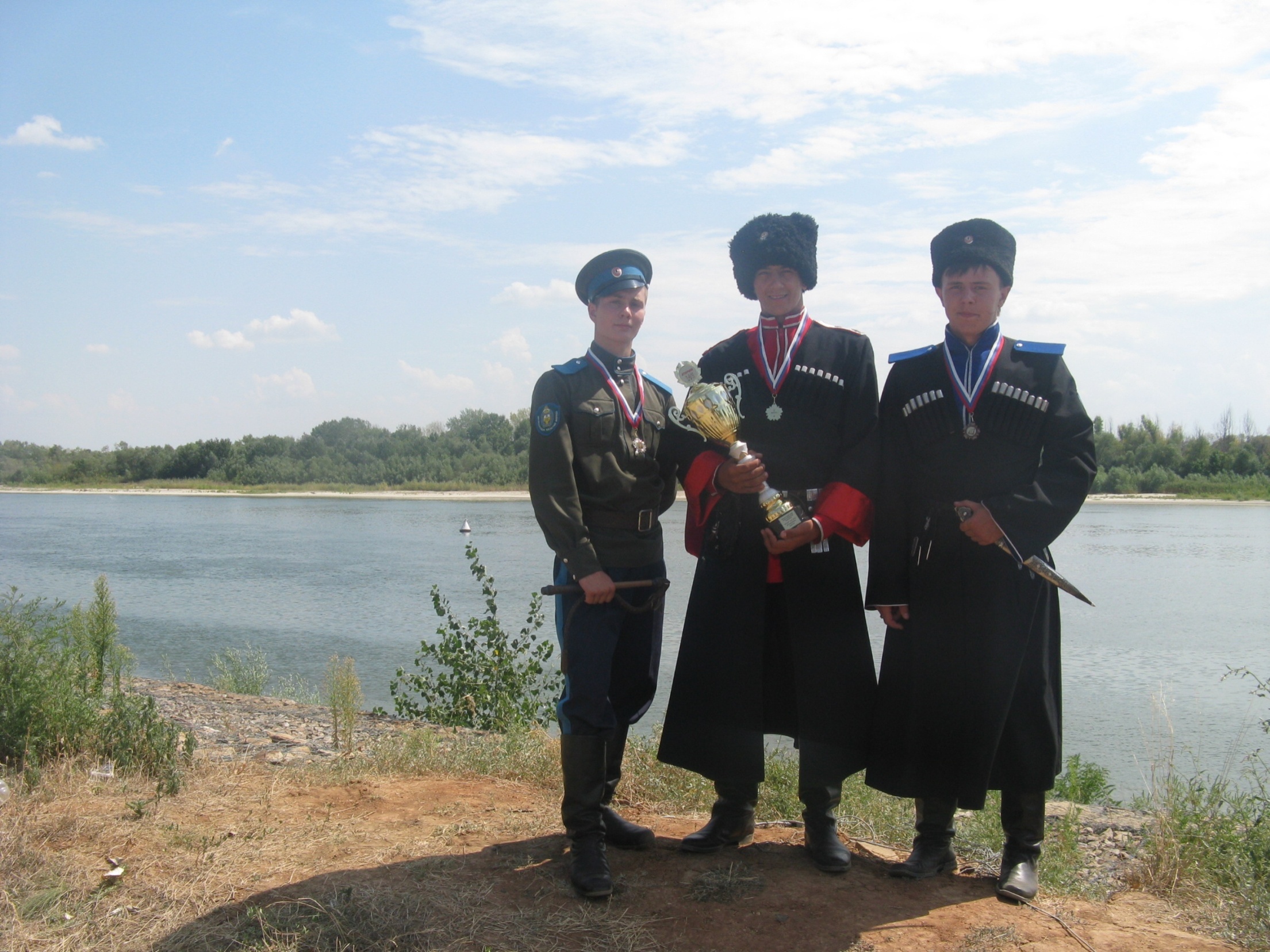 Всероссийский конкурс 
«Кому из нас атаманом быть».
Город Ростов-на-Дону. 2011 год. 3 место
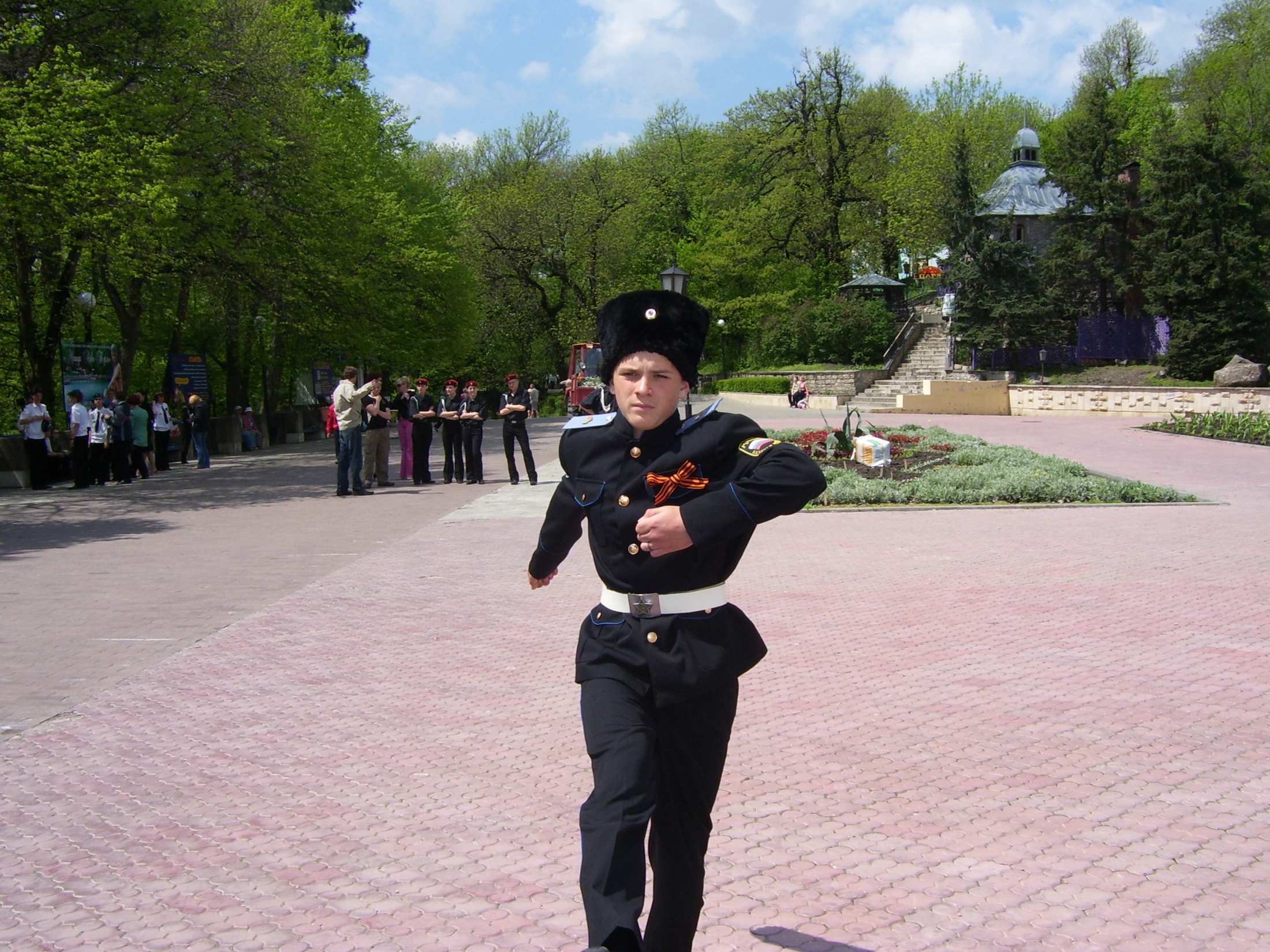 Мы с тобой, казаки...
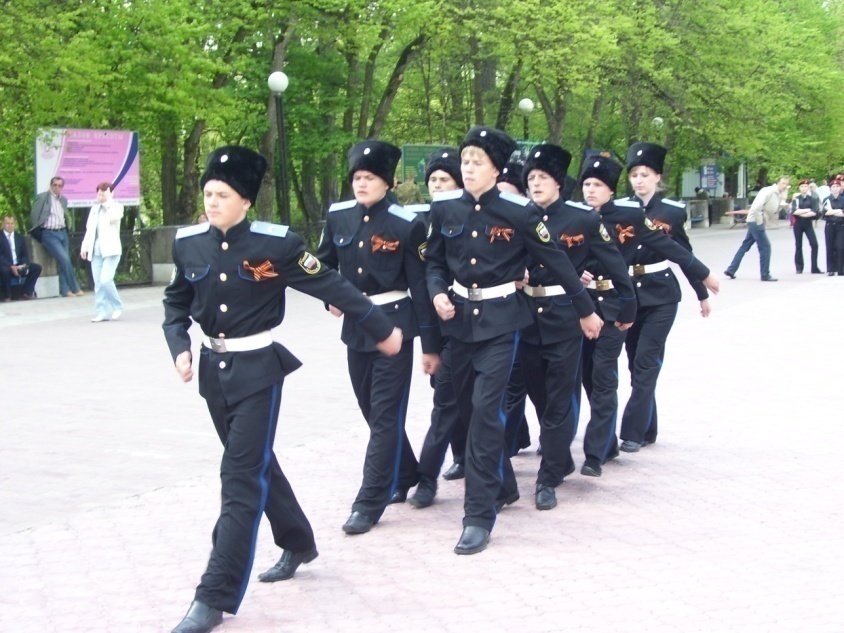 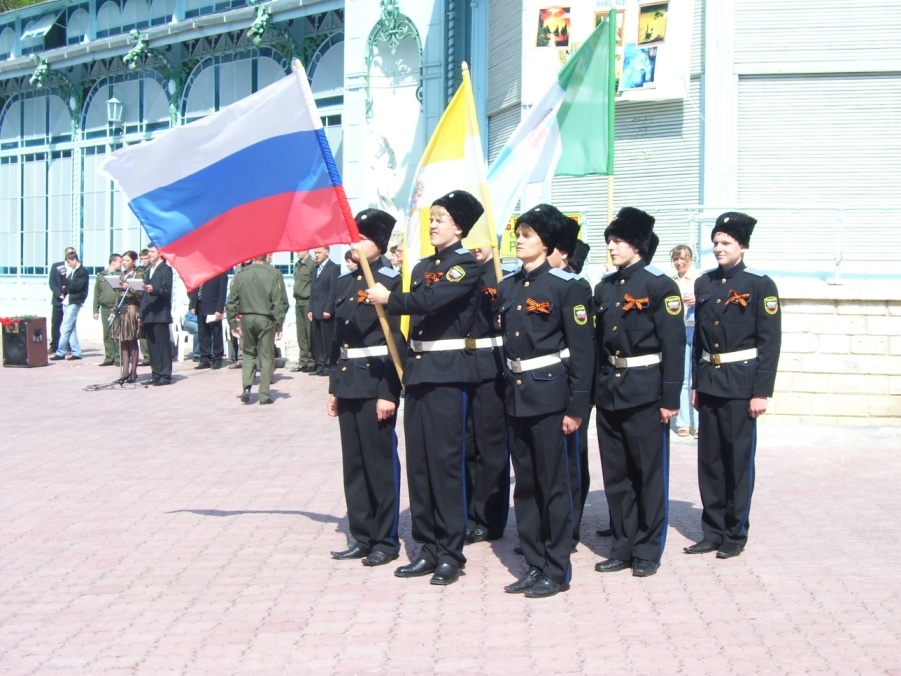 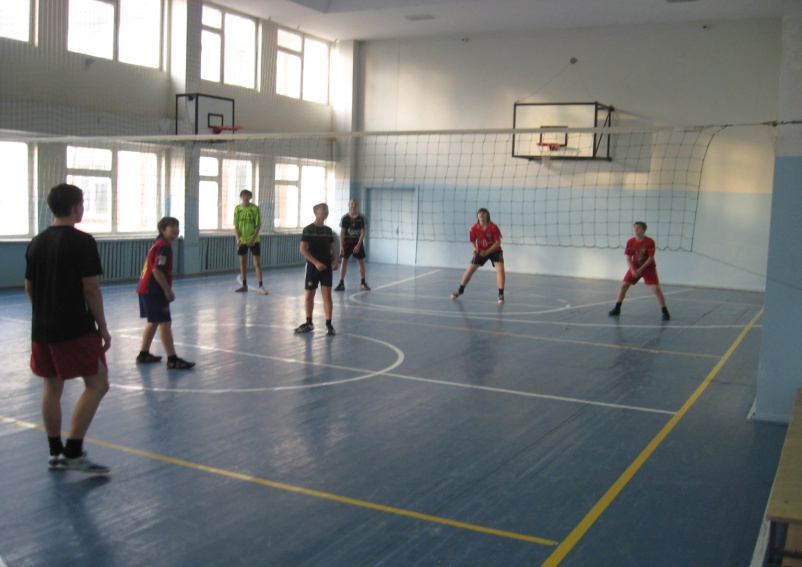 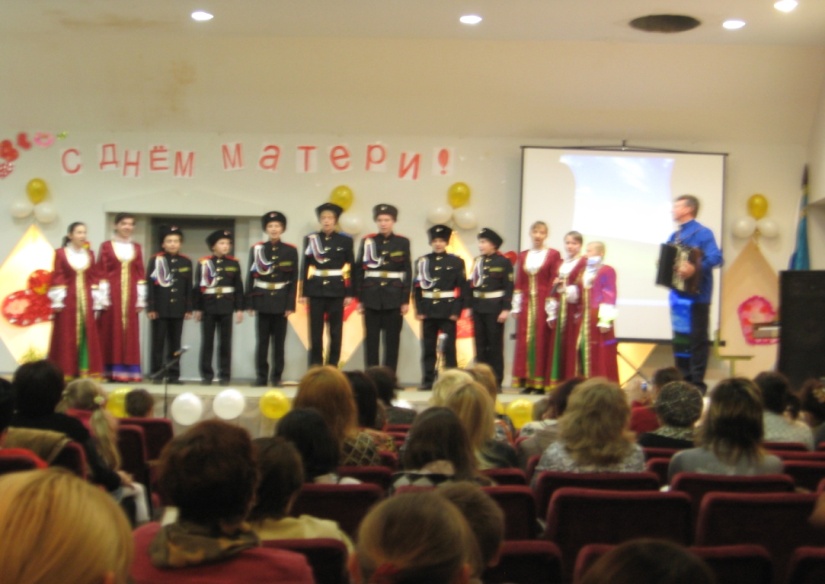 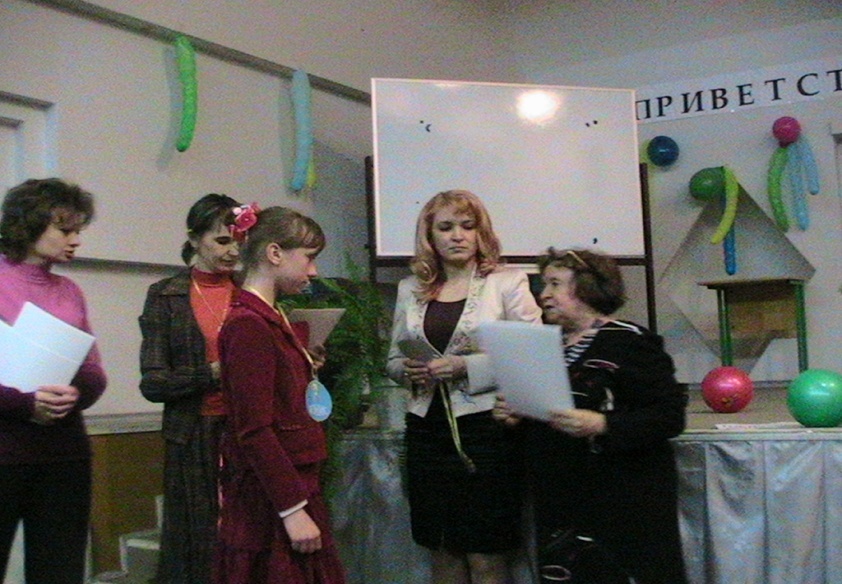 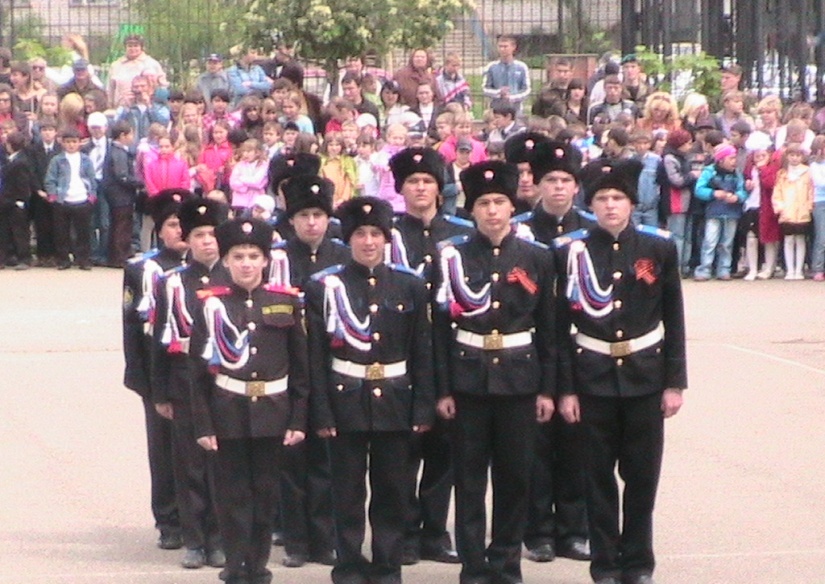 Совет Актива лицея
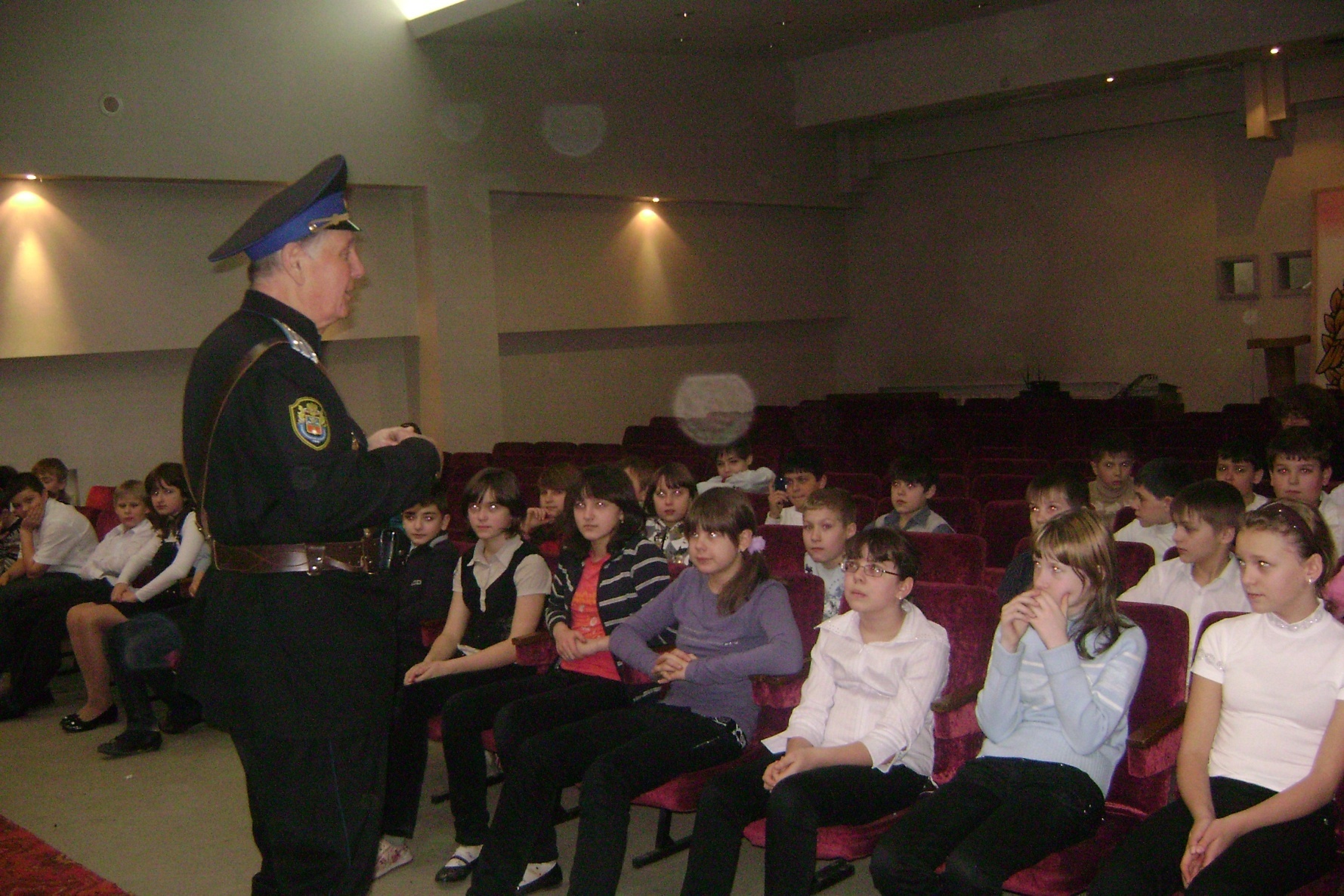 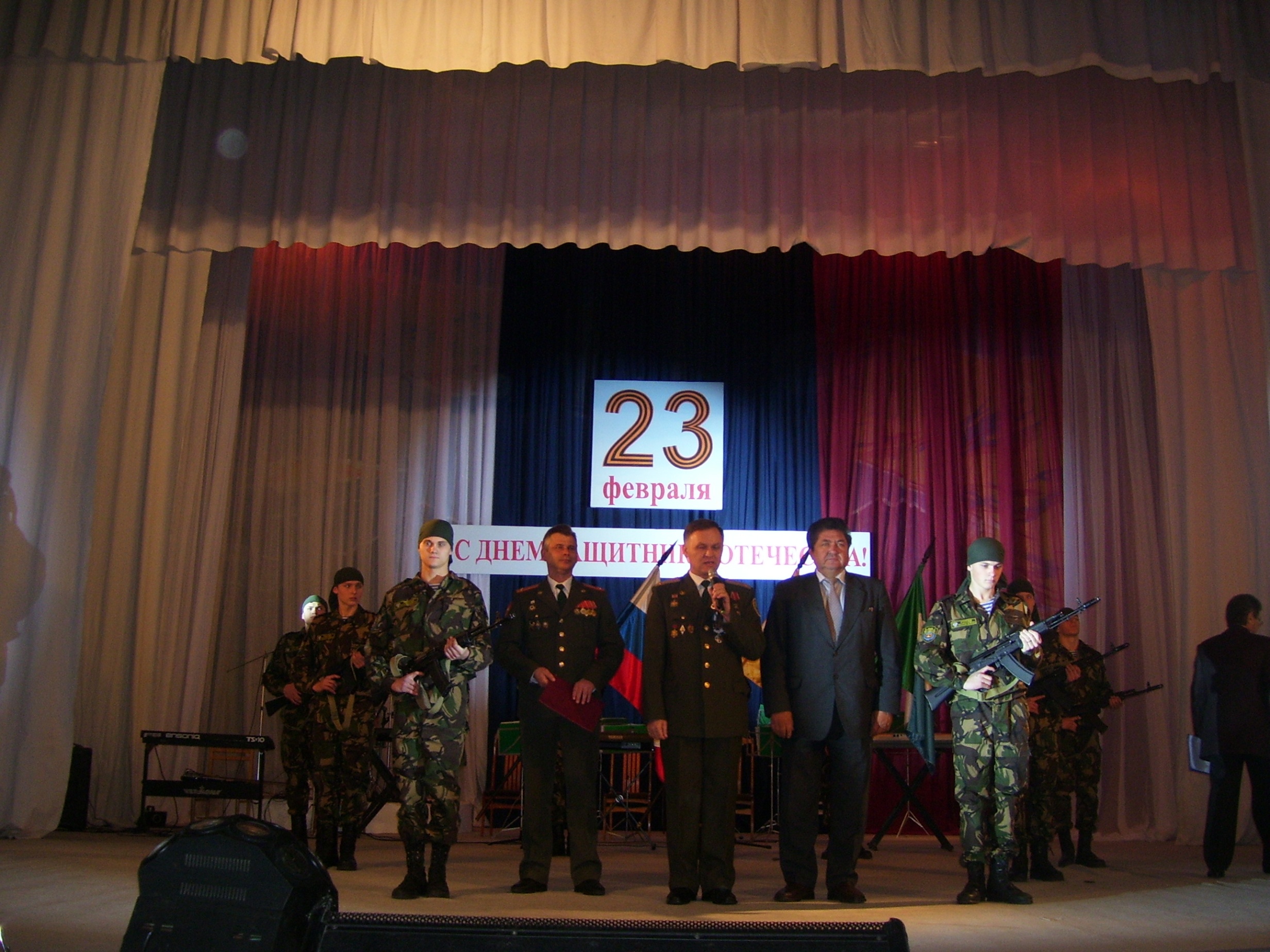 городской концерт
к Дню Защитника Отечества
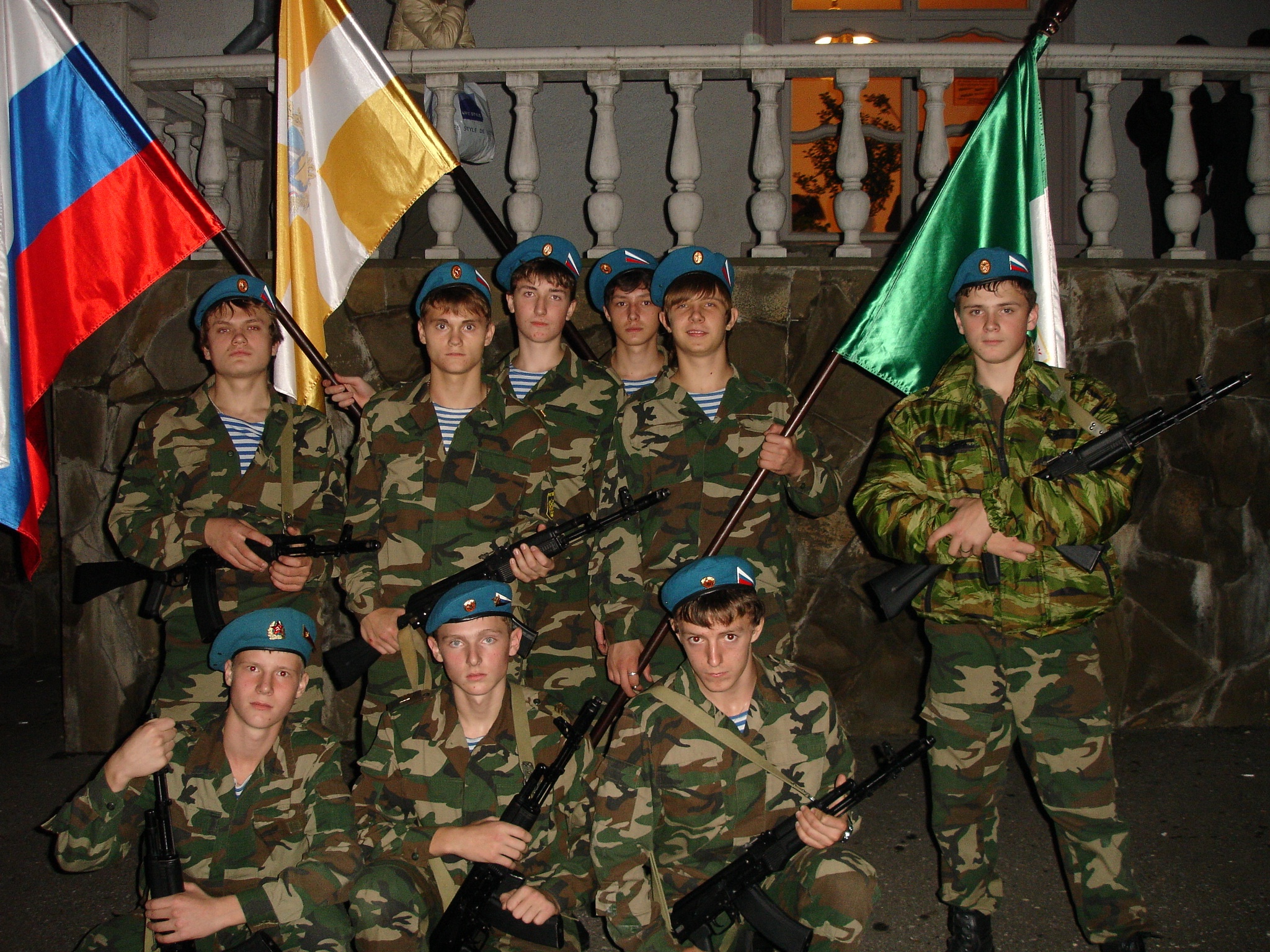 городской концерт к Дню милиции
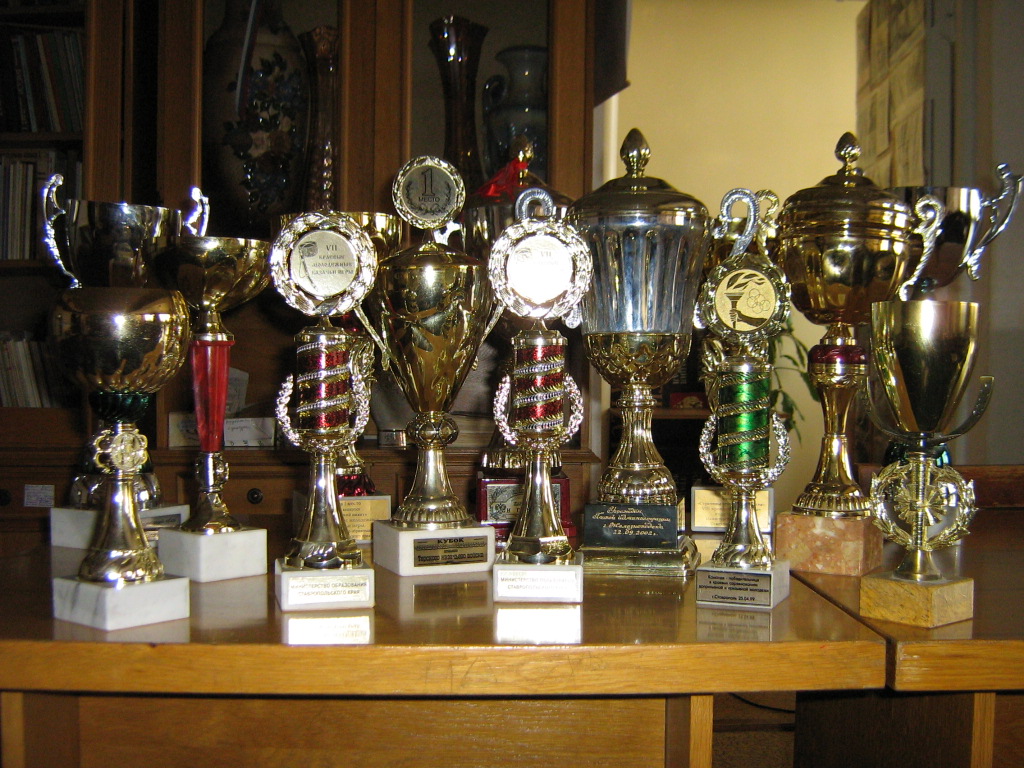 Мы Вас ждем
ул. Шоссейная, 211, б
МОУ «Южно-российский лицей казачества и народов Кавказа»
Тел.(факс) (887932) 5 36 50
Г. Железноводск
П. Иноземцево